Service-Angebote auf den Internetseiten der Fabrikate

Februar 2020
Alfa Romeo
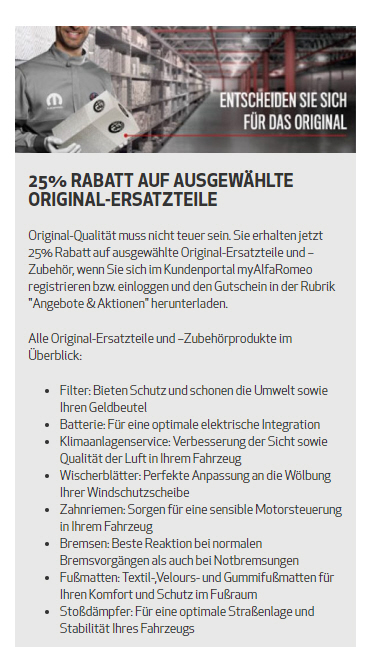 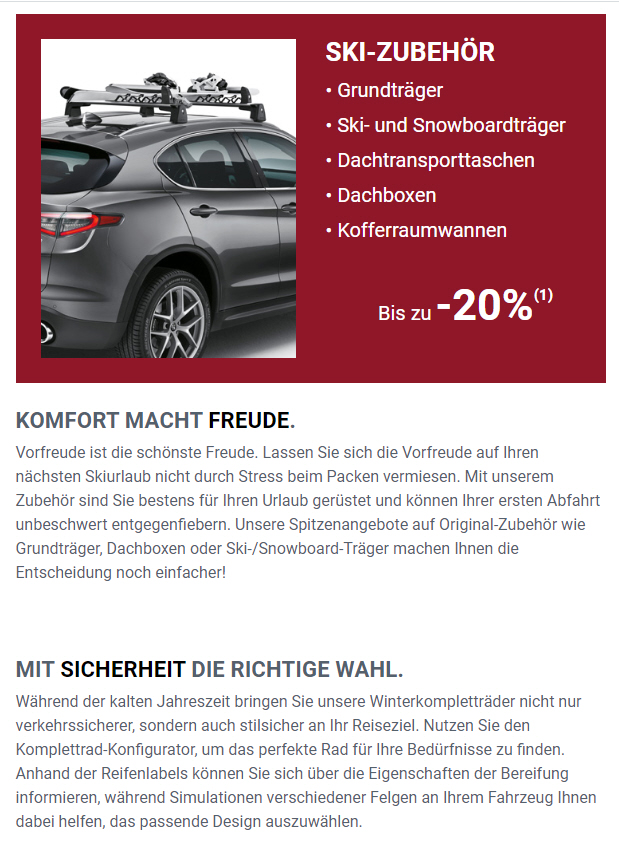 Audi
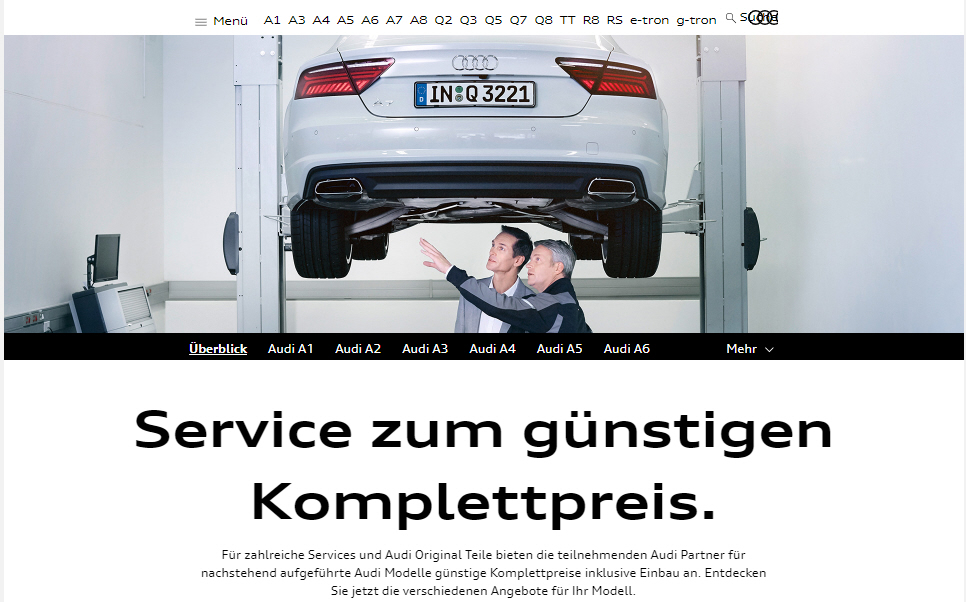 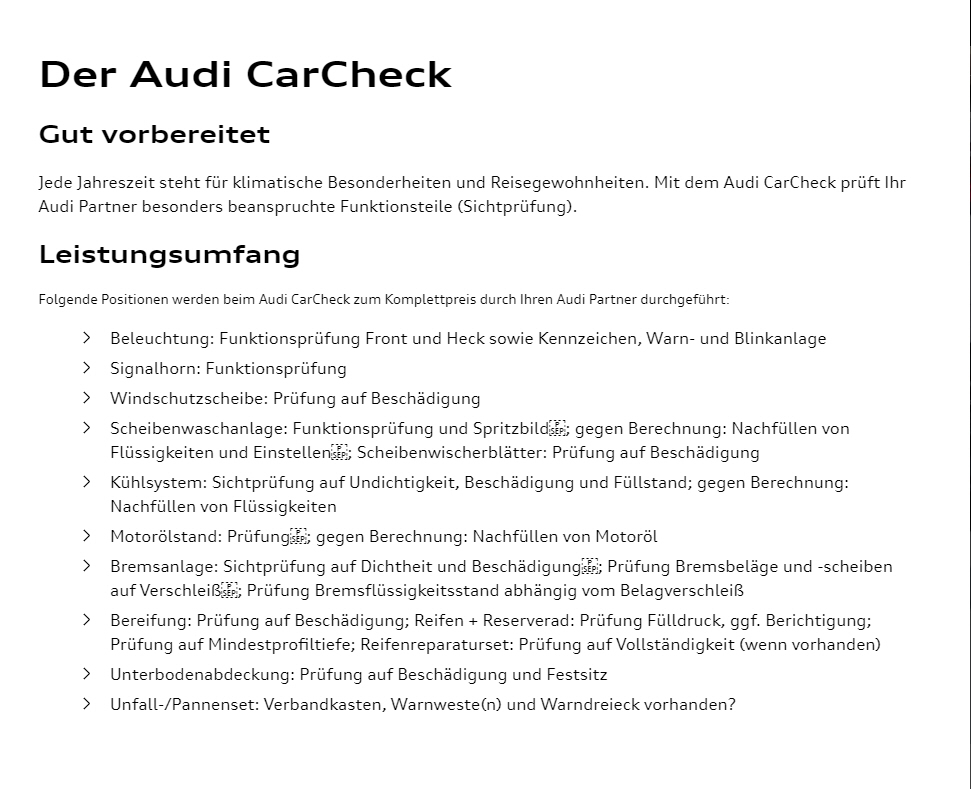 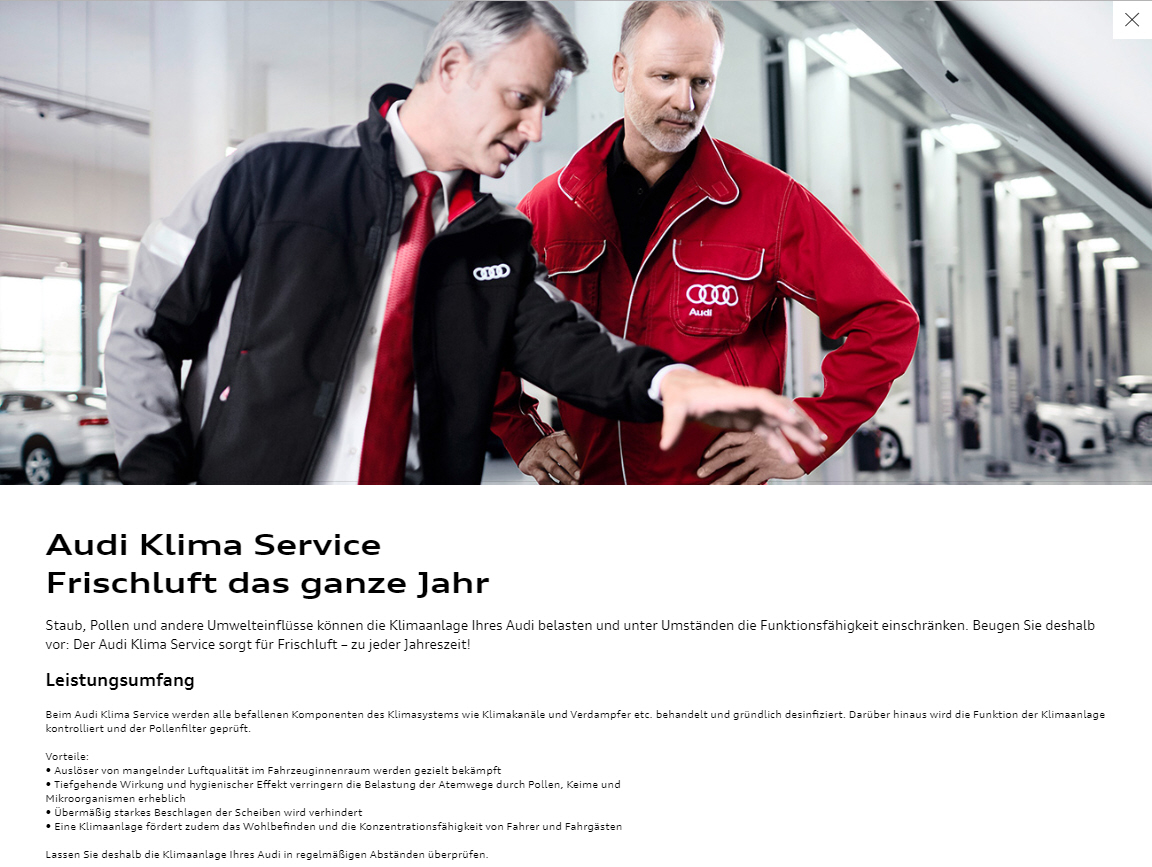 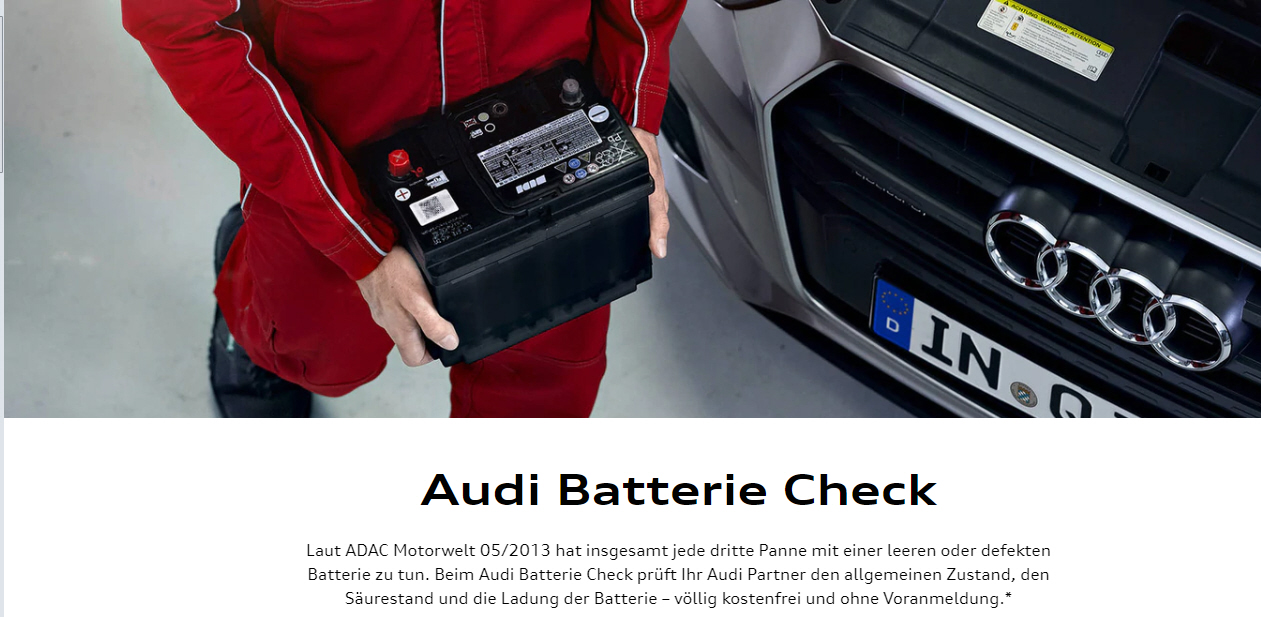 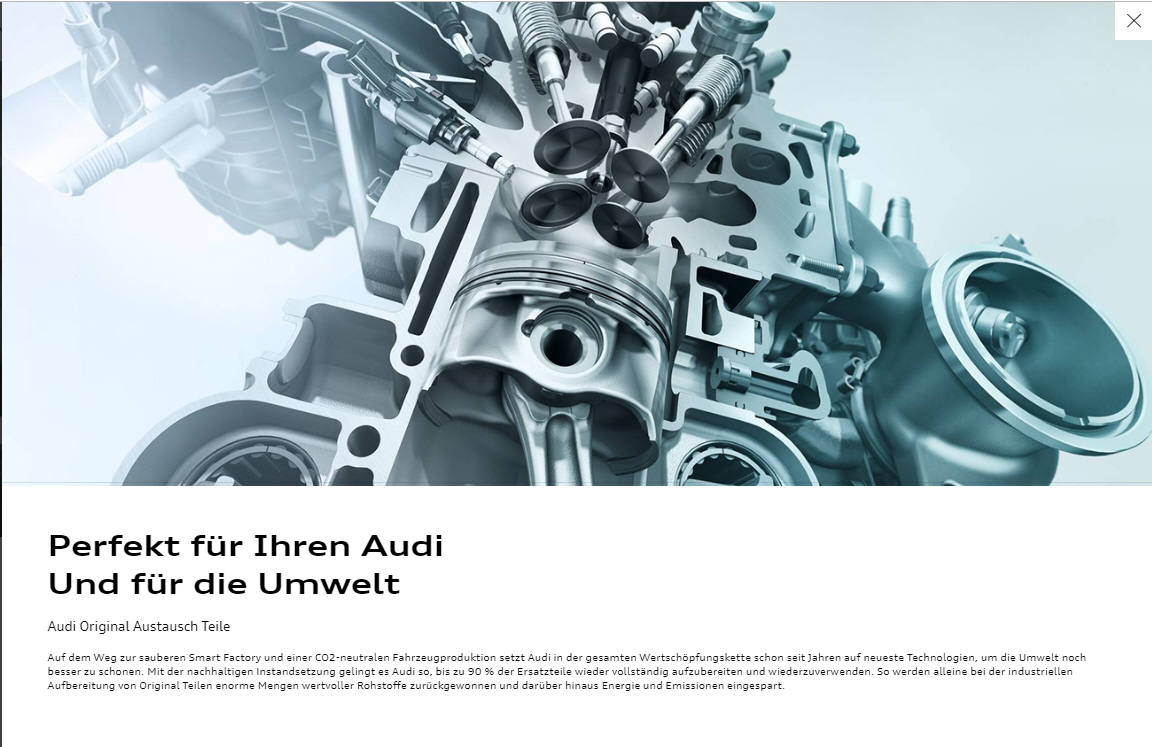 BMW
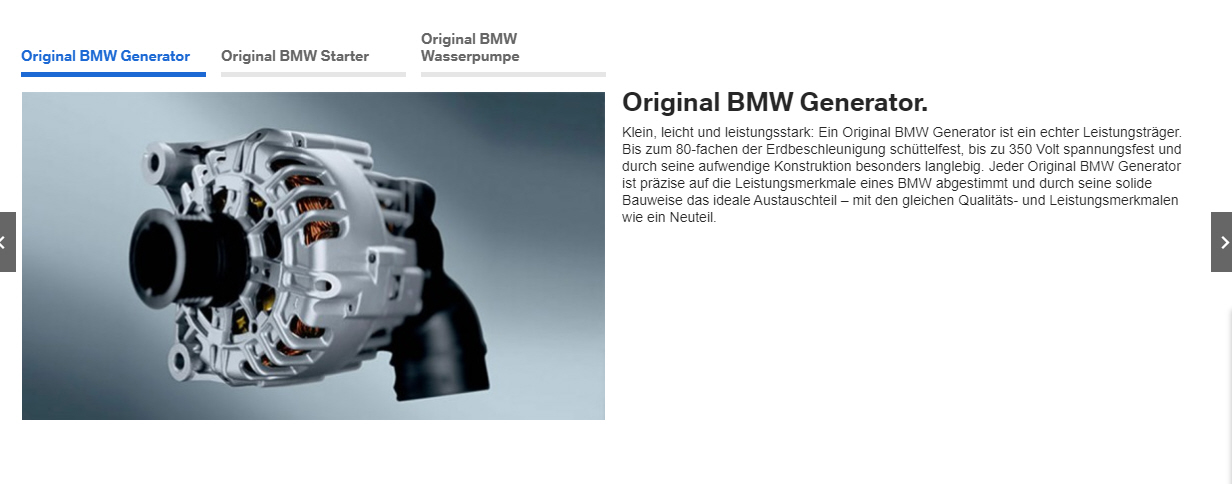 Citroën
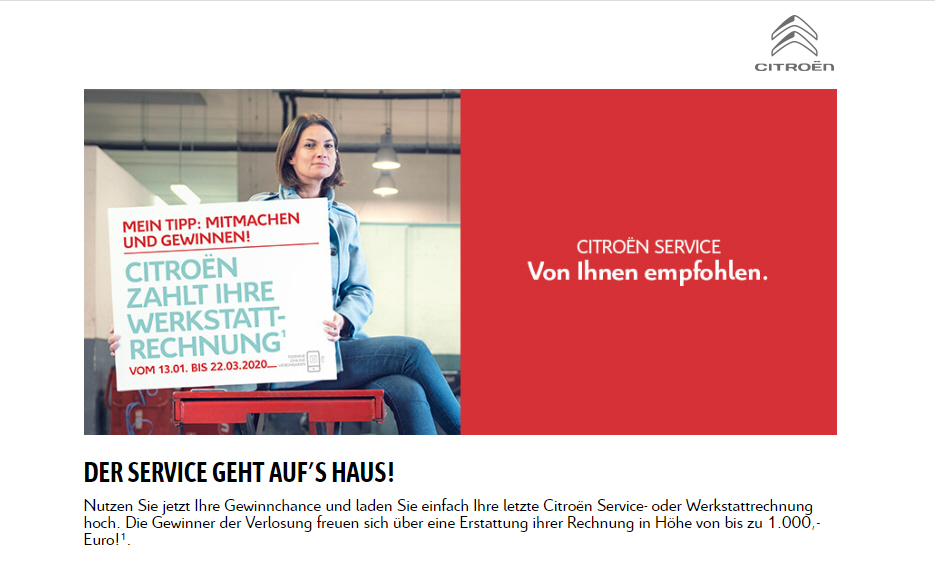 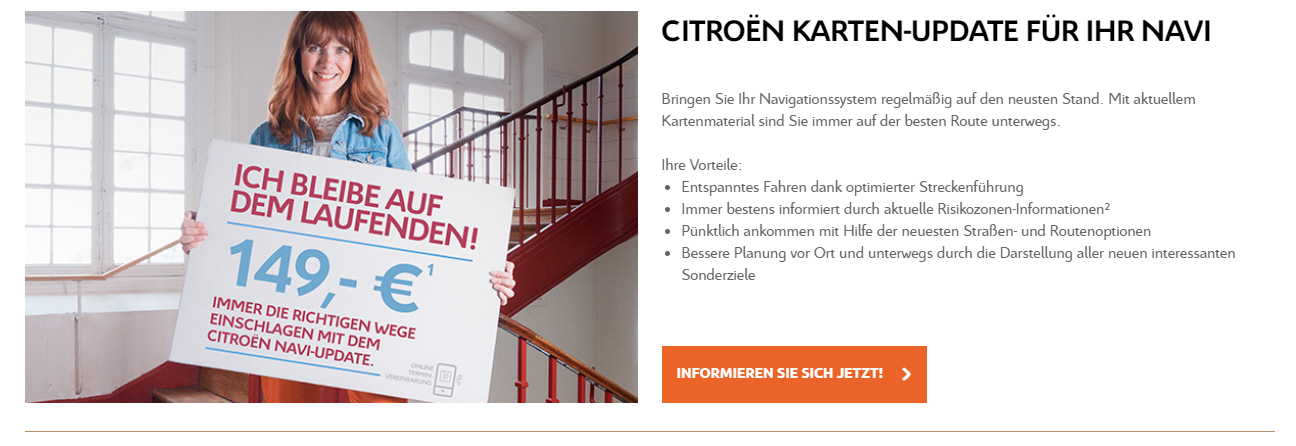 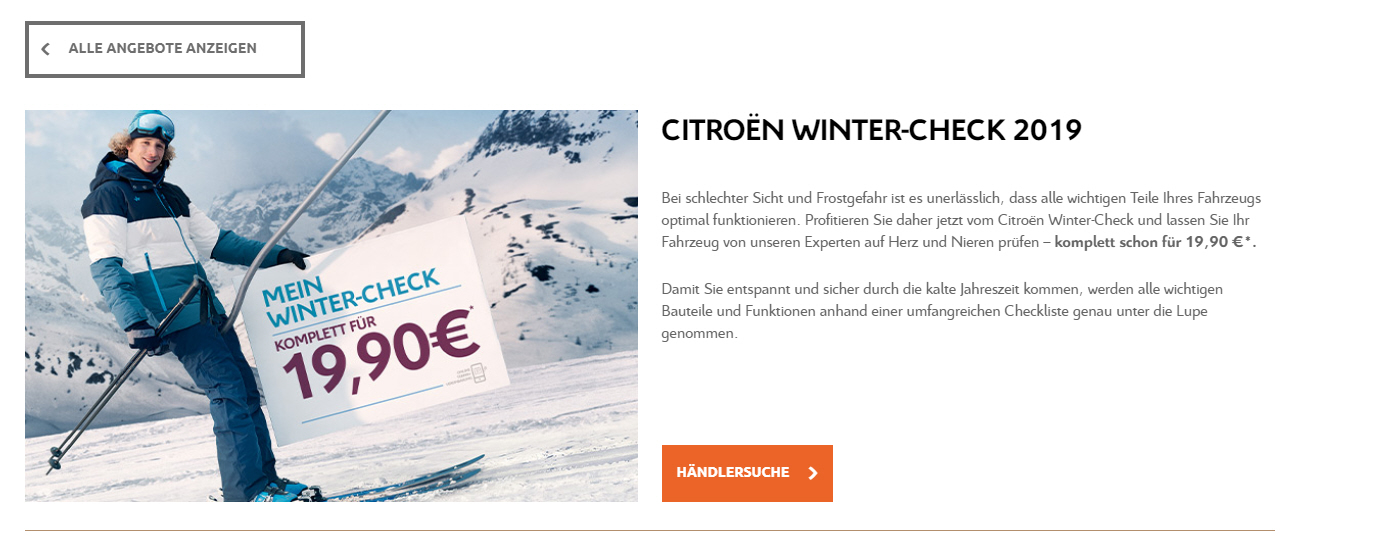 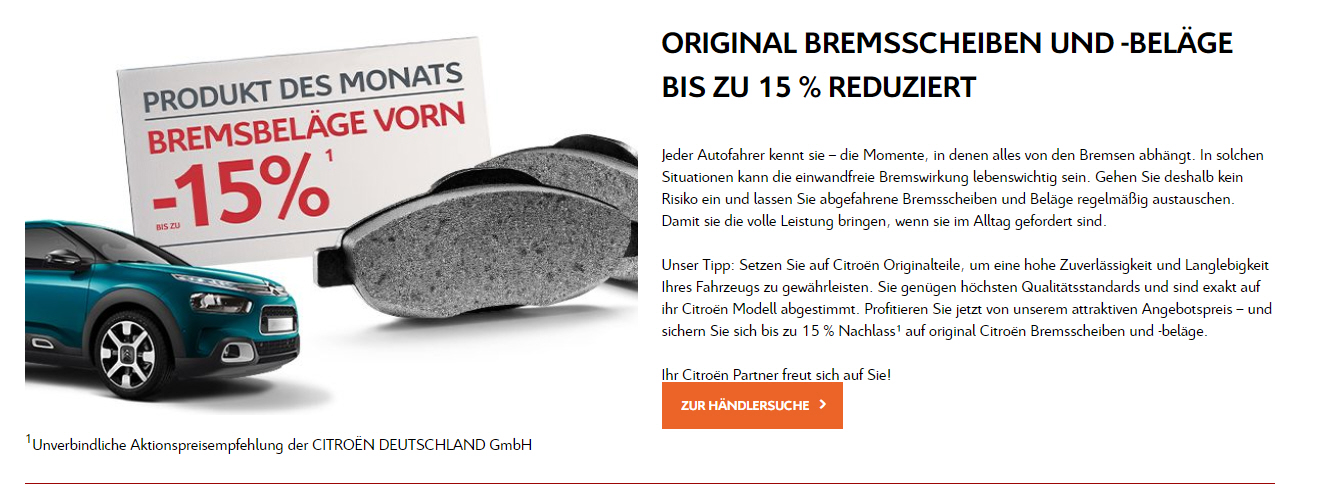 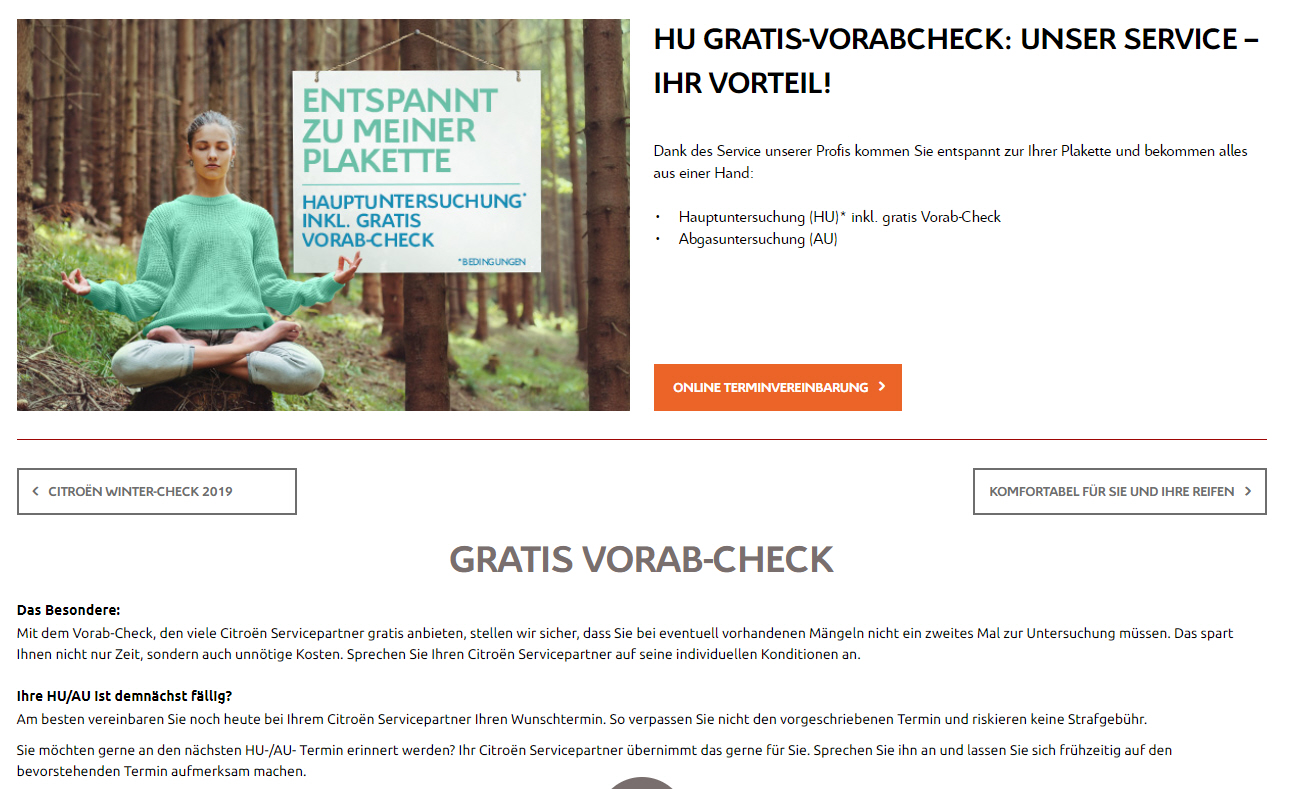 Dacia
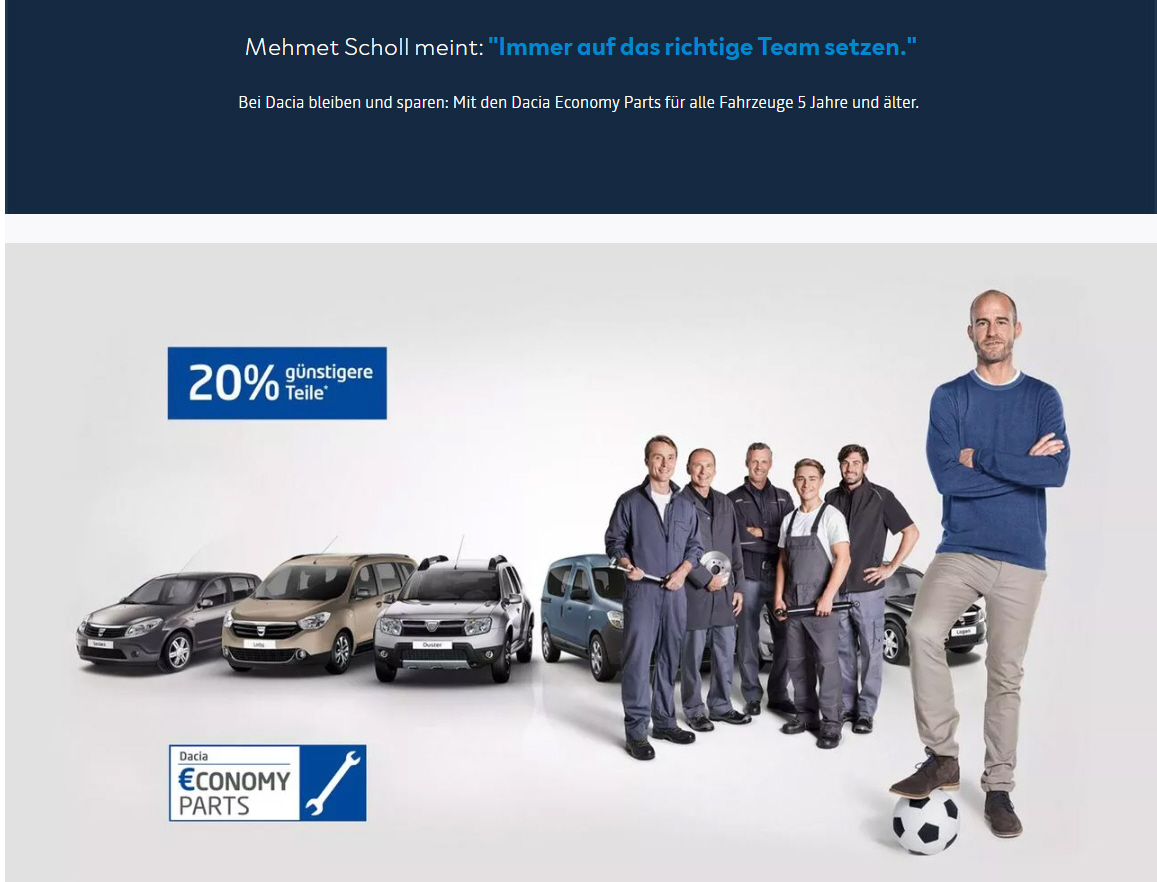 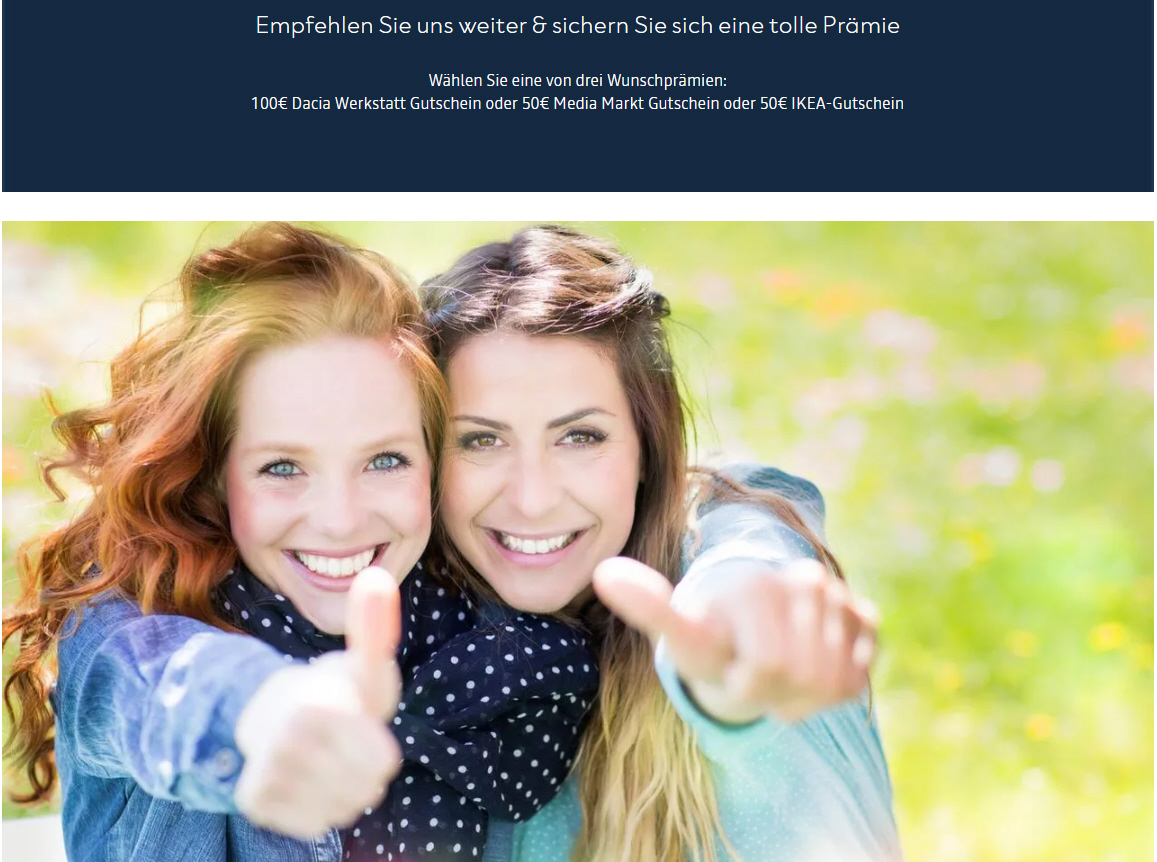 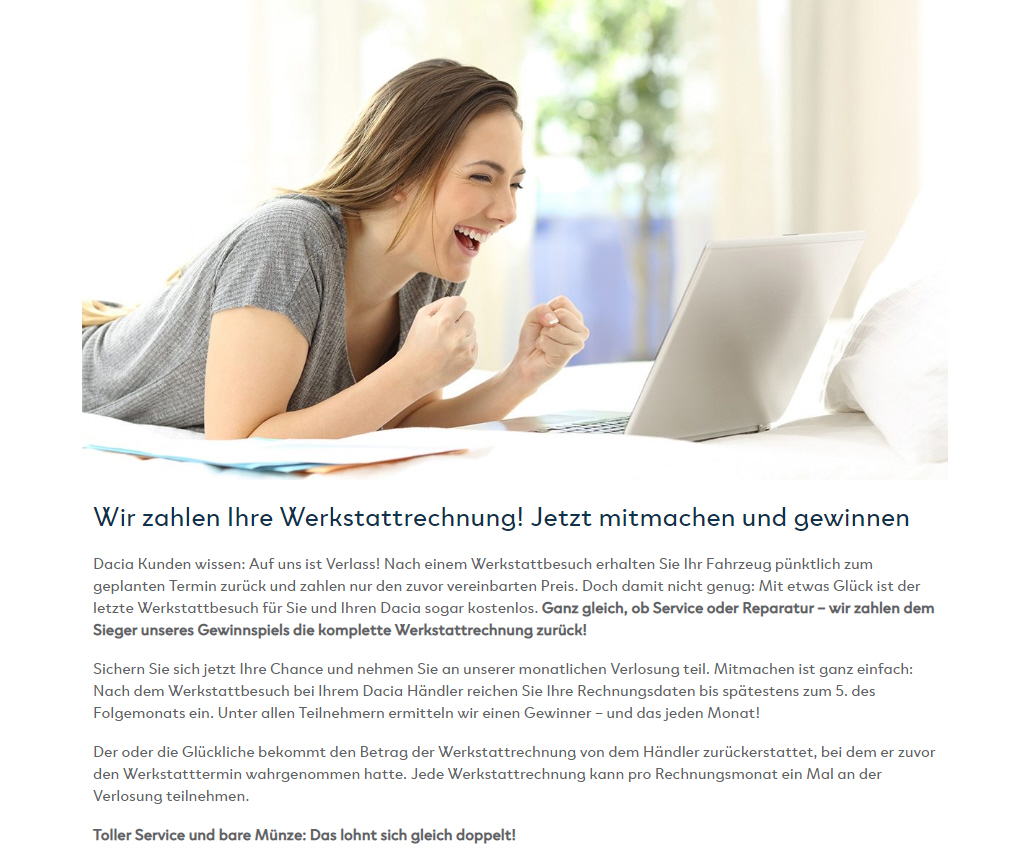 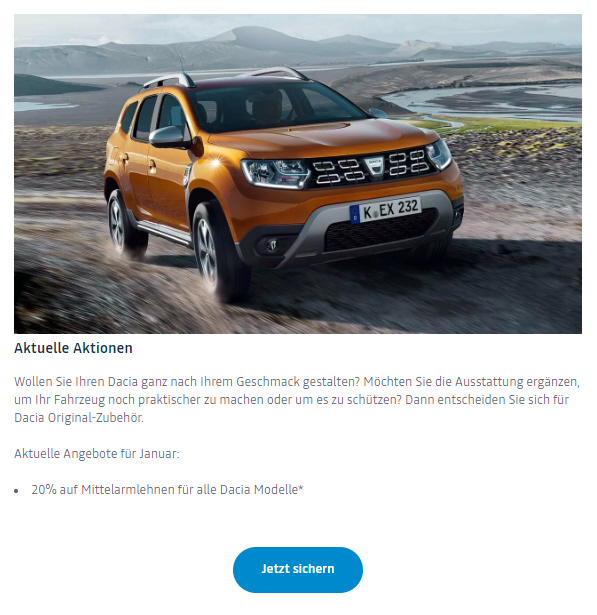 Fiat
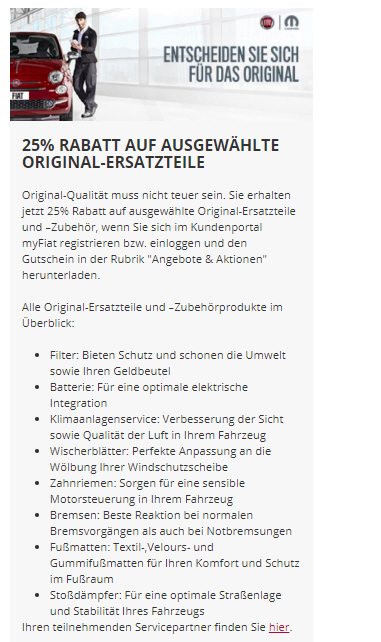 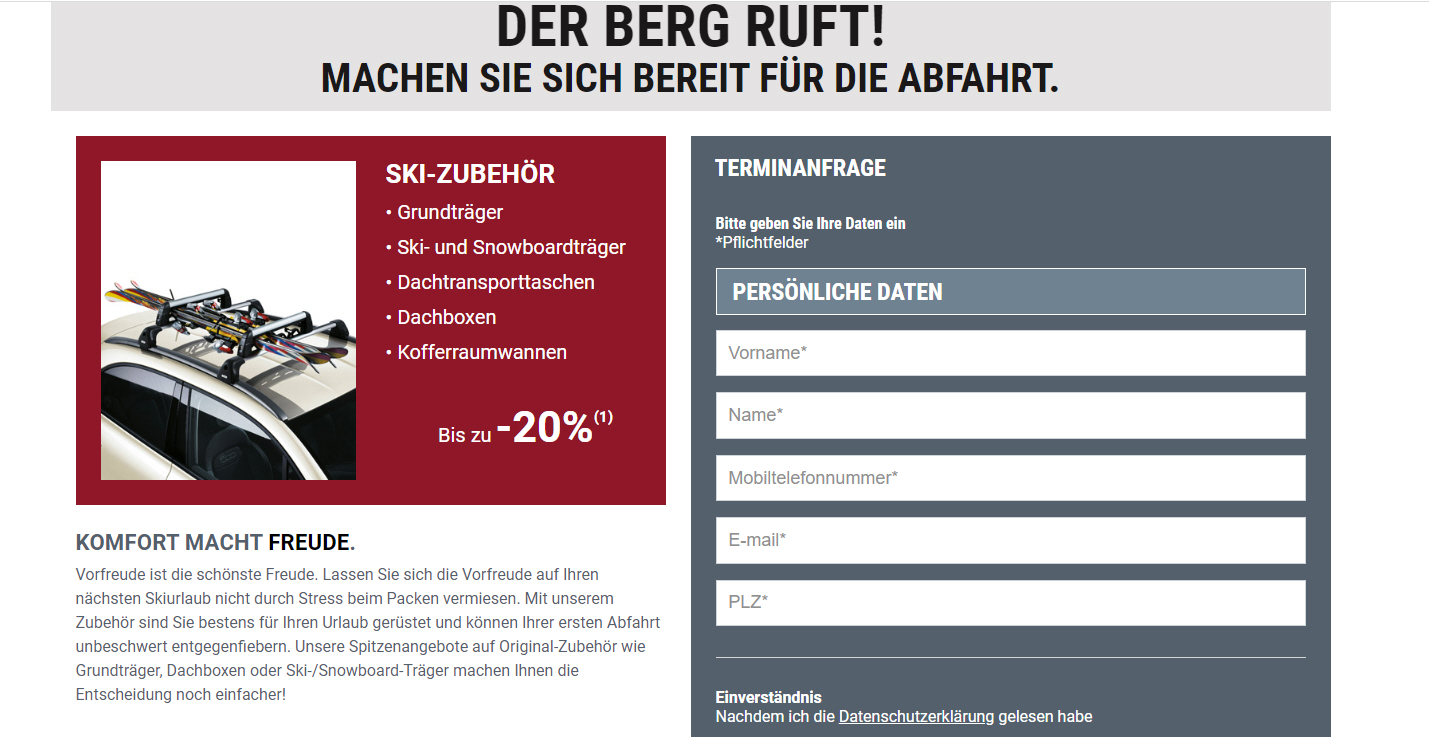 Ford
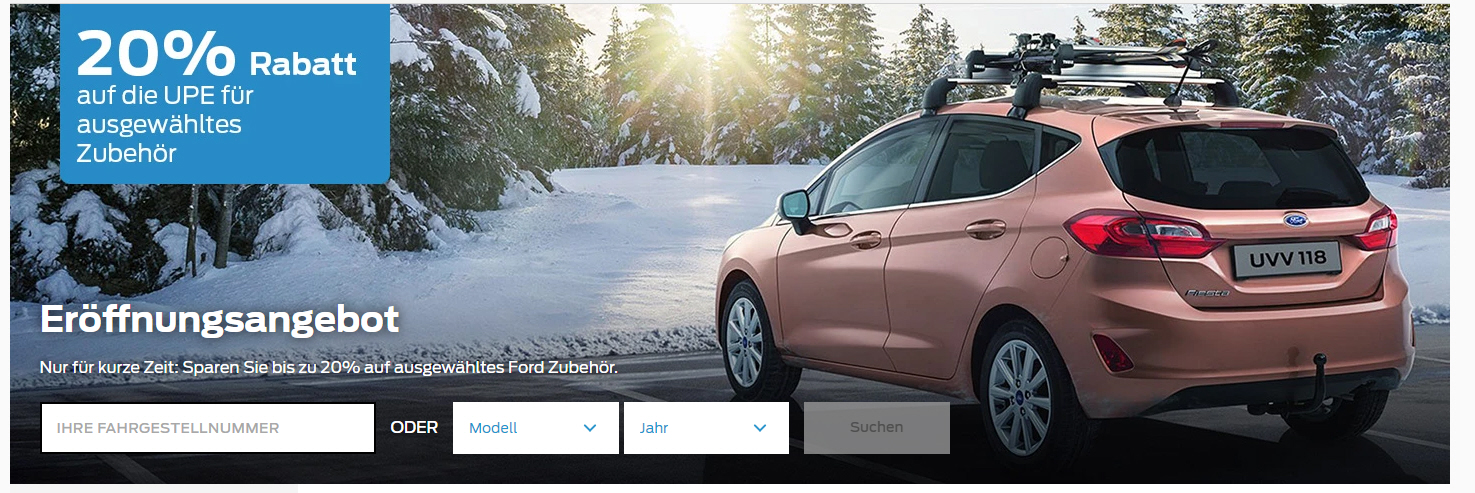 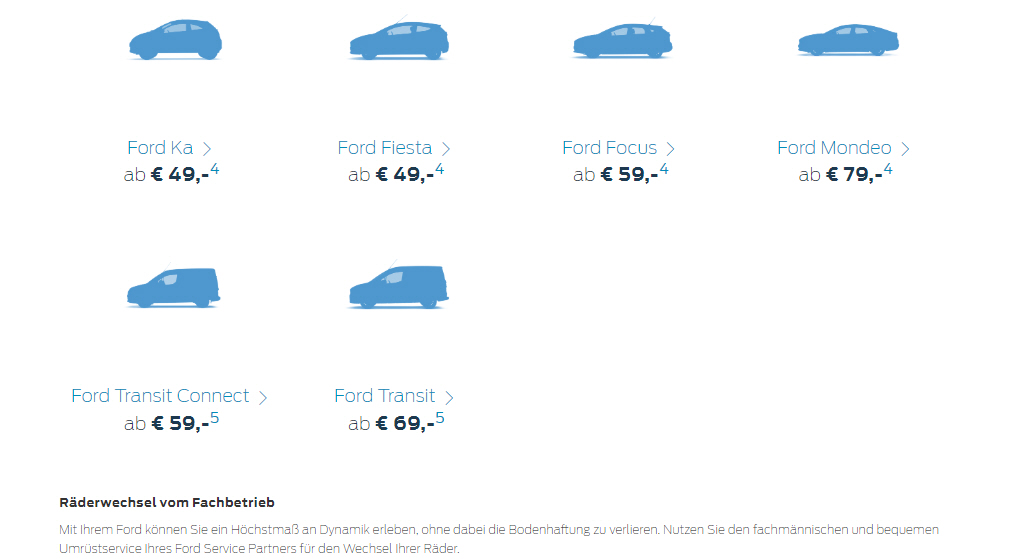 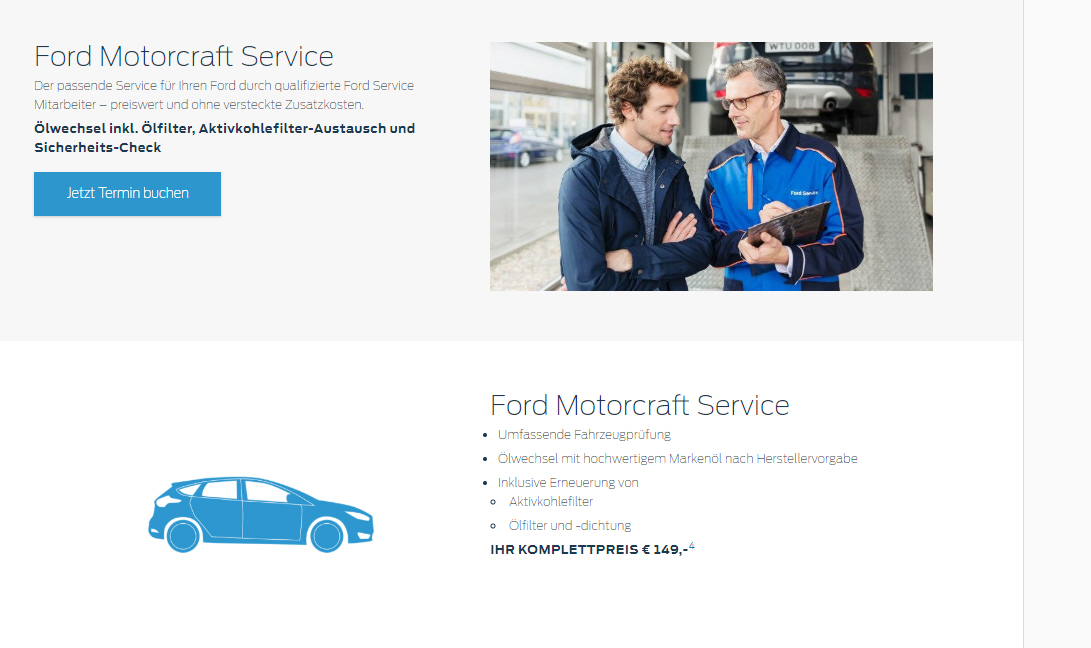 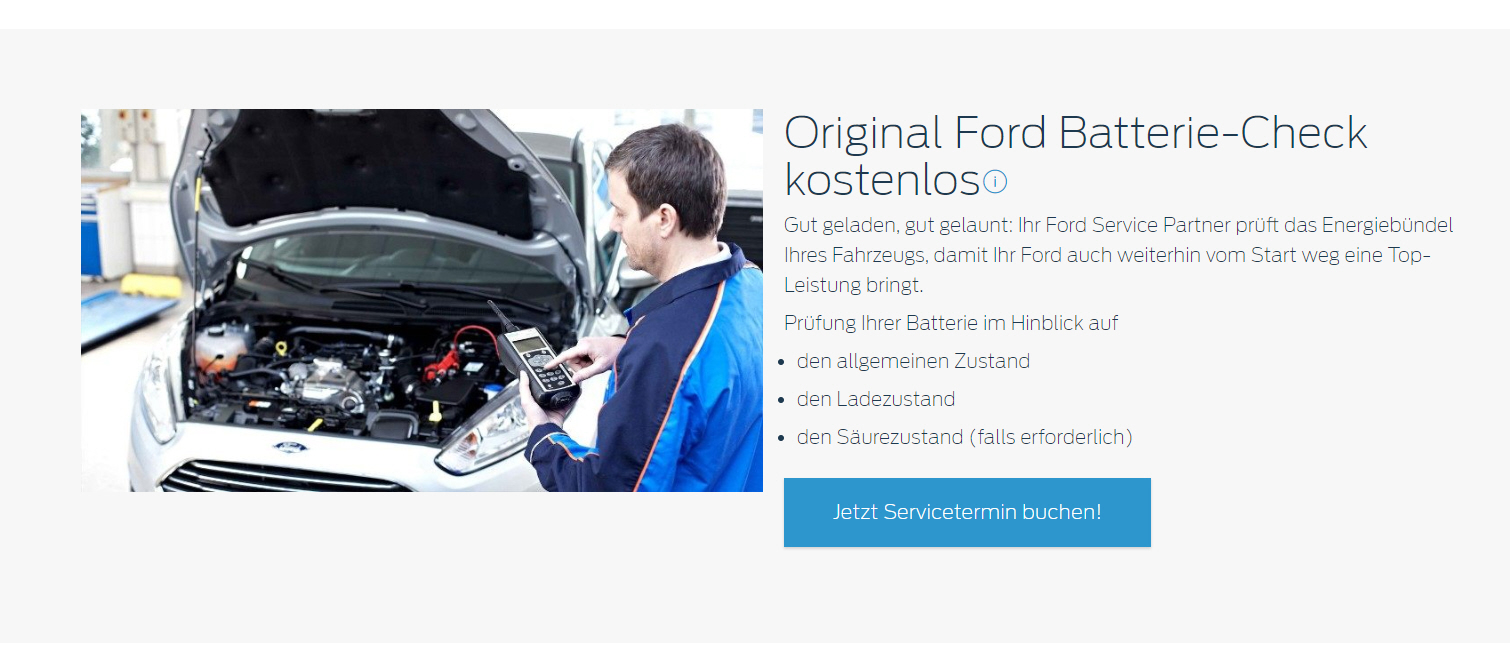 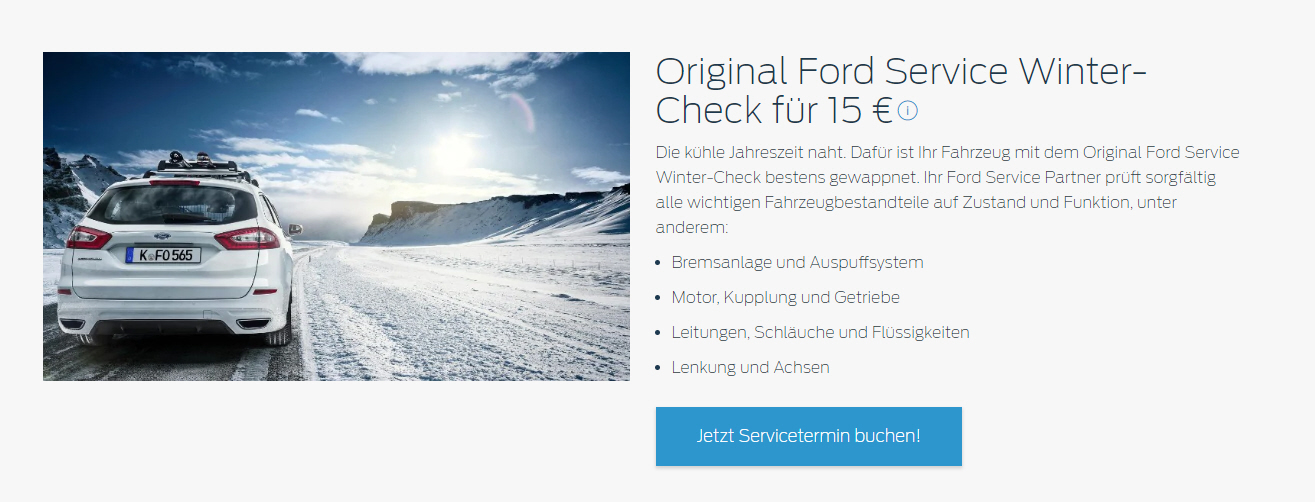 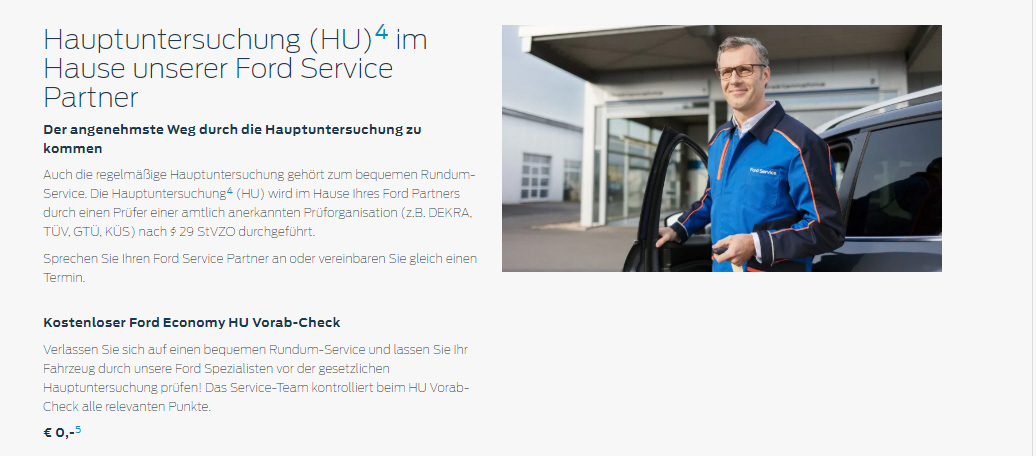 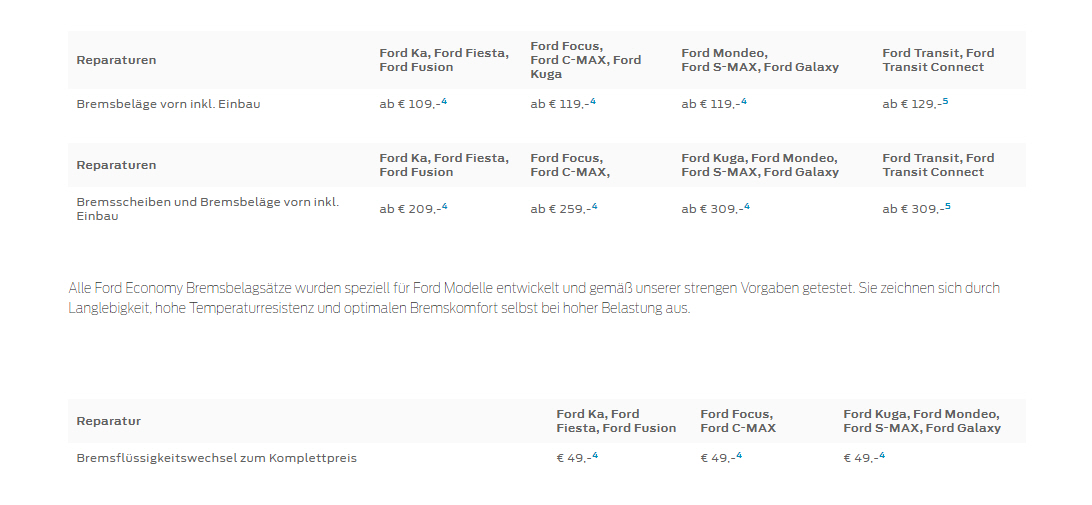 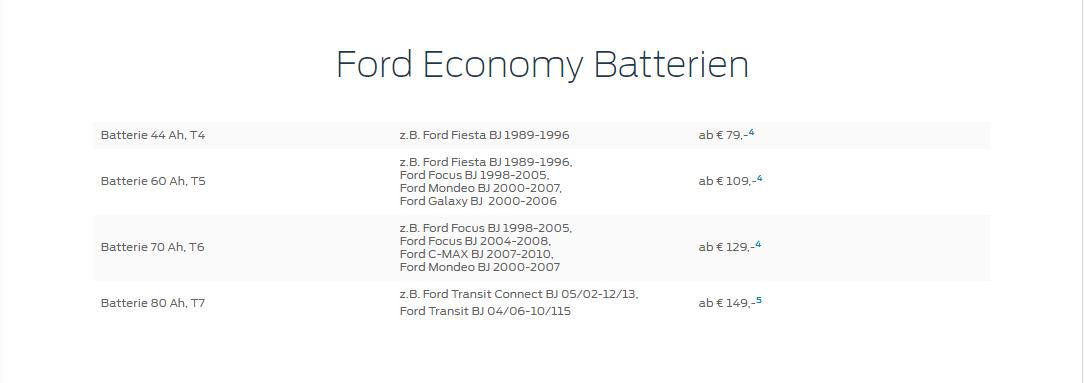 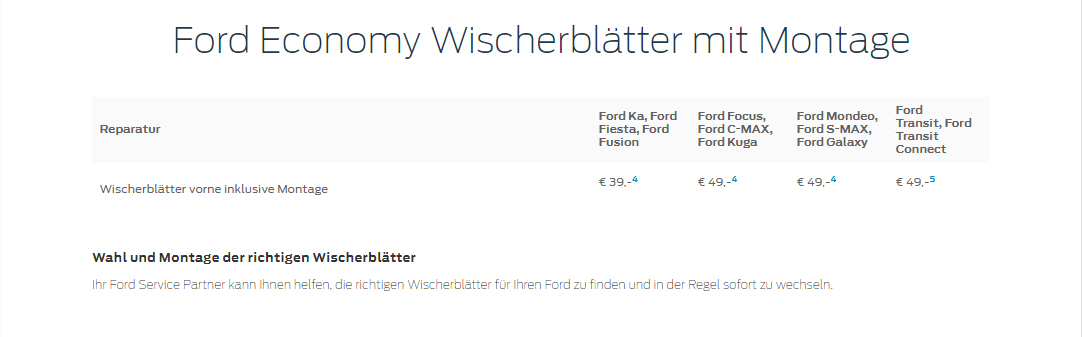 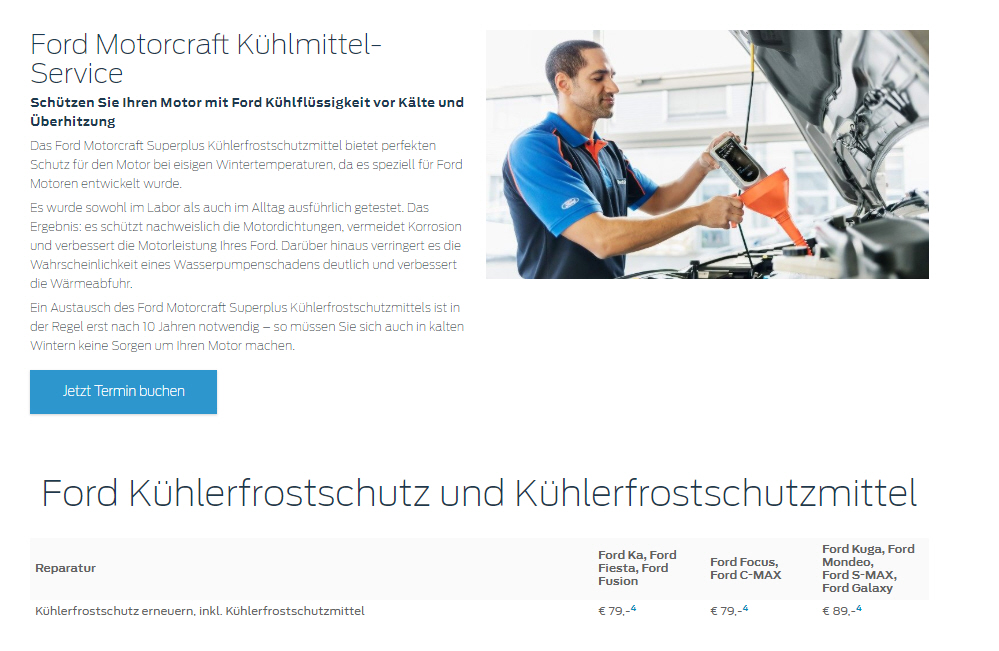 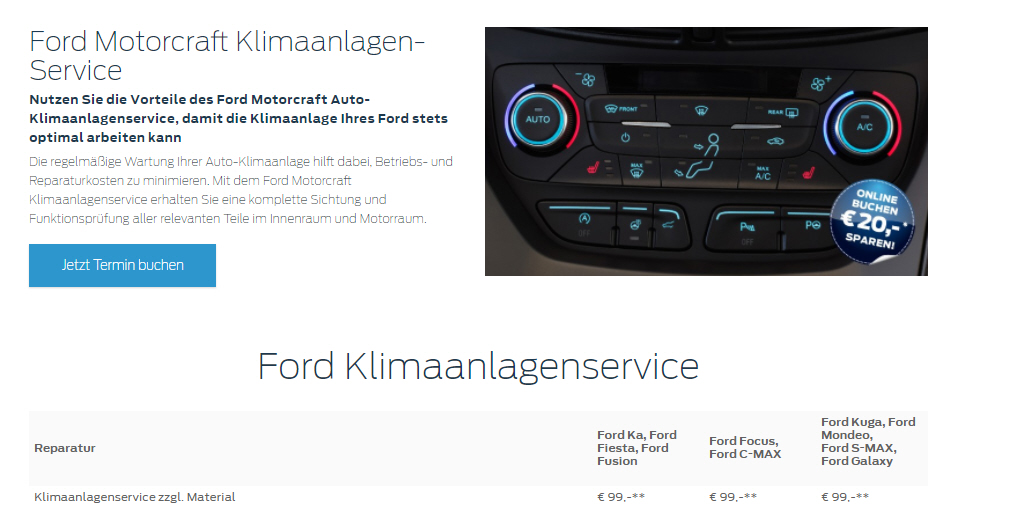 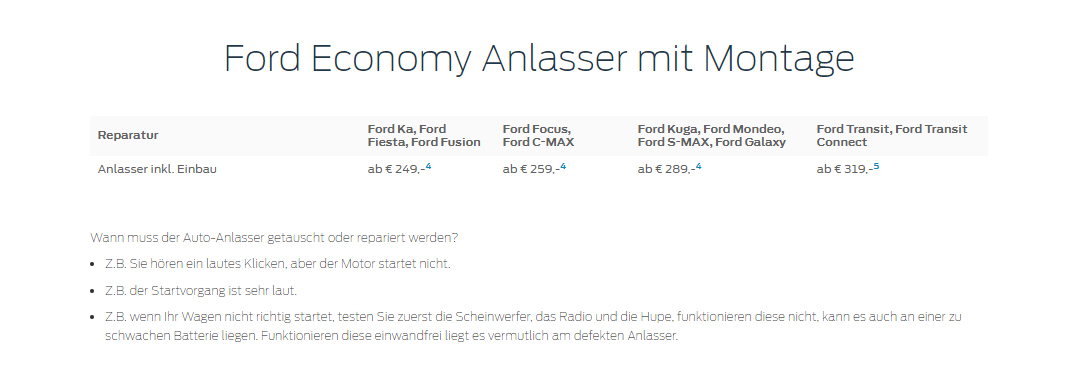 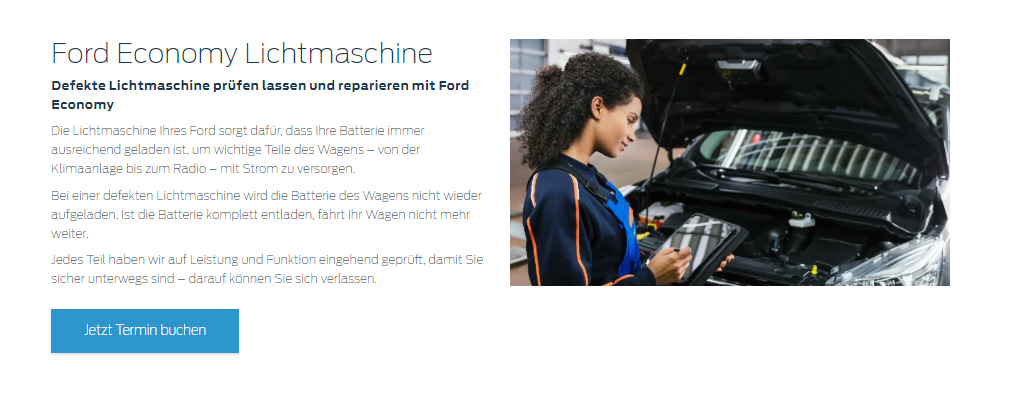 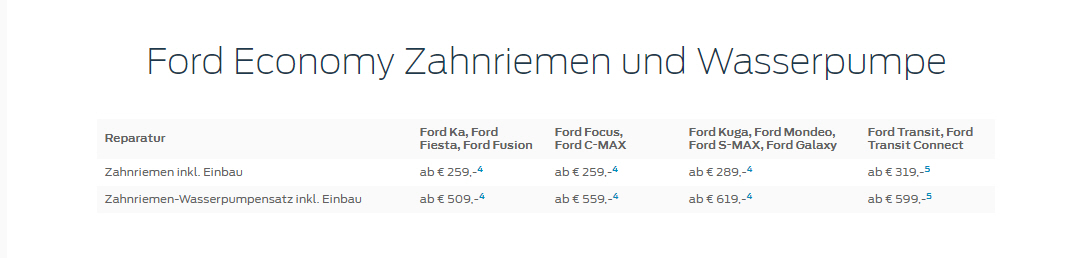 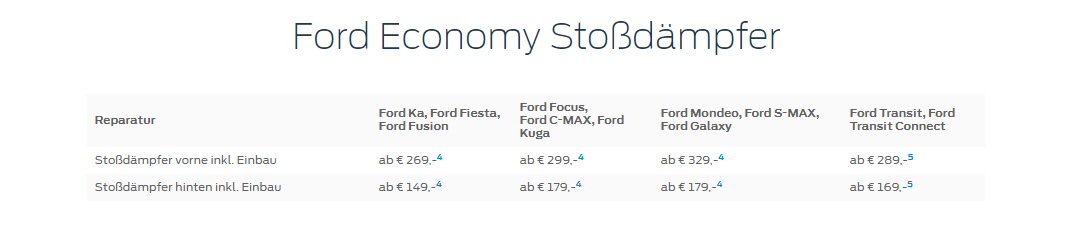 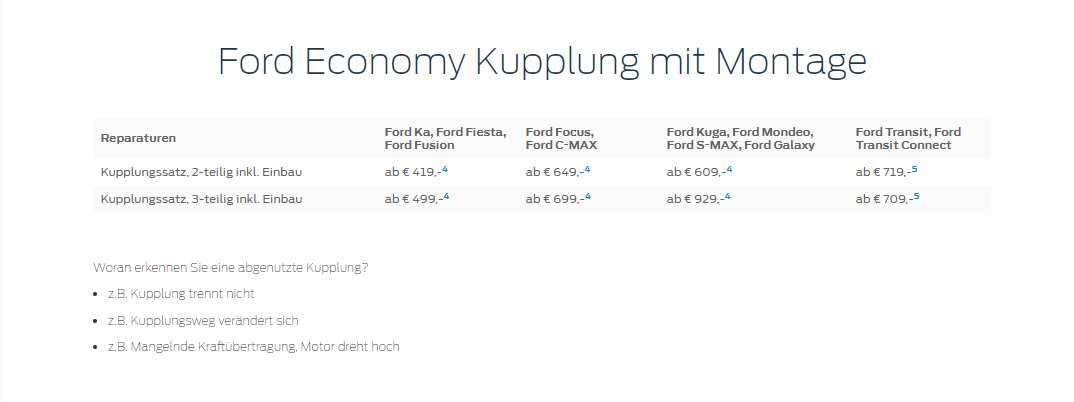 Hyundai
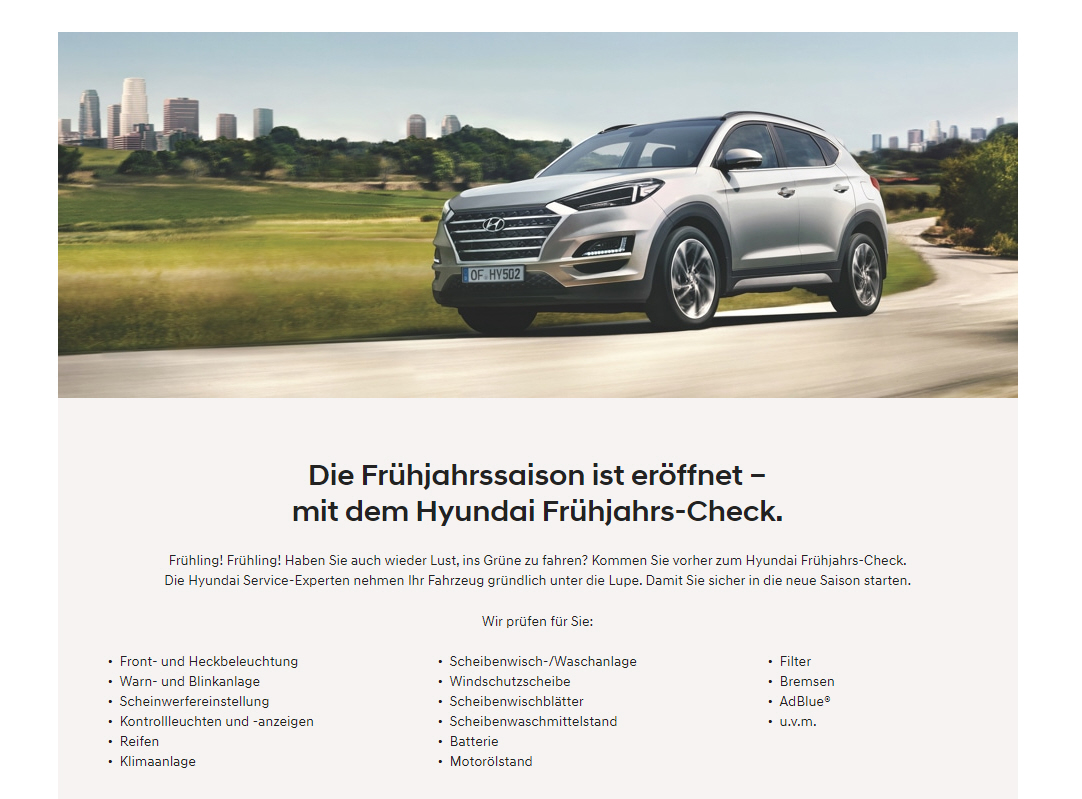 Jeep
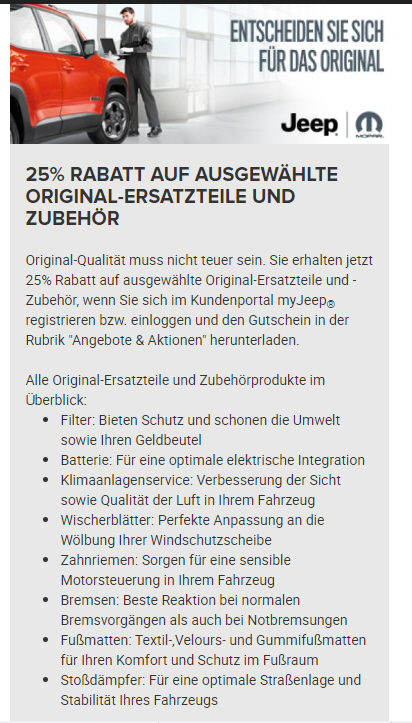 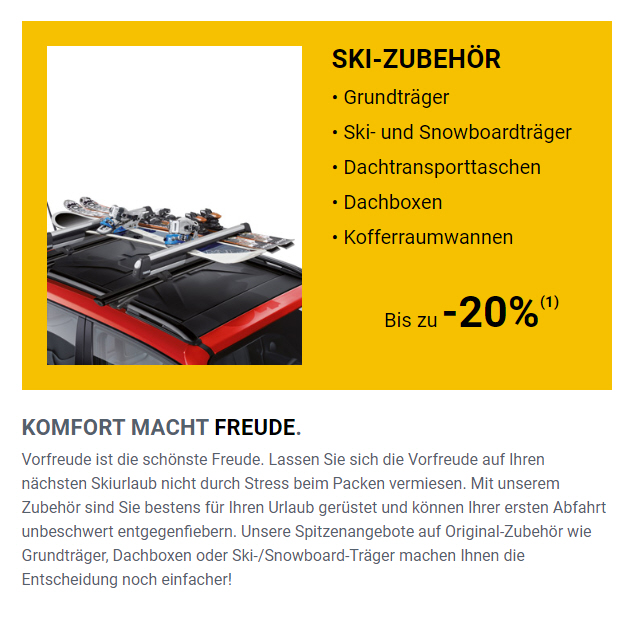 Land Rover
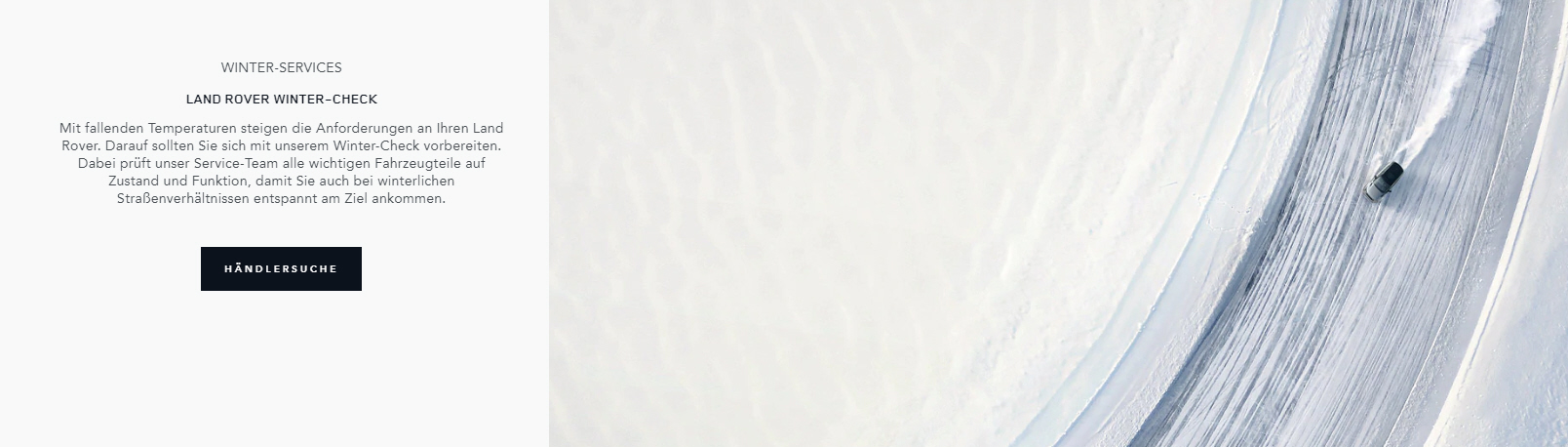 Mazda
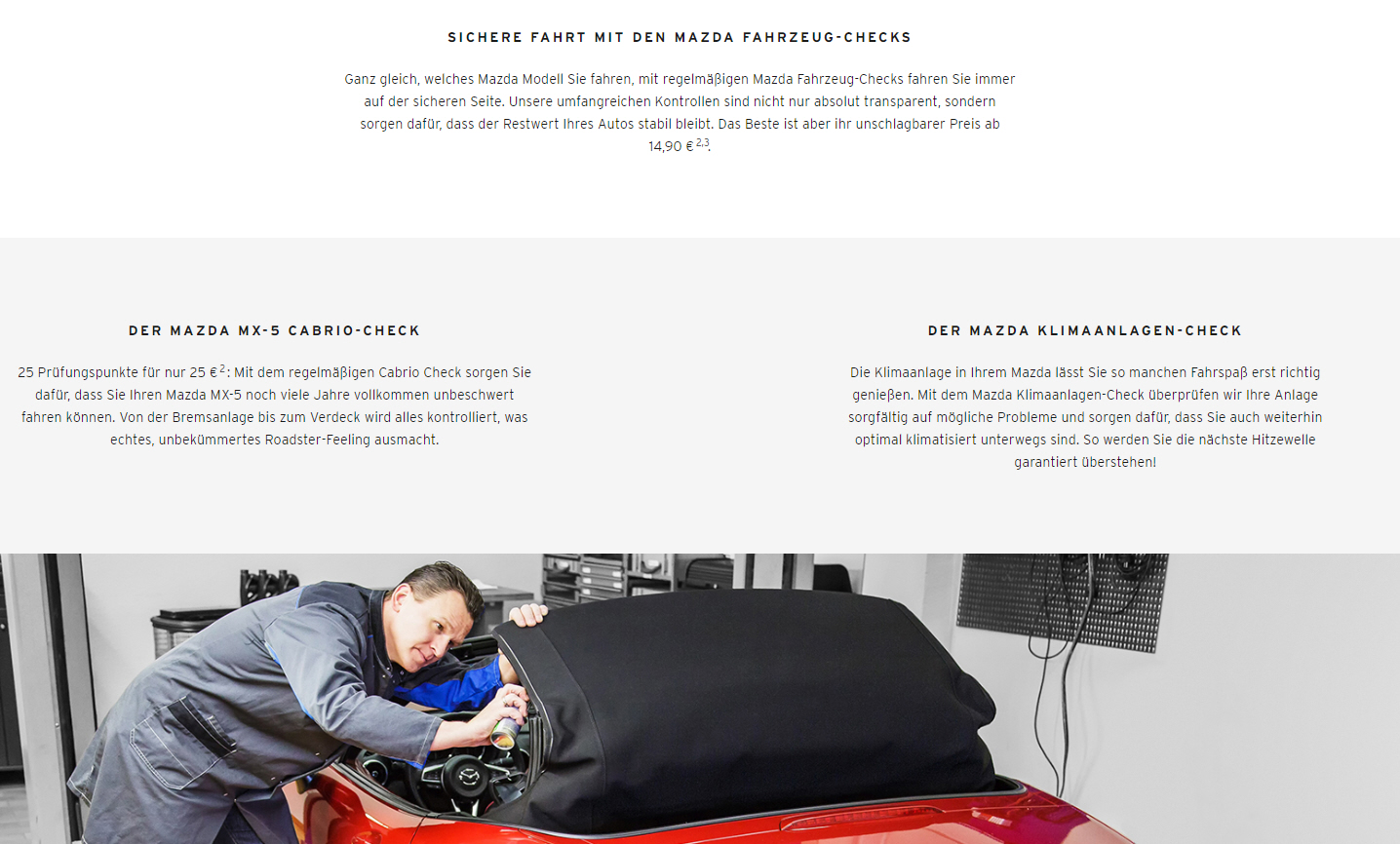 Mercedes
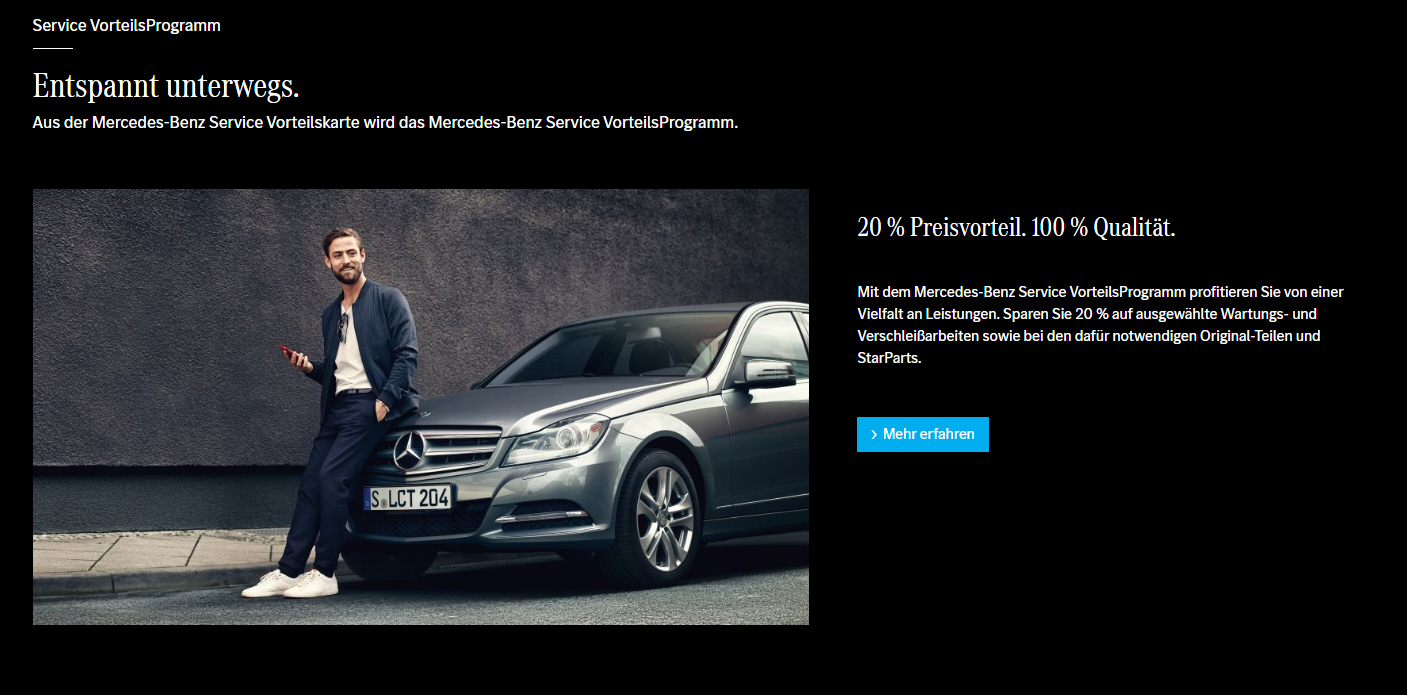 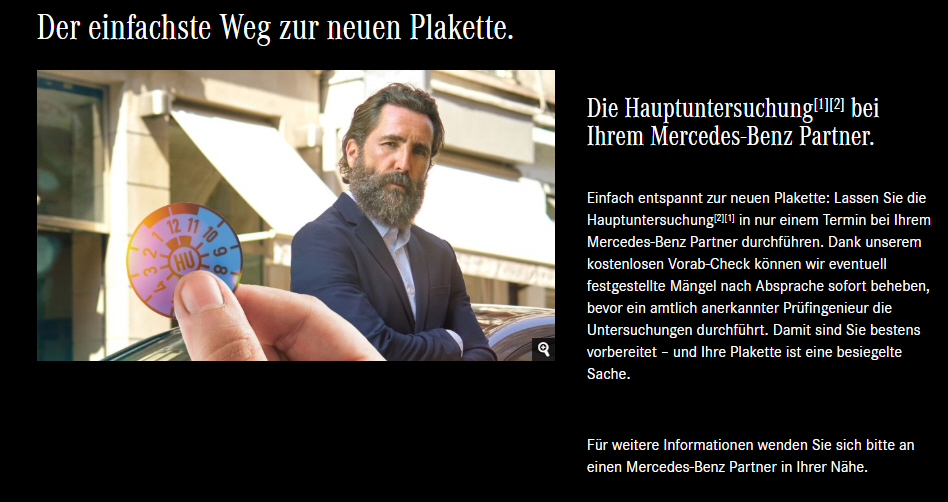 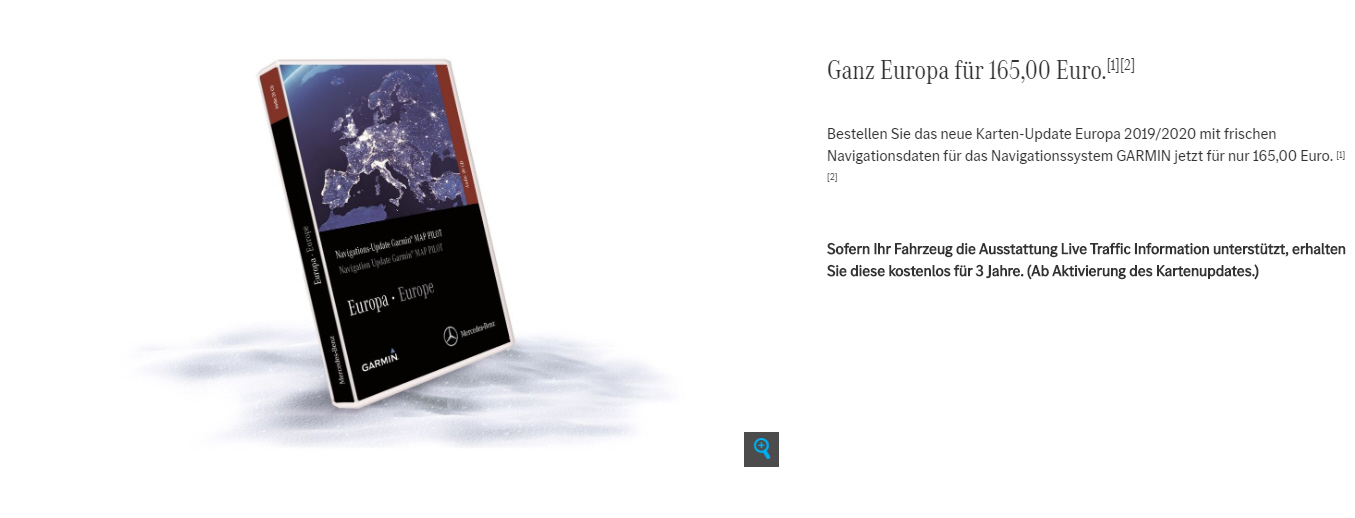 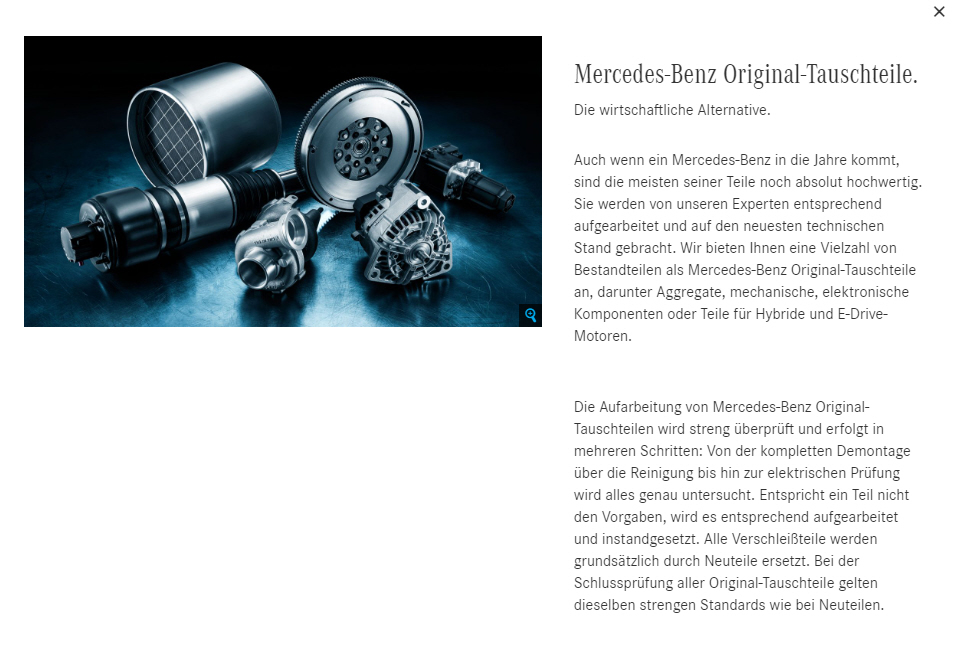 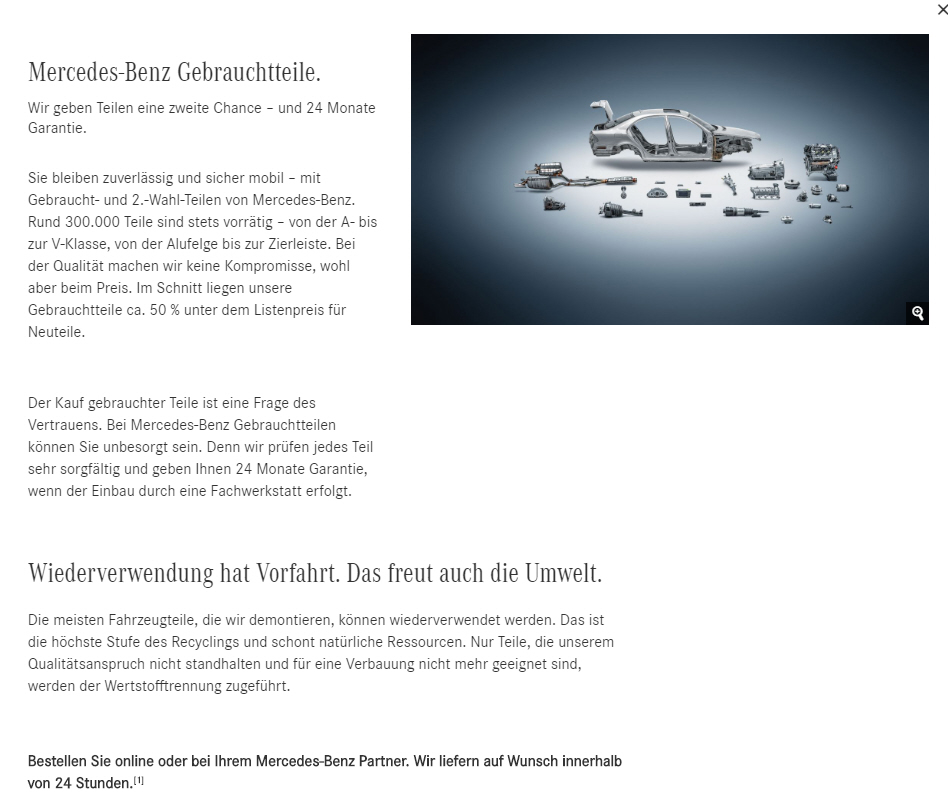 Nissan
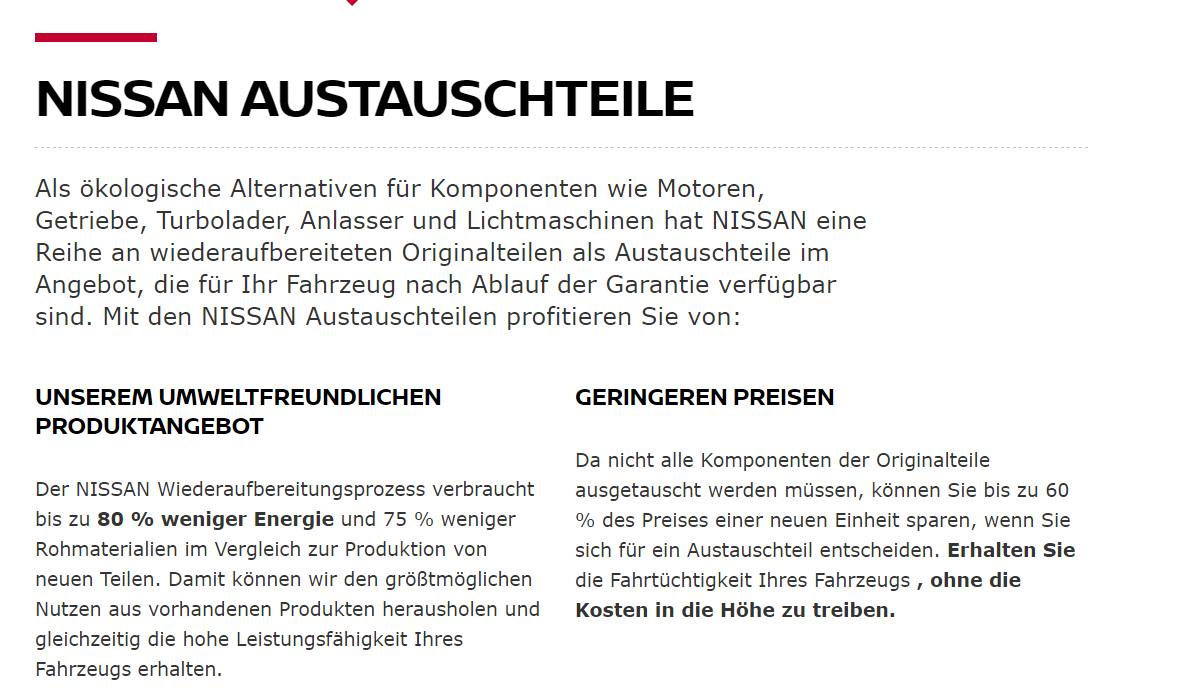 Opel
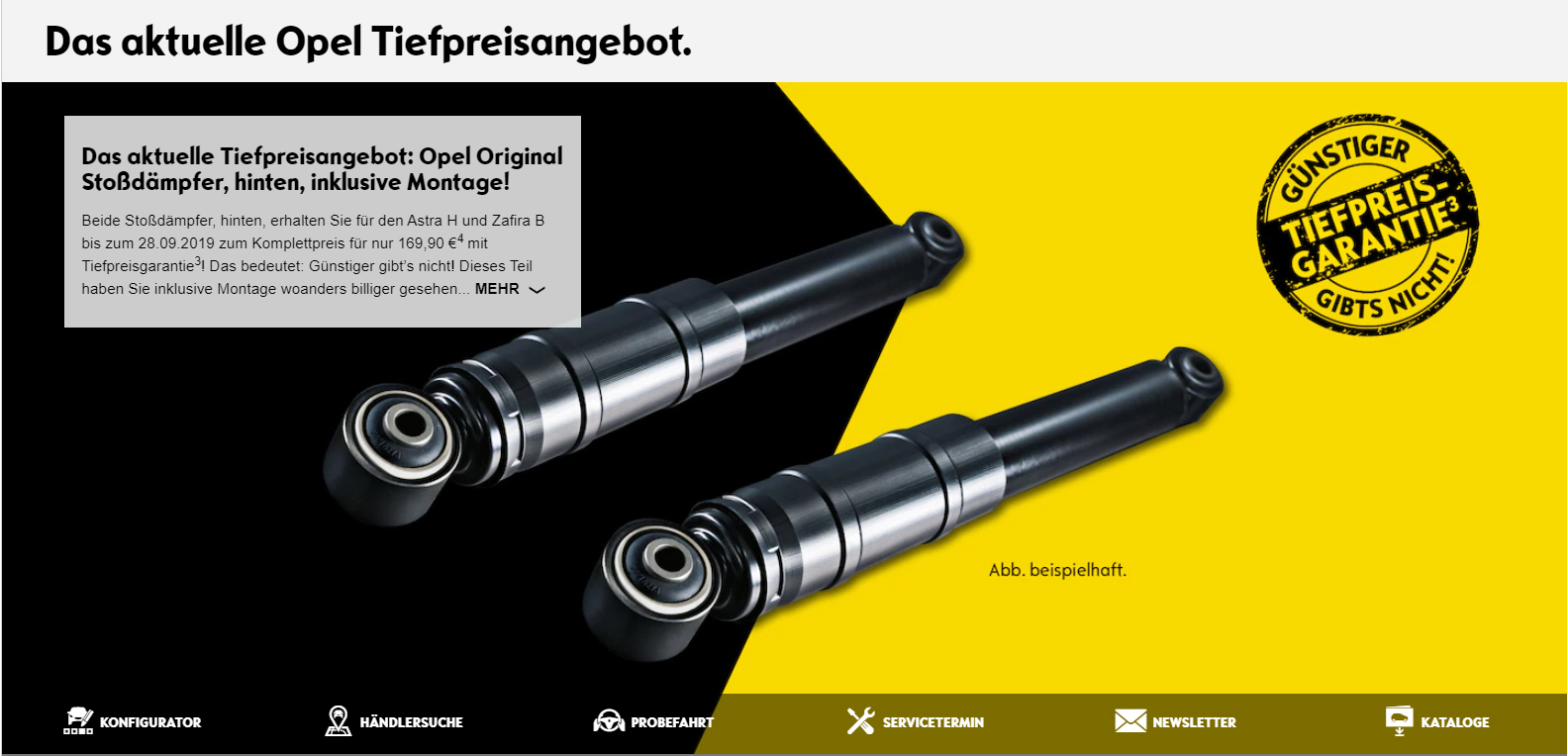 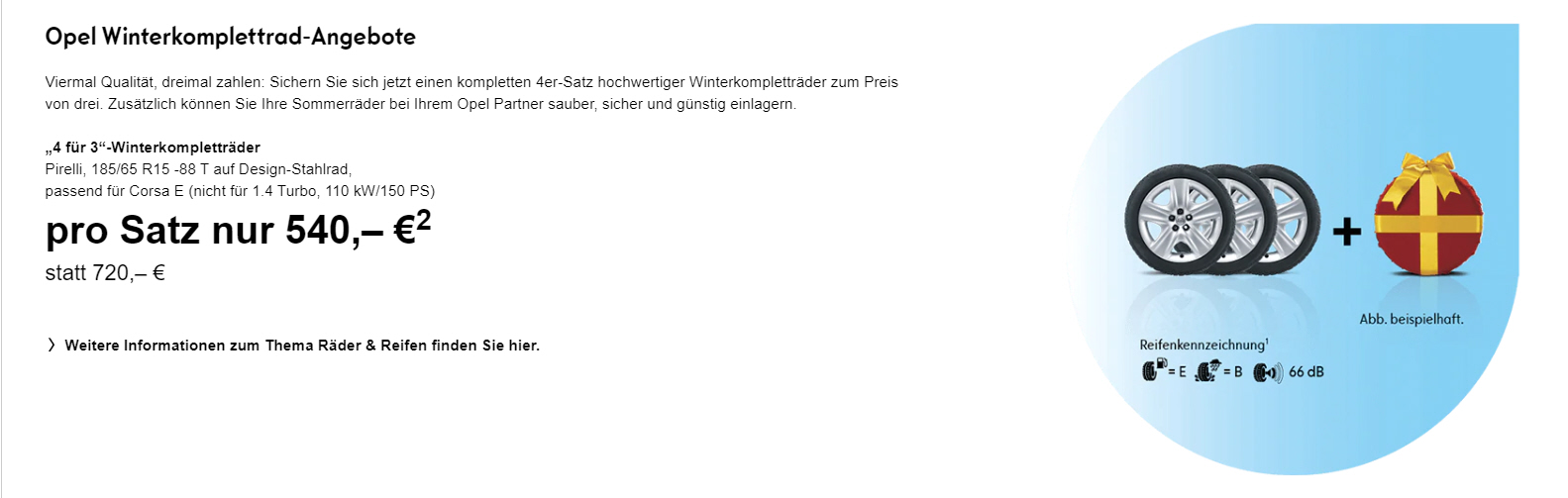 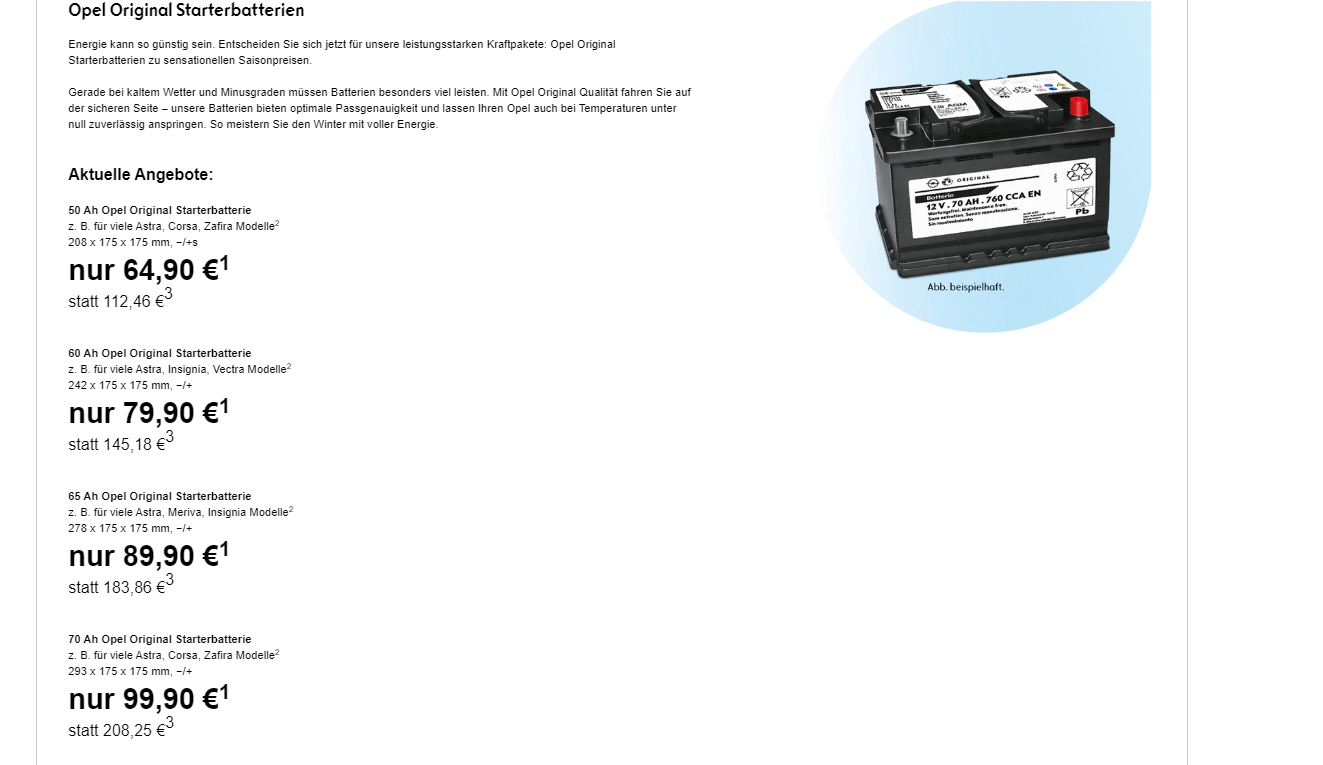 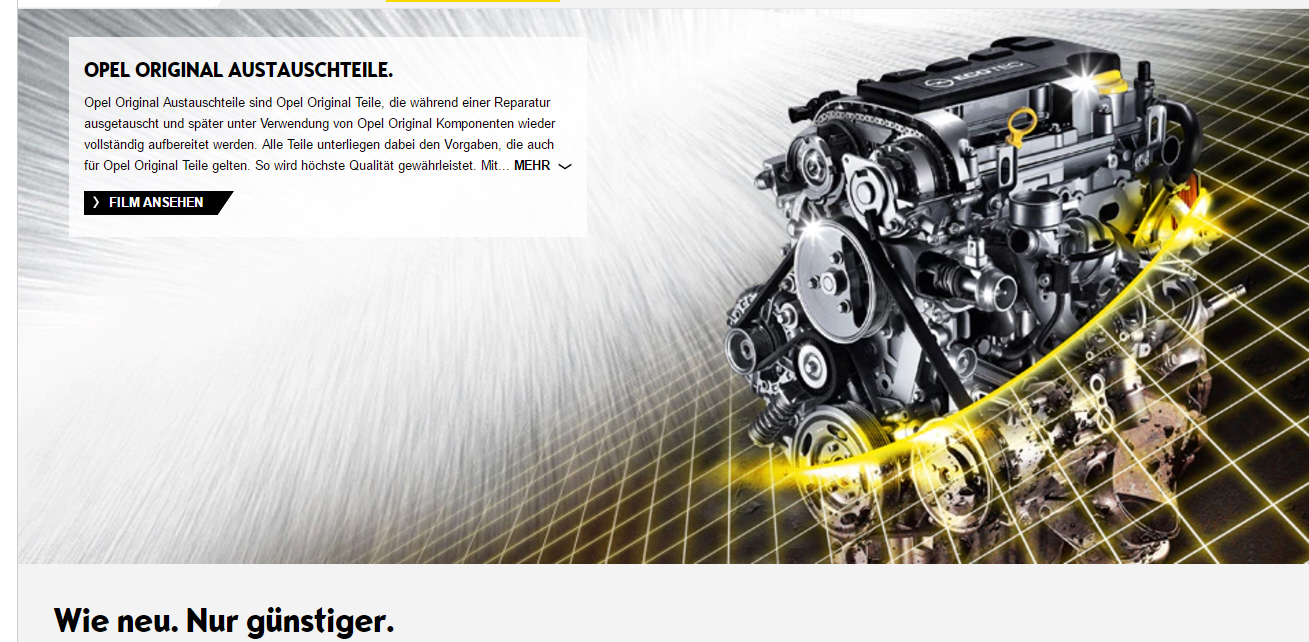 Peugeot
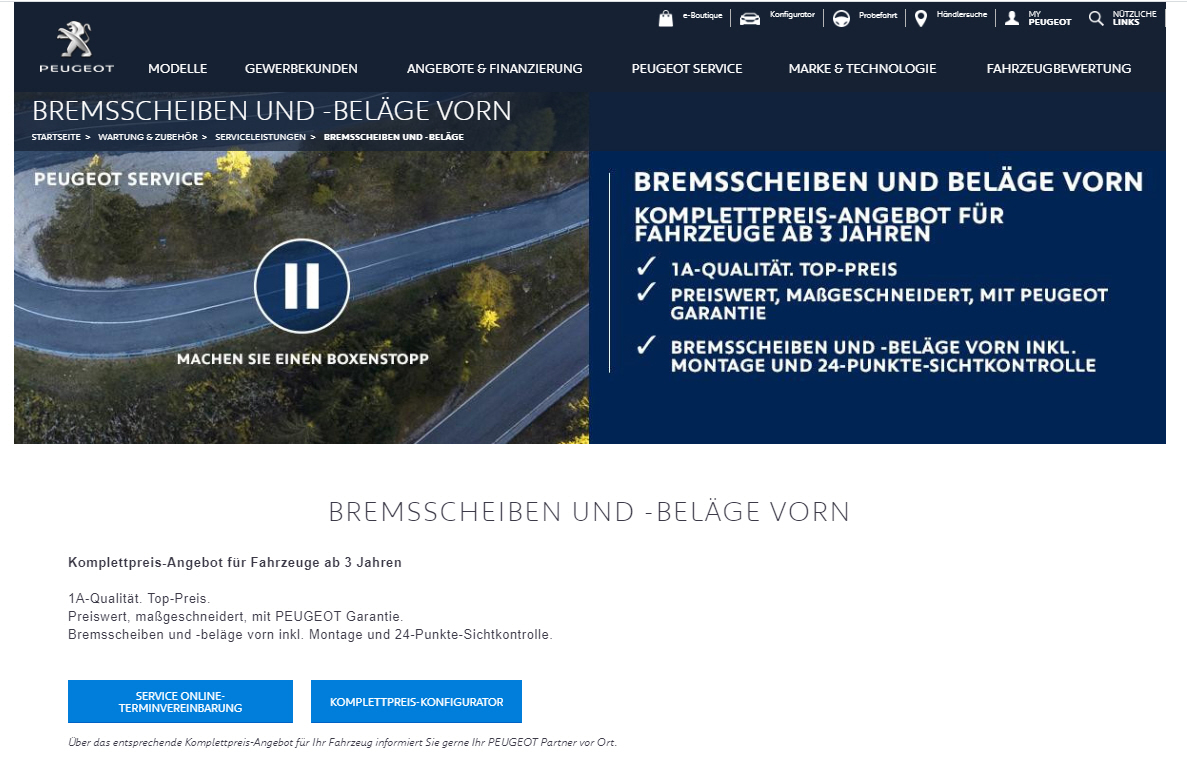 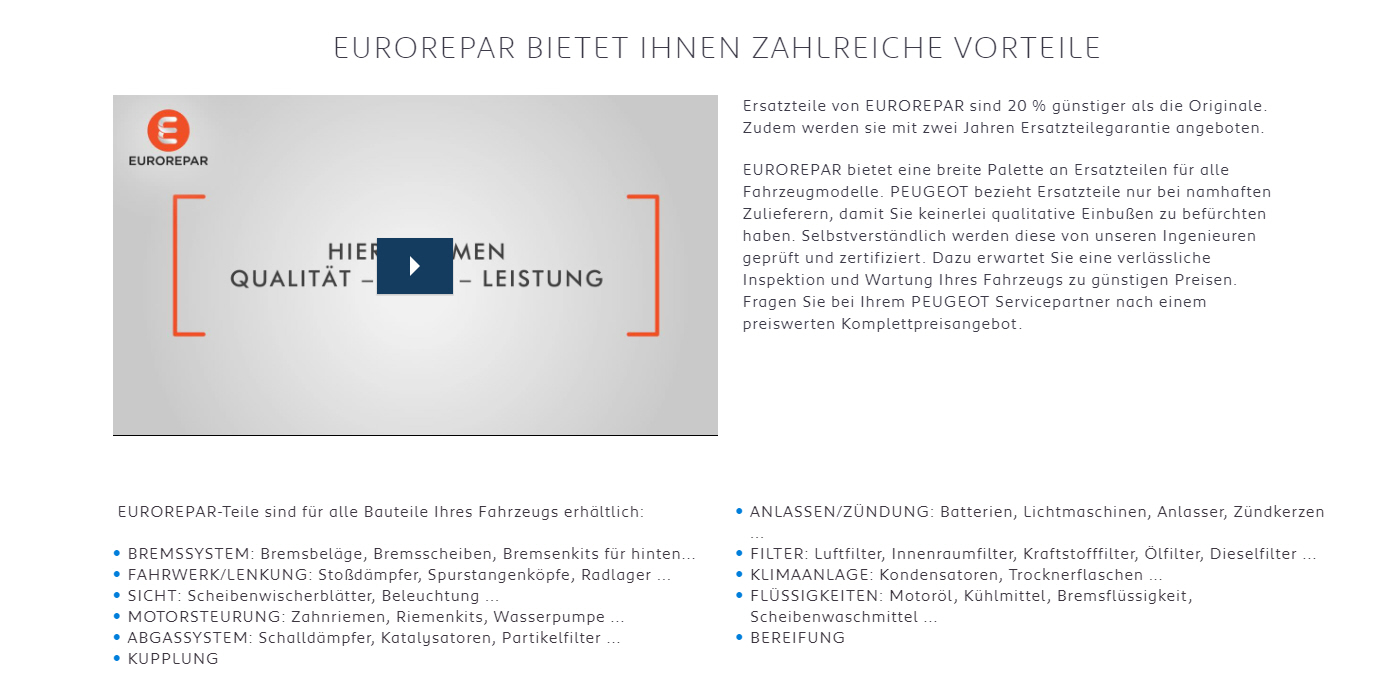 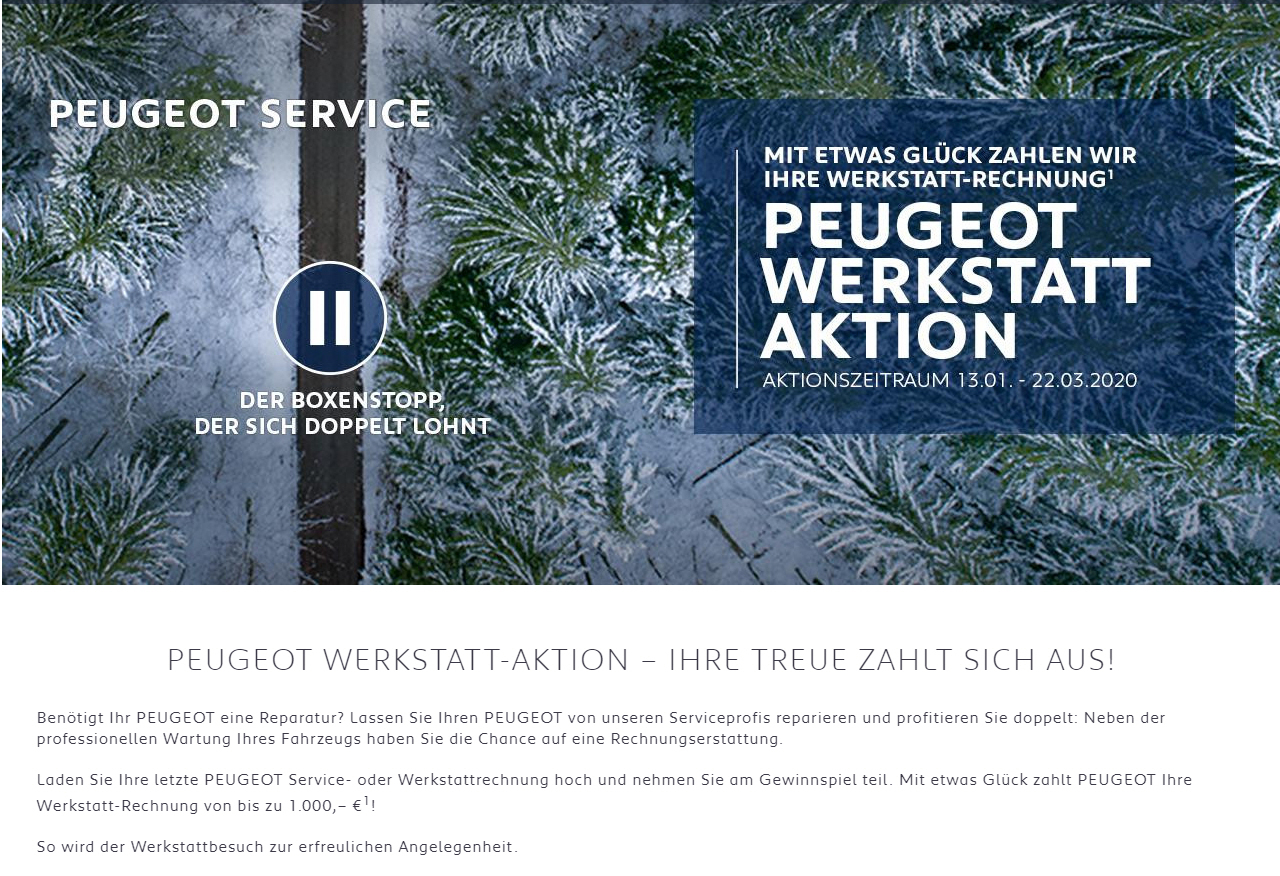 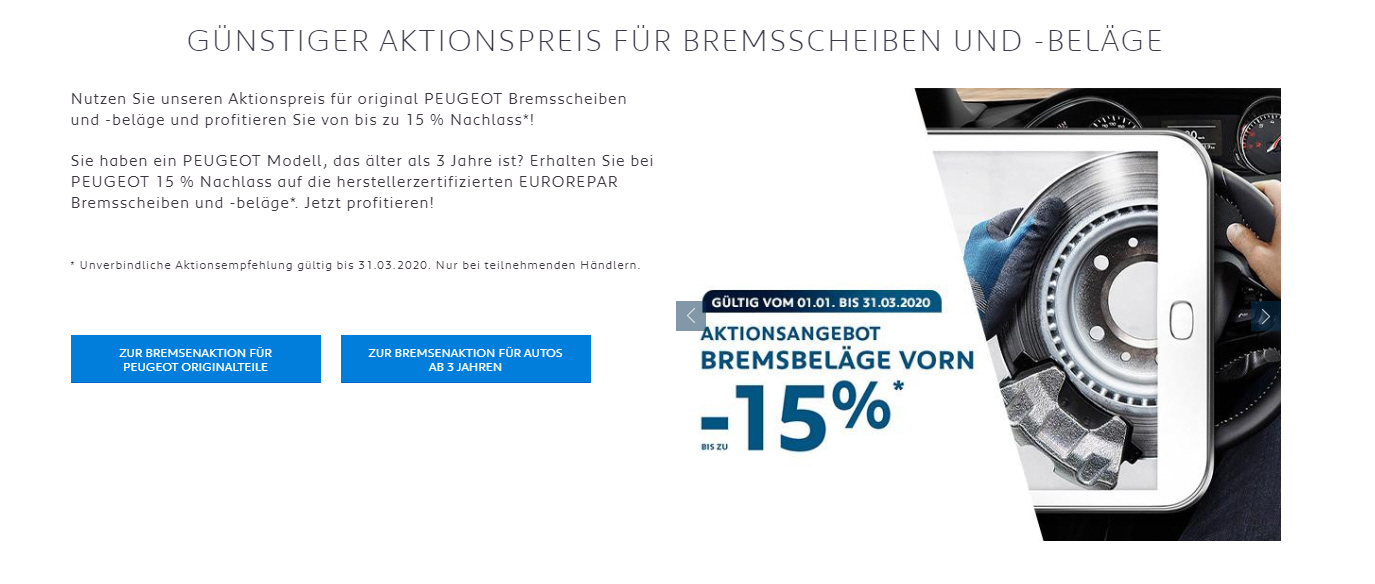 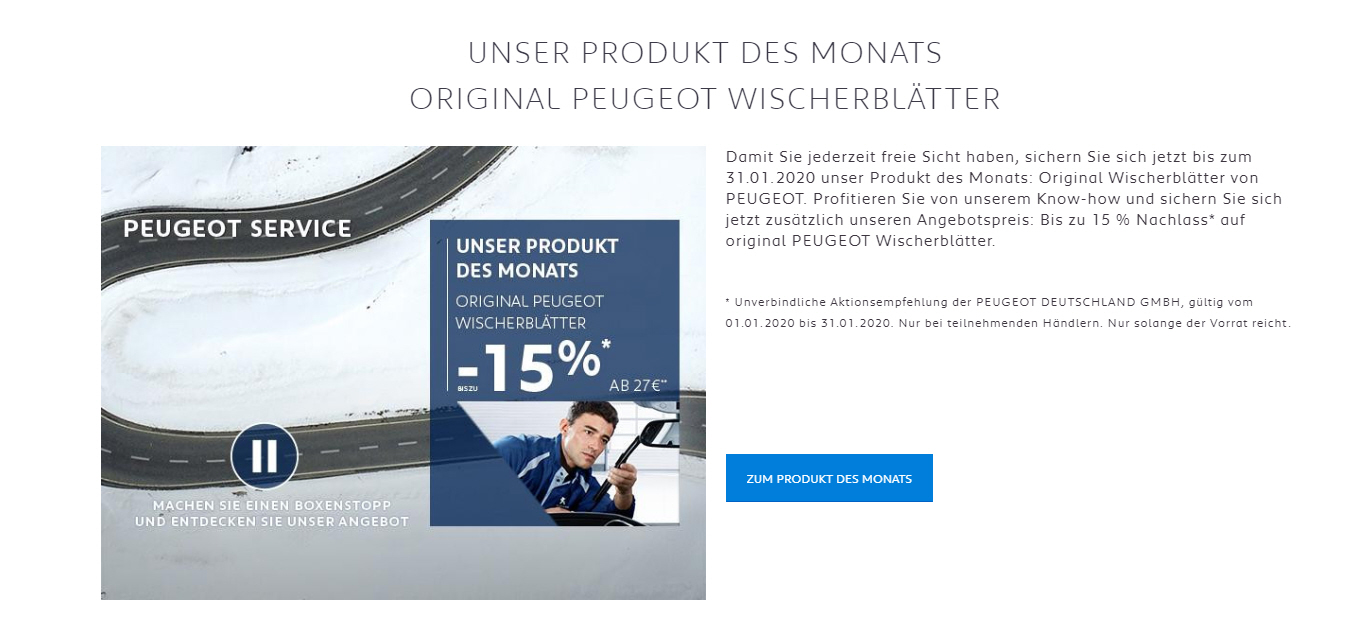 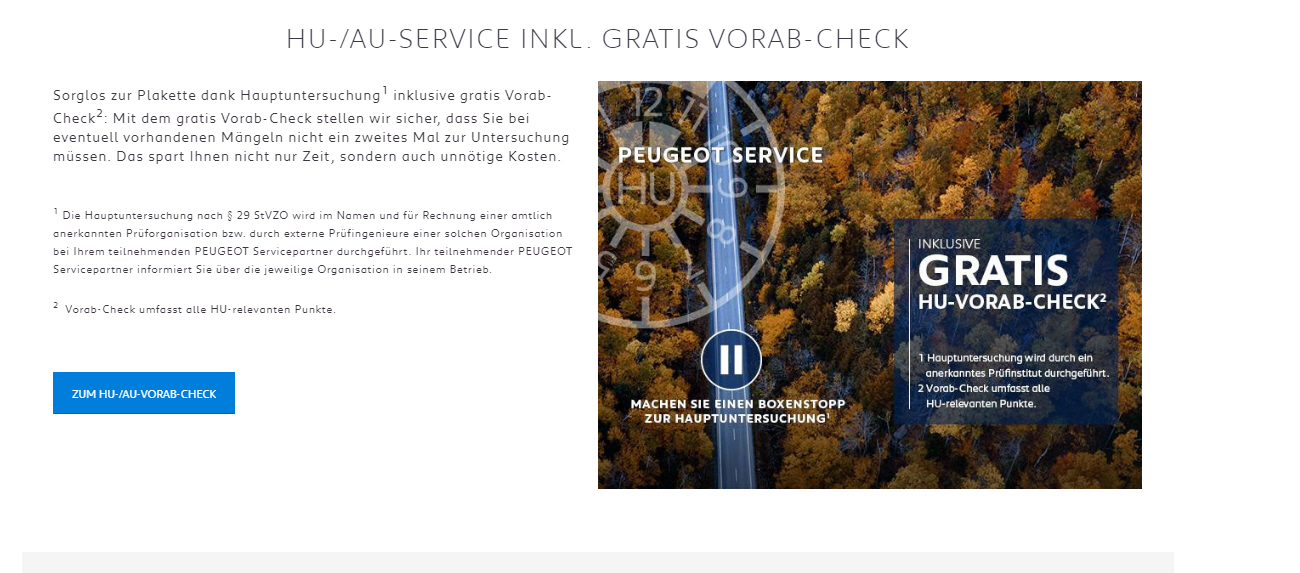 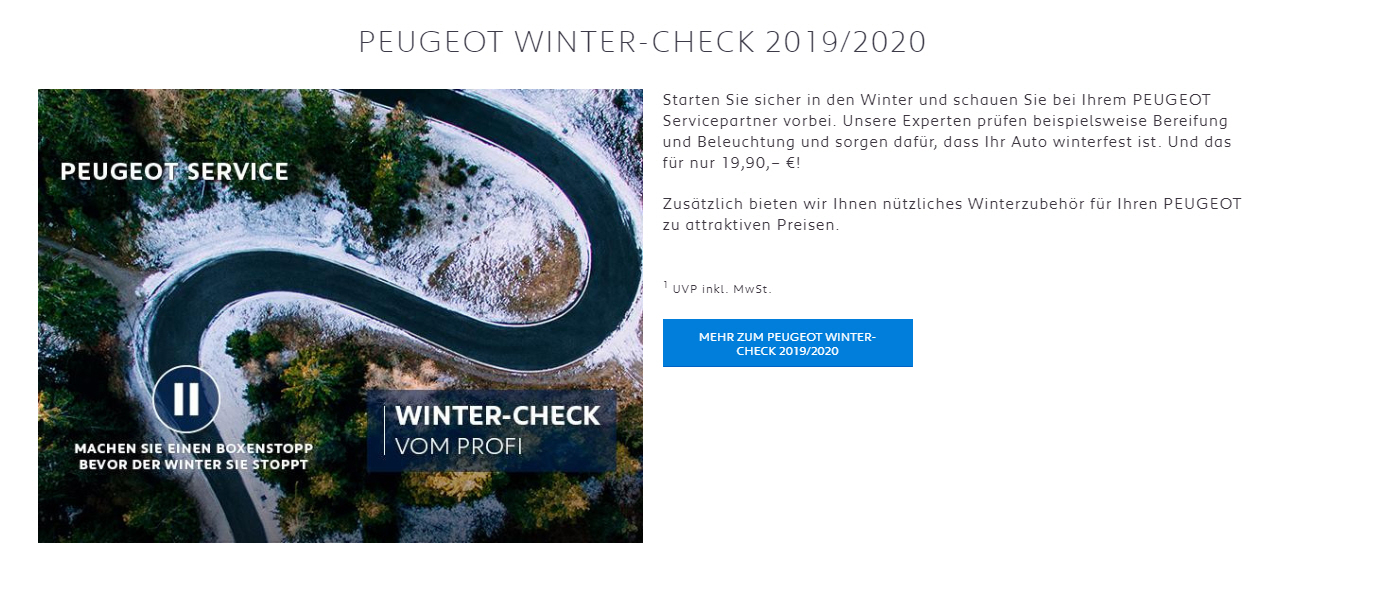 Porsche
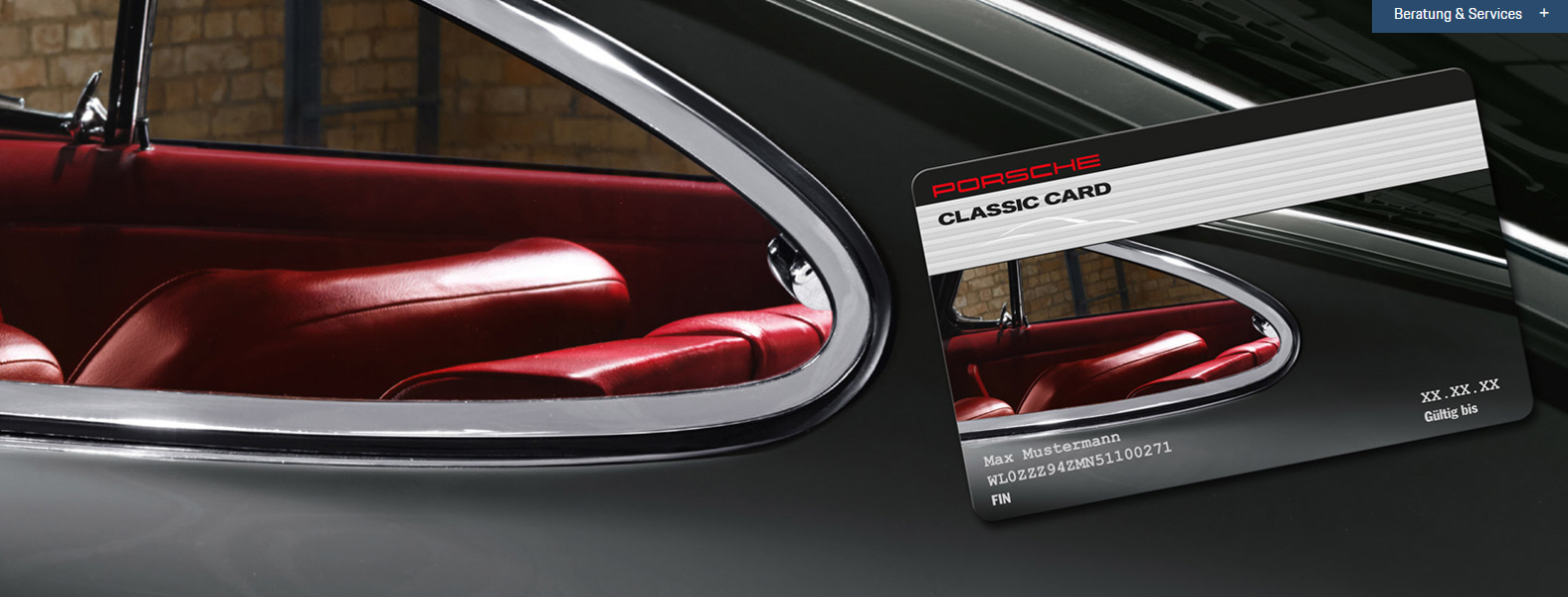 Renault
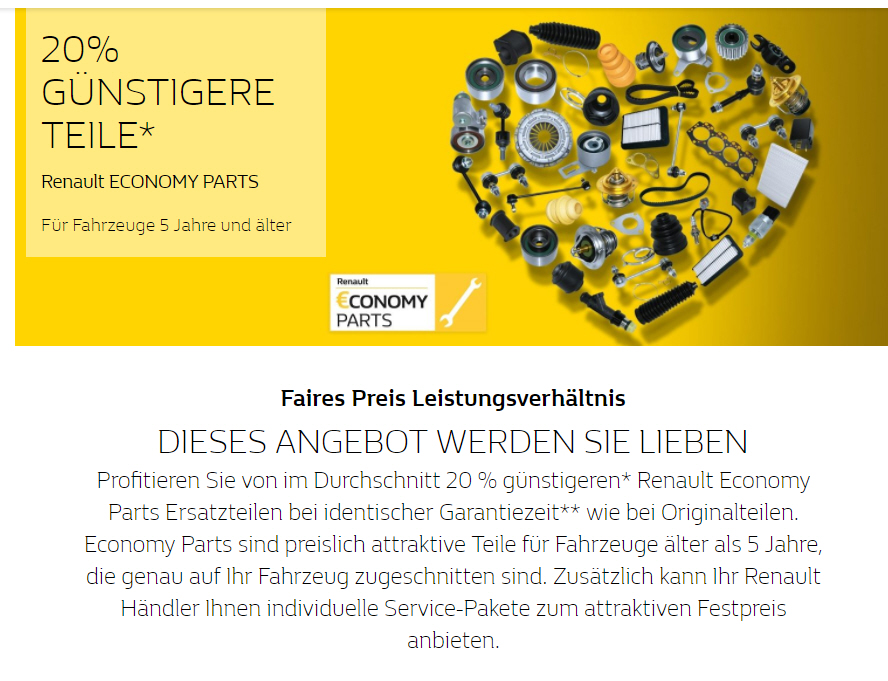 Seat
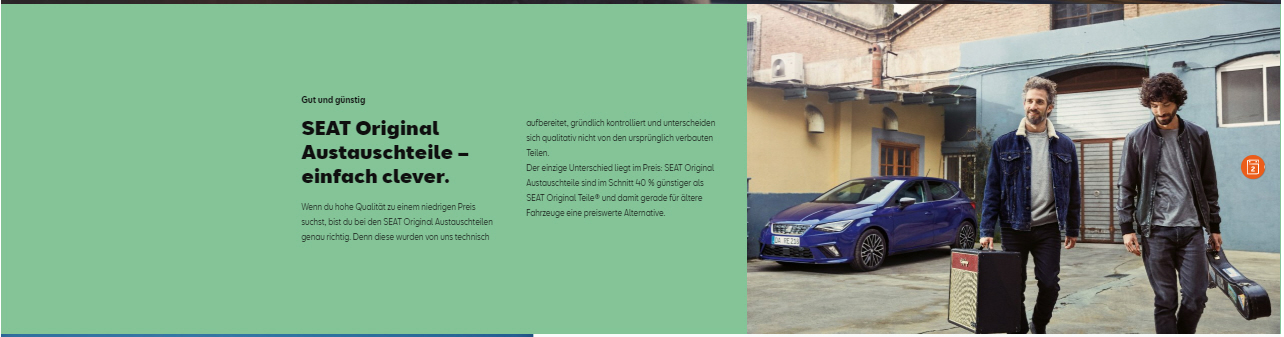 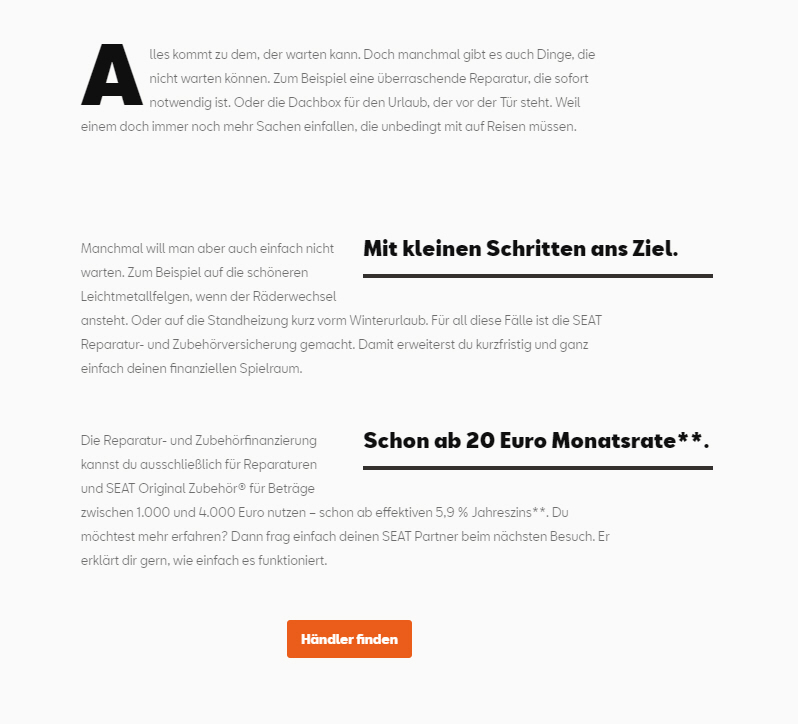 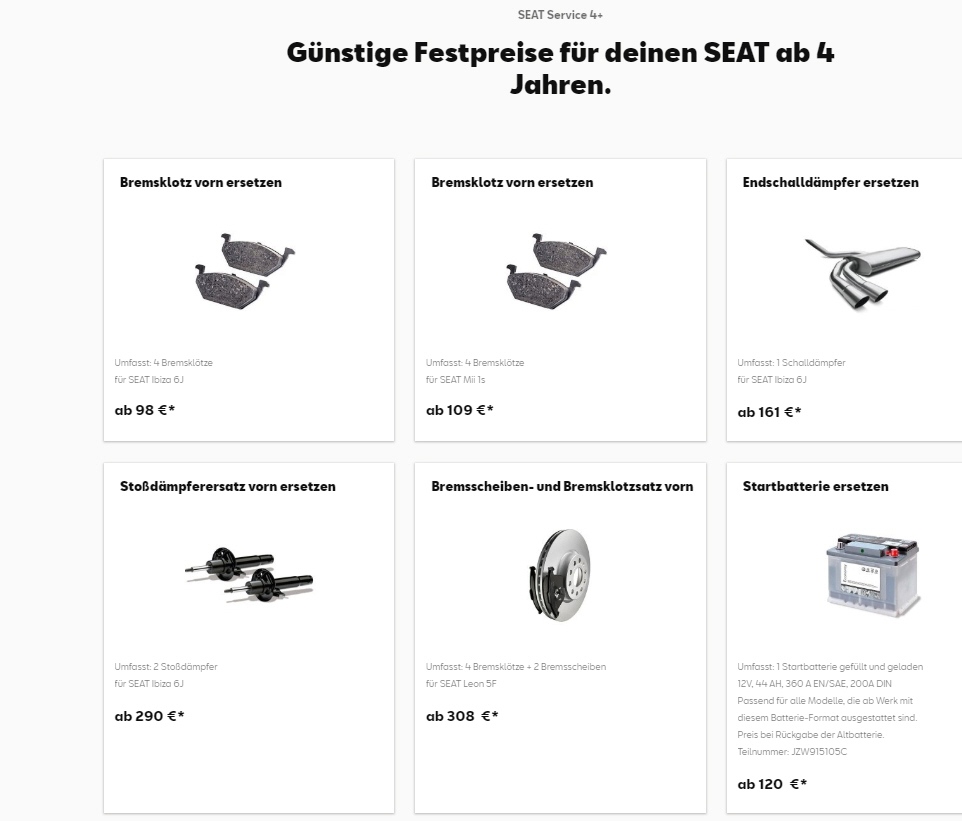 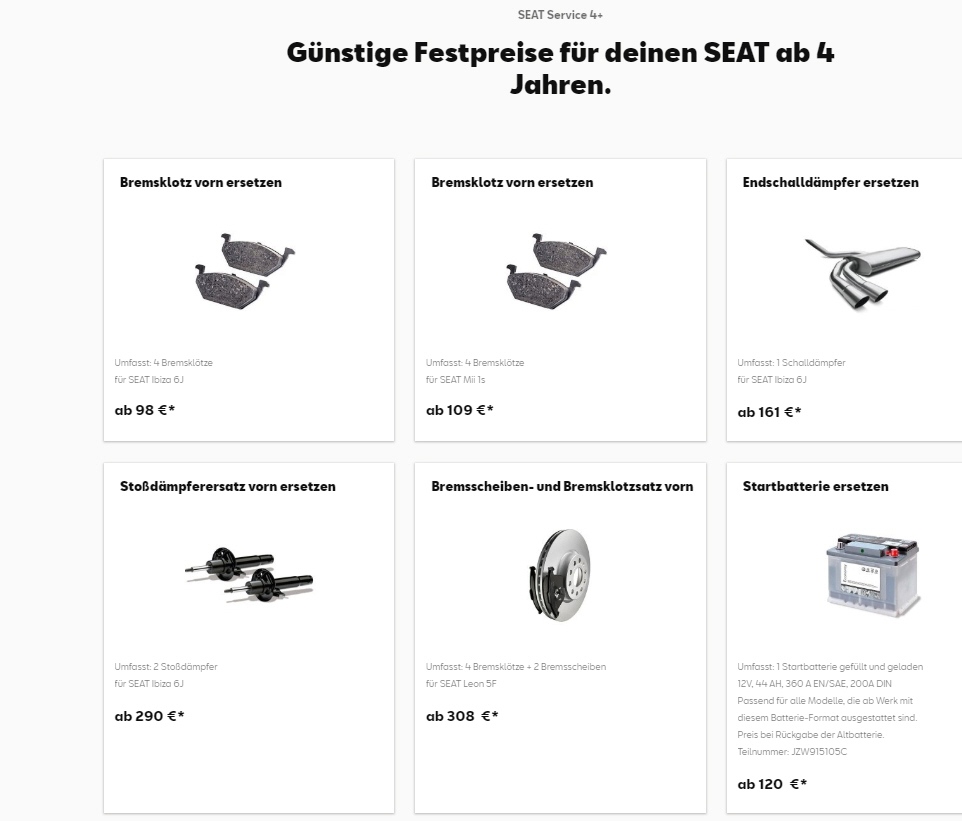 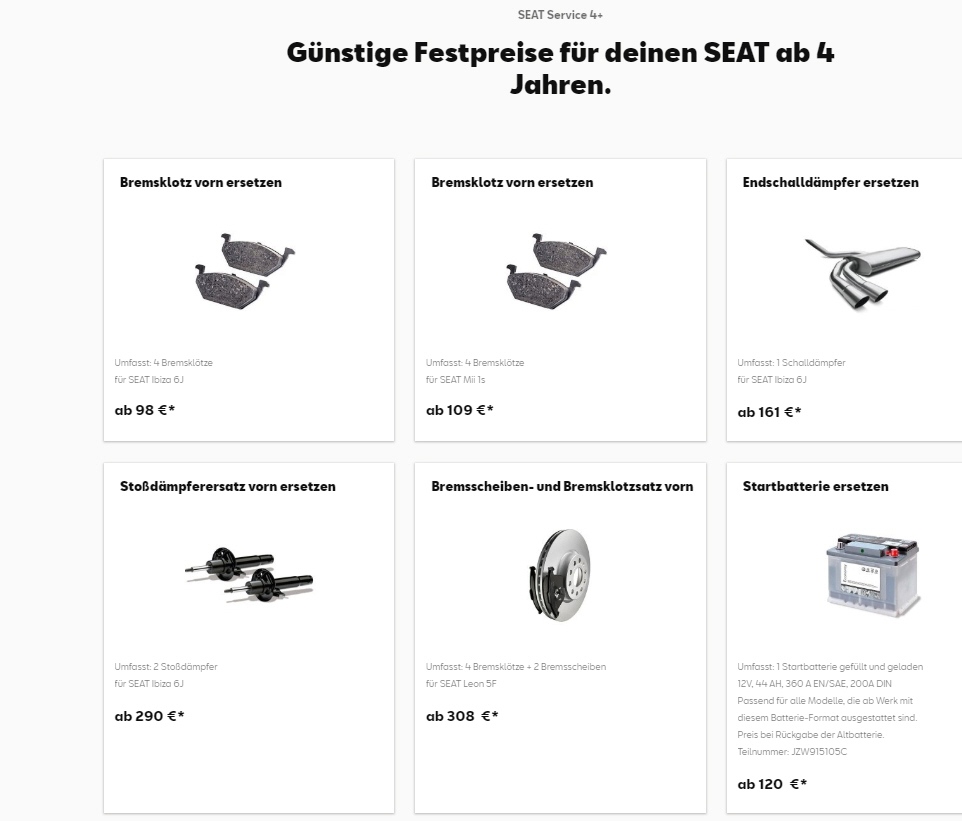 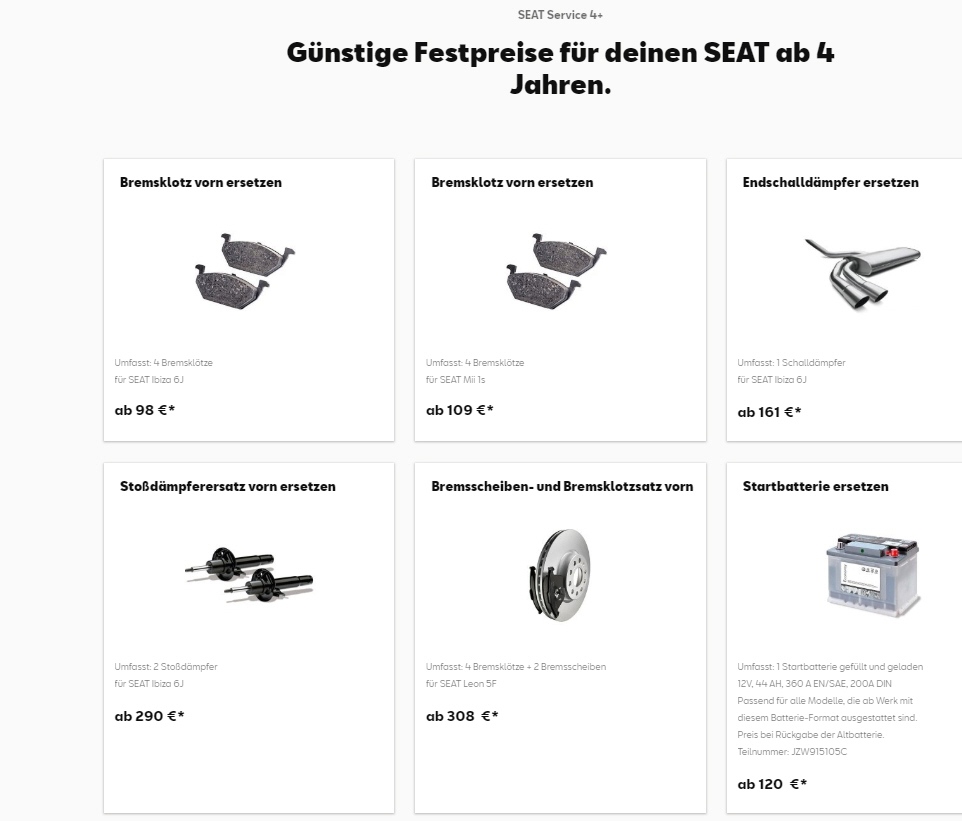 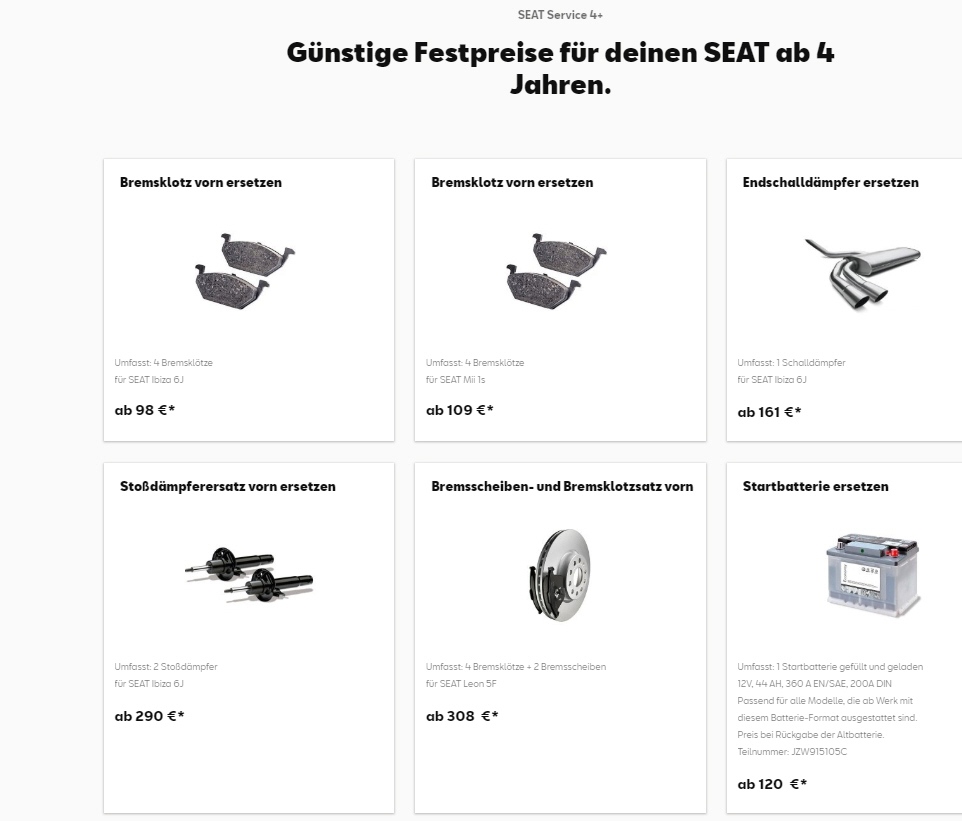 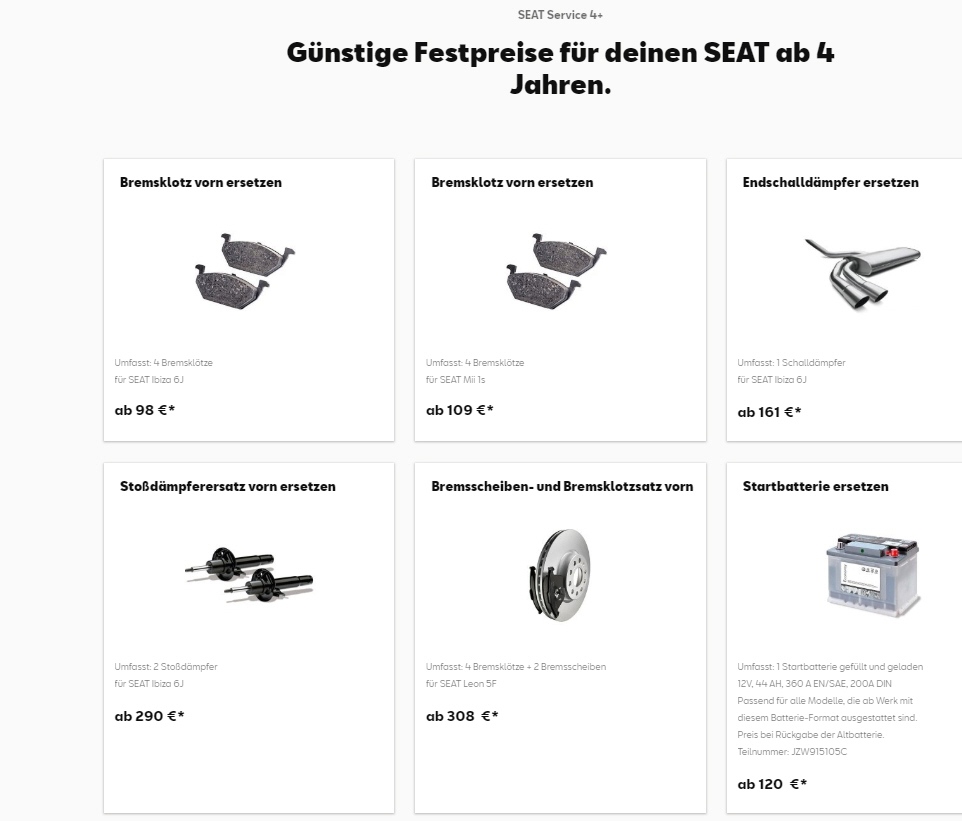 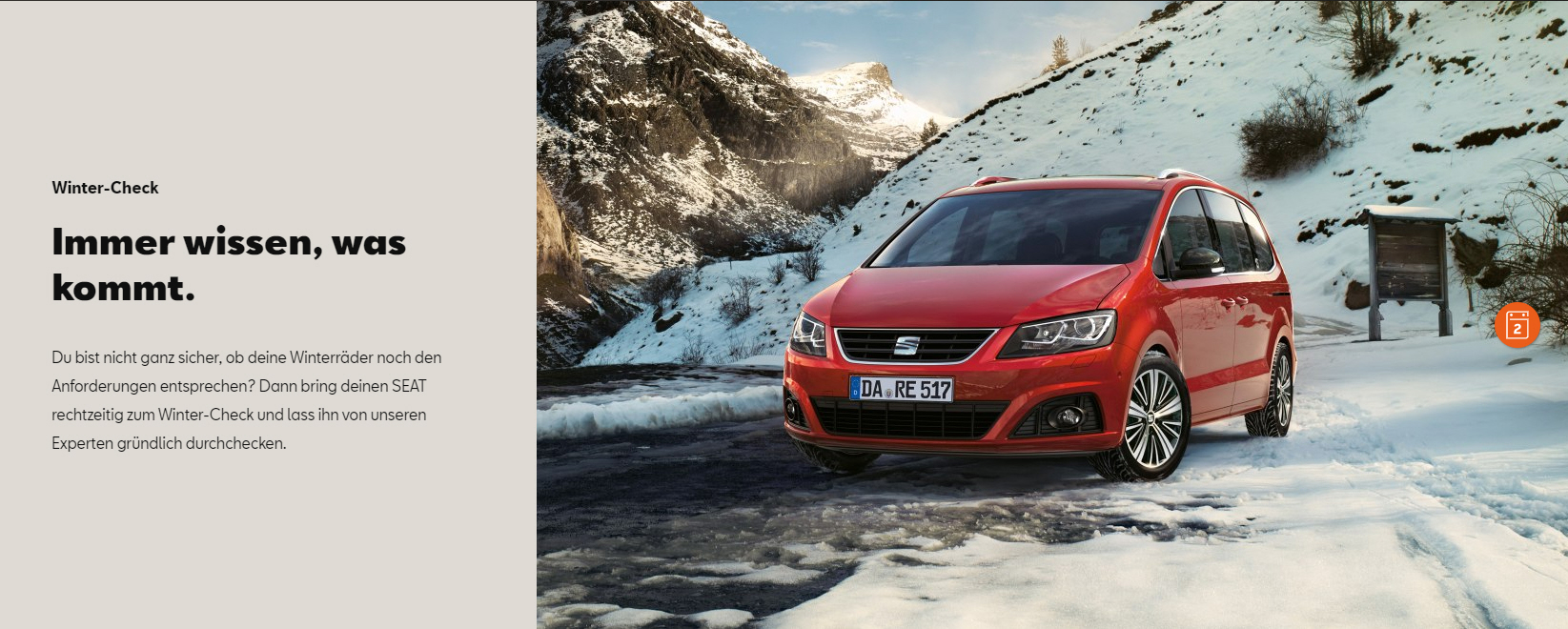 Skoda
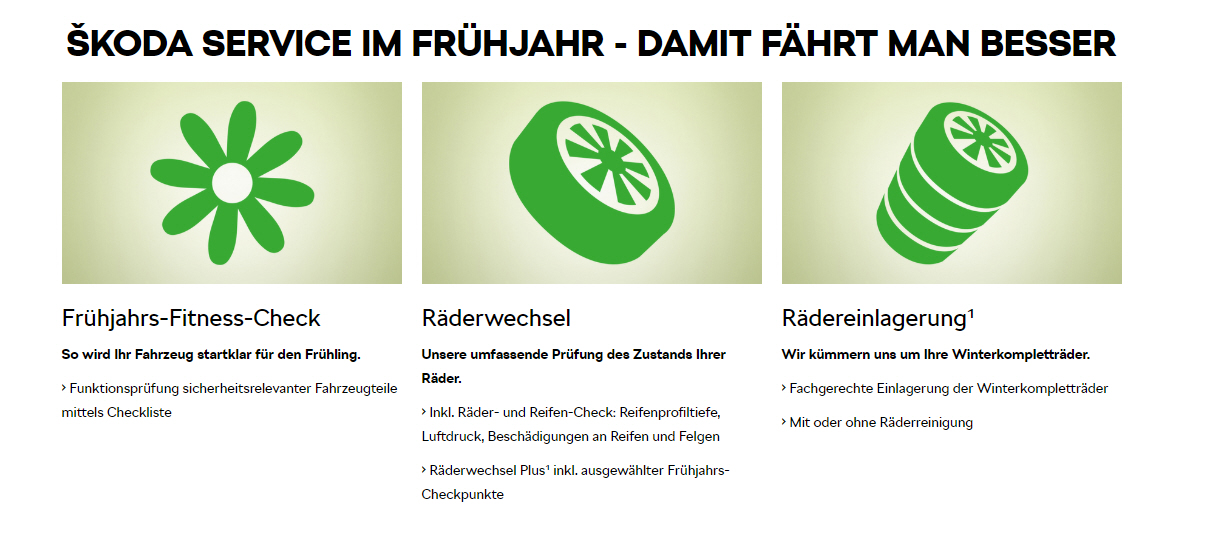 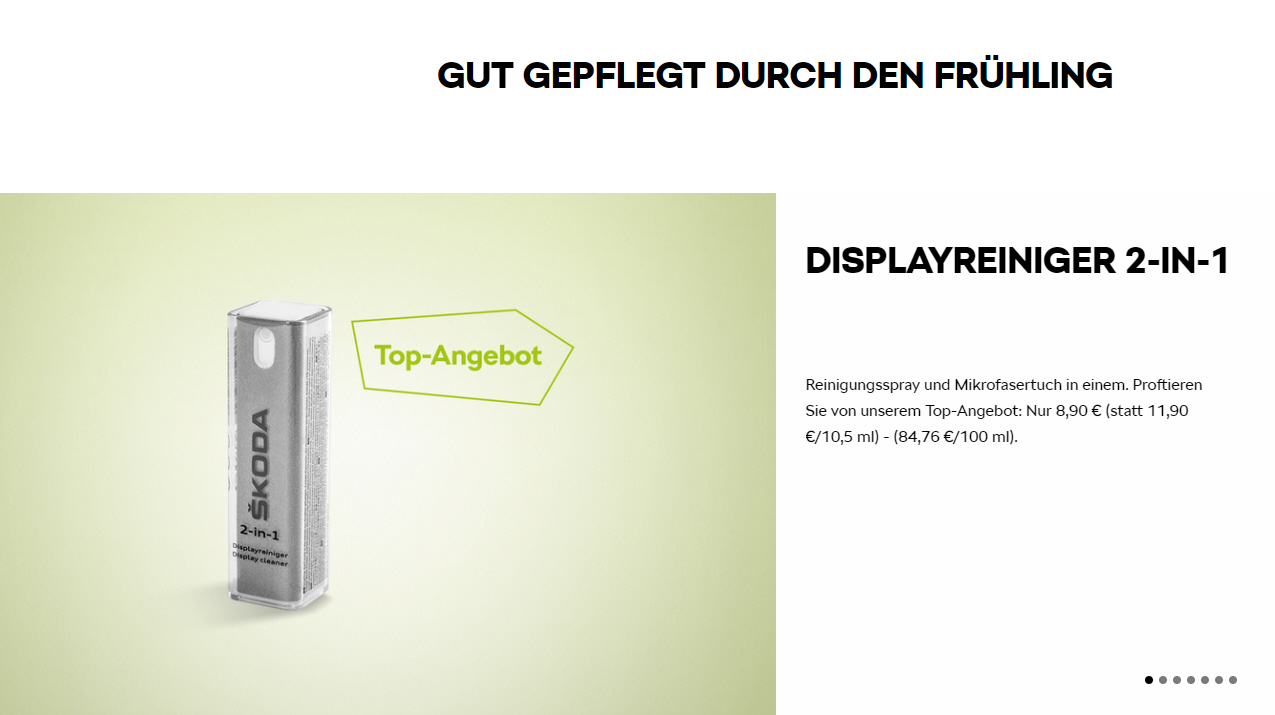 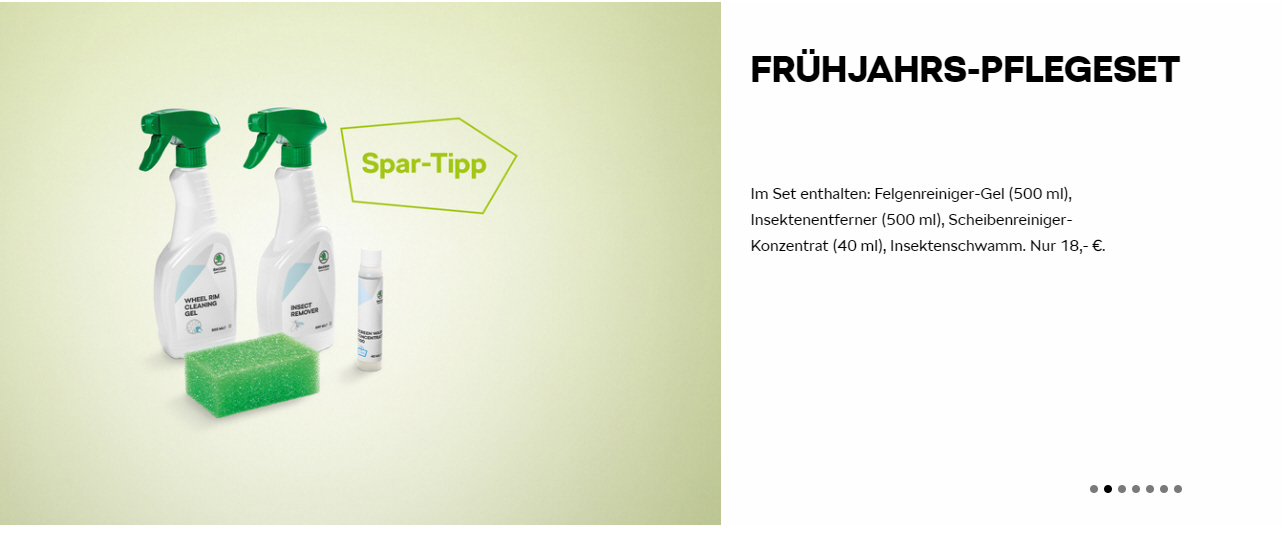 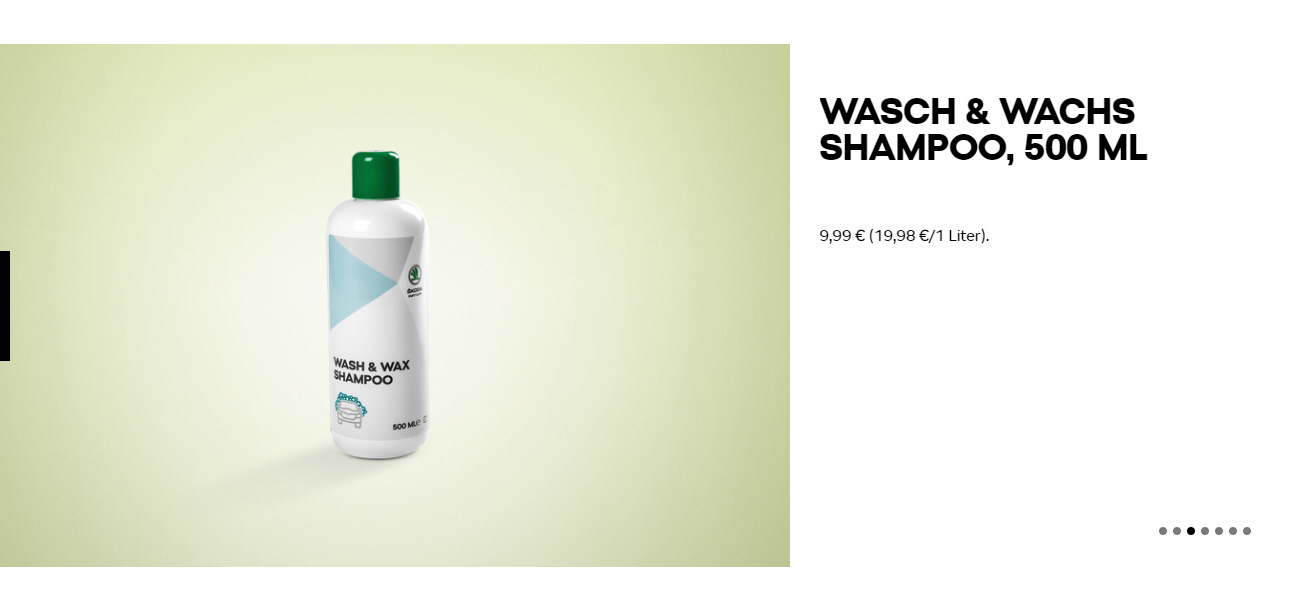 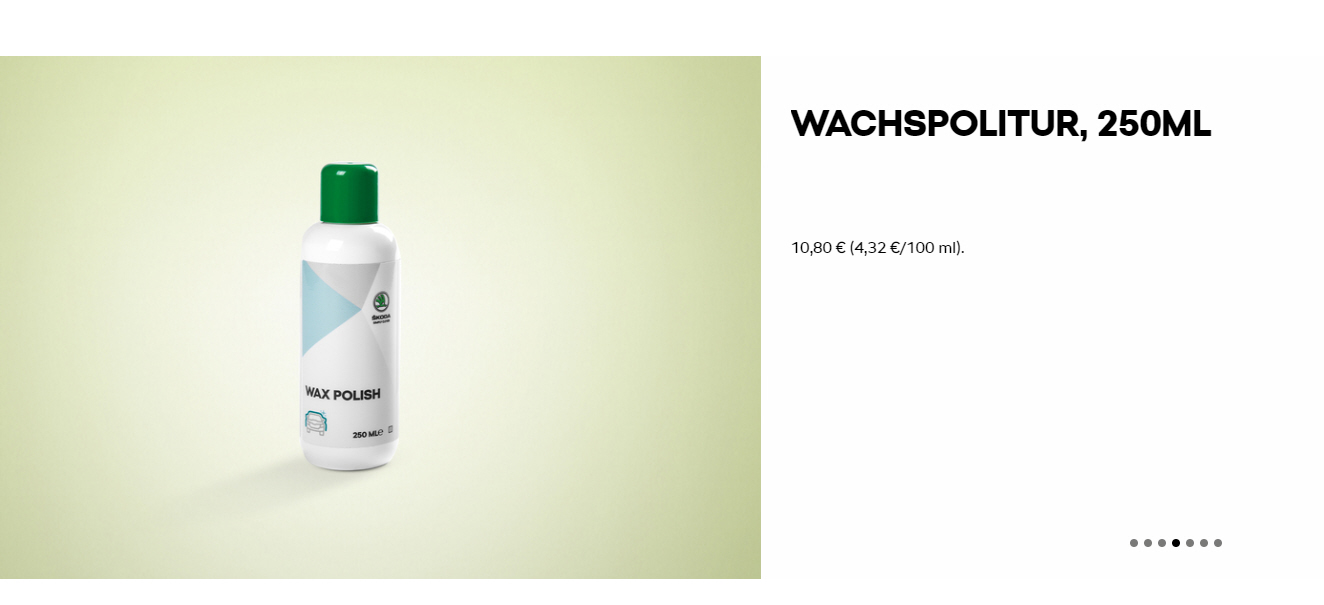 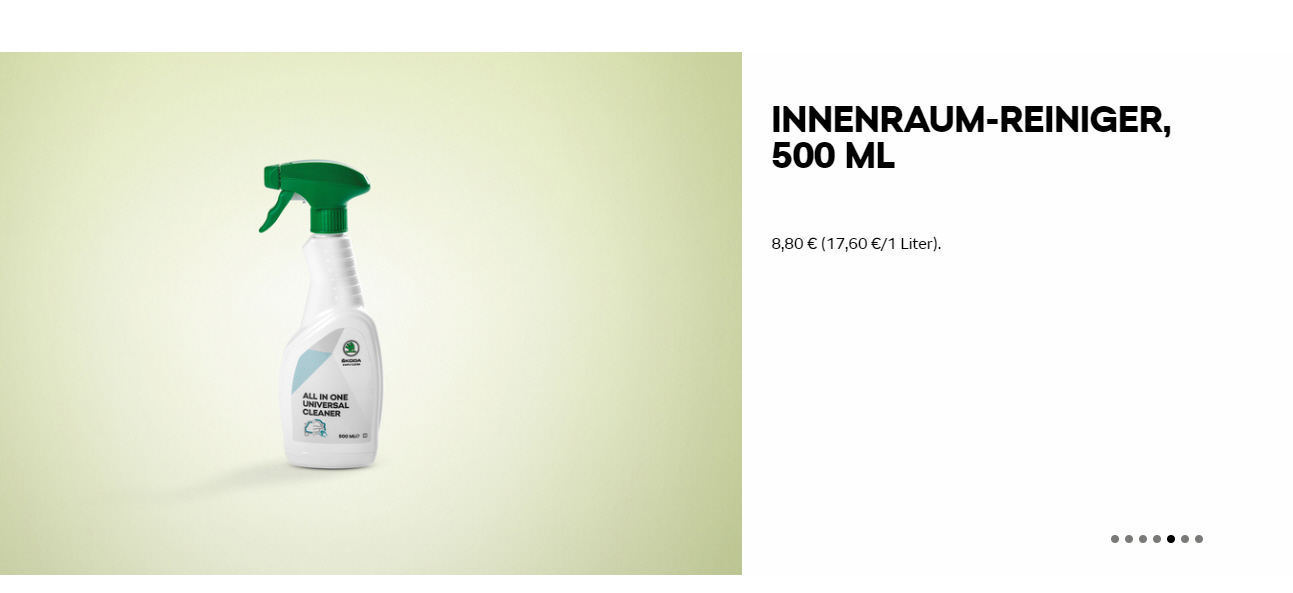 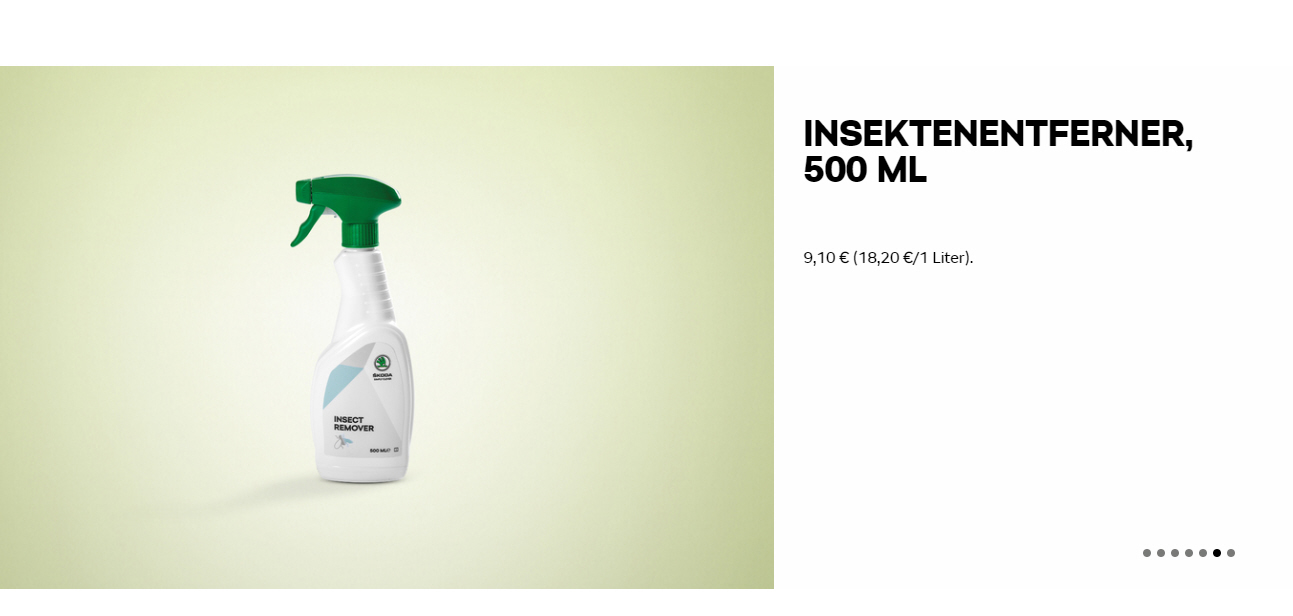 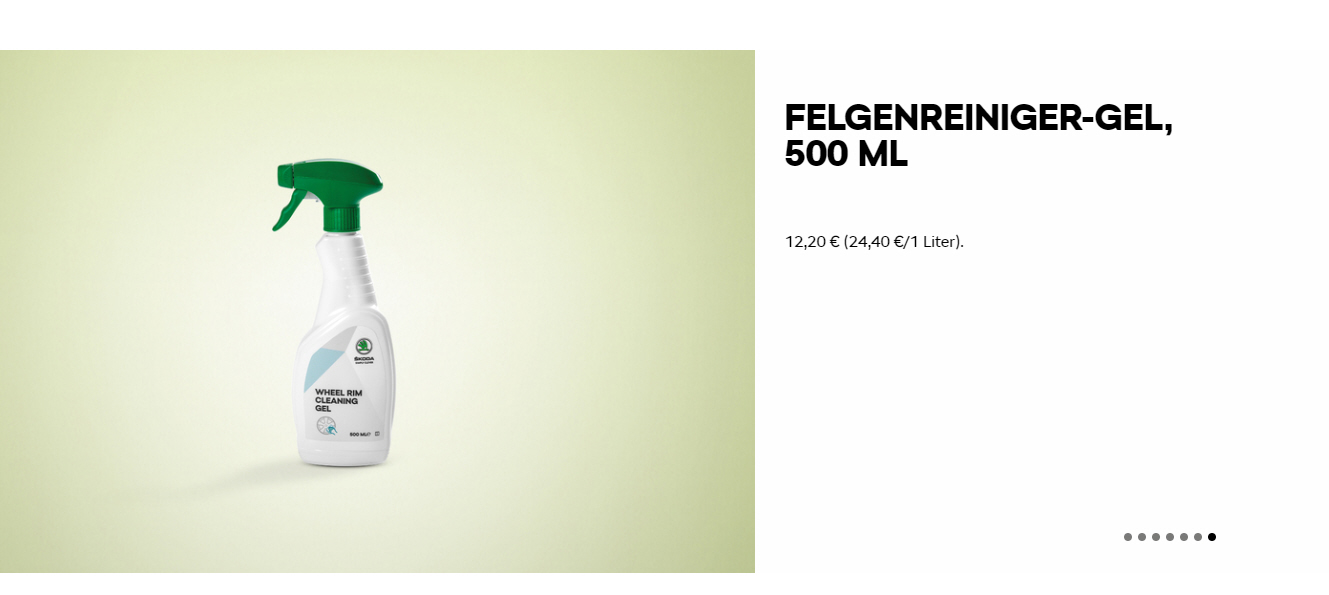 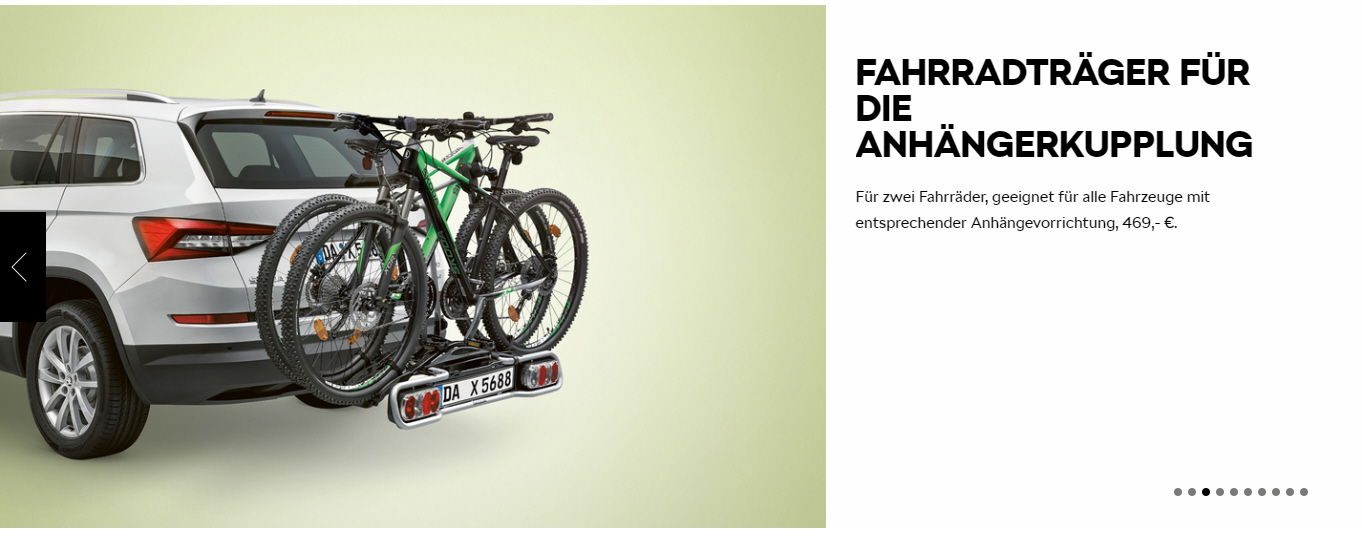 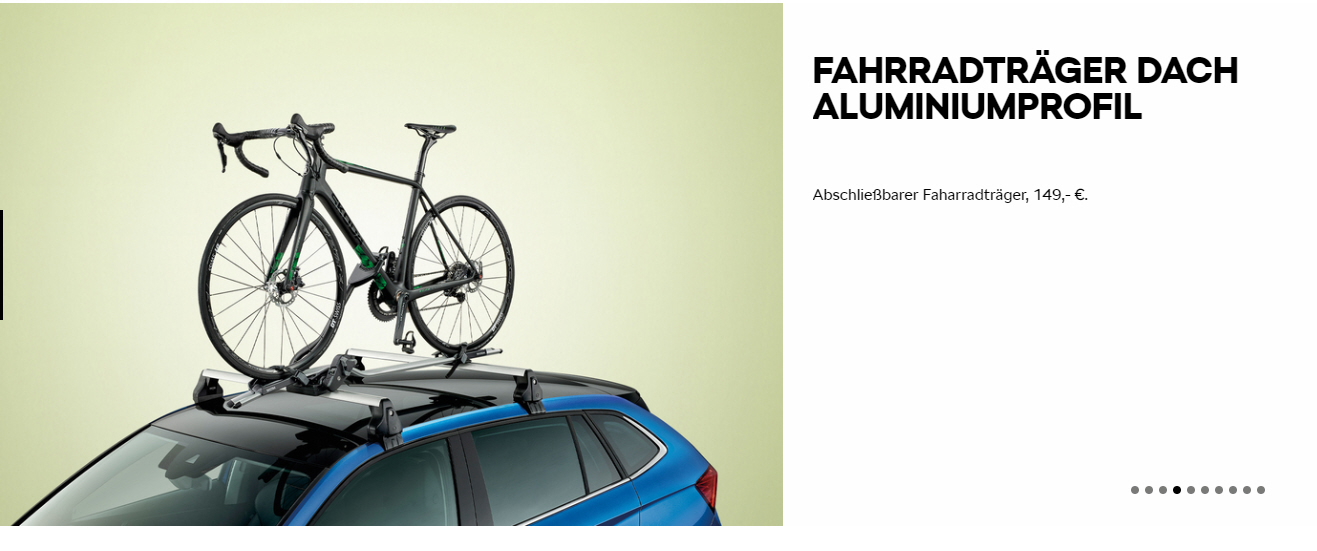 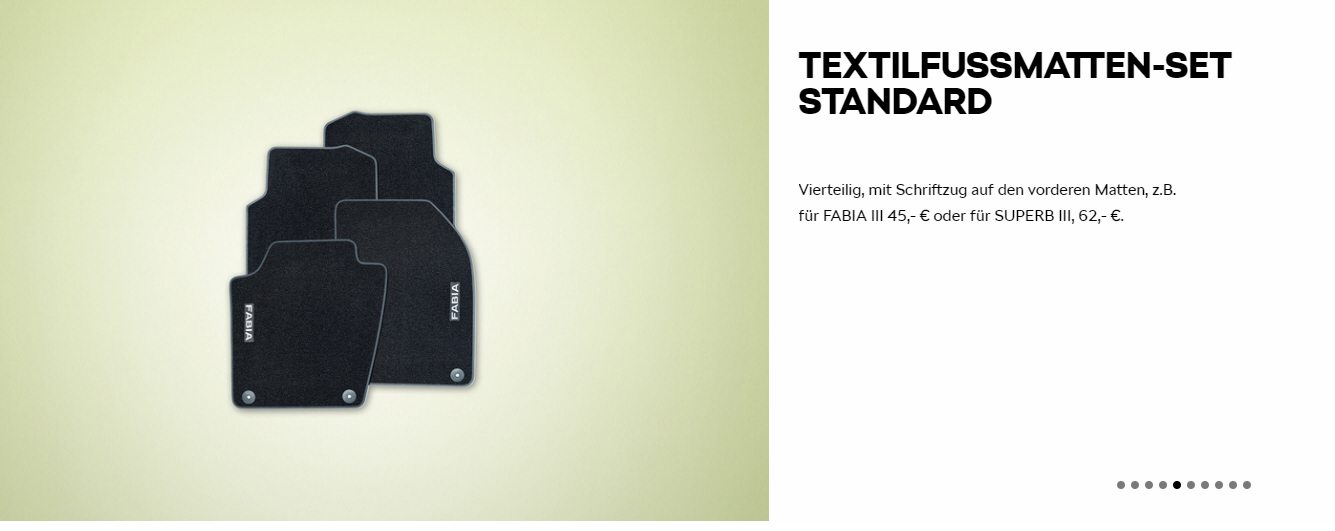 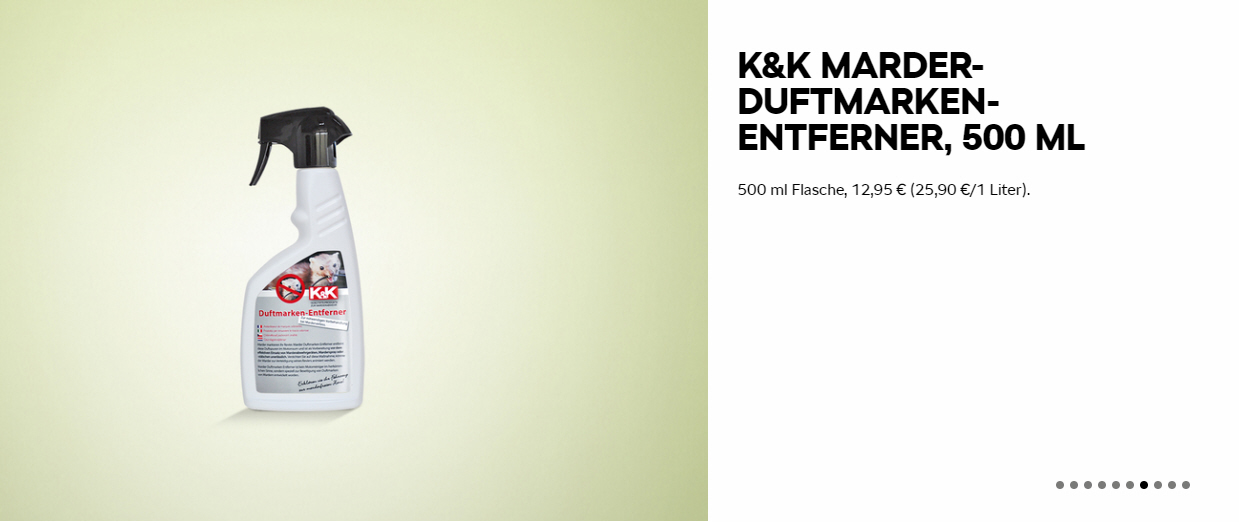 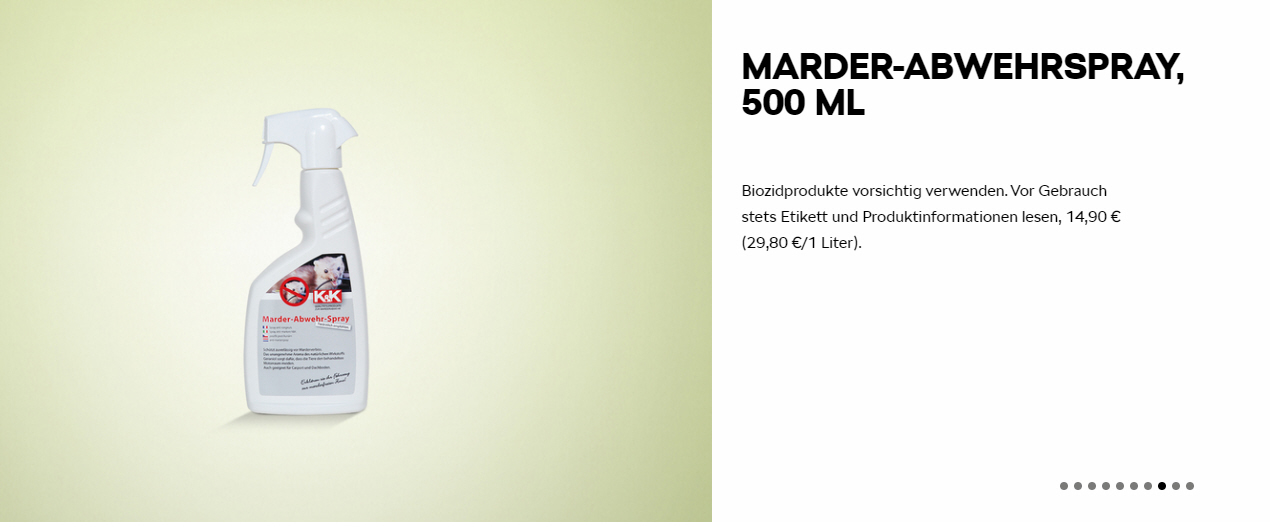 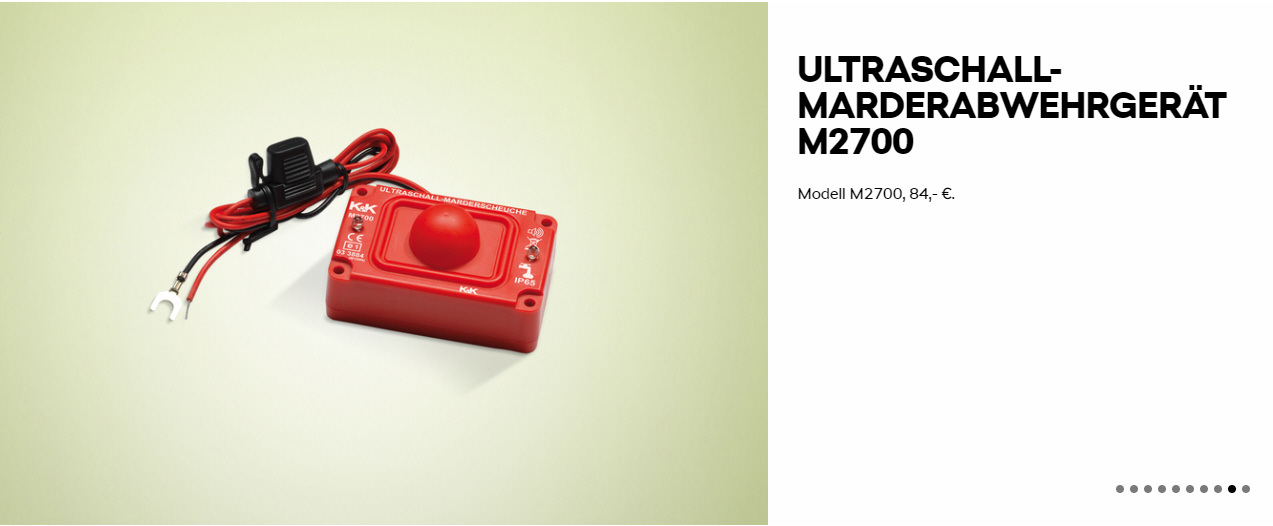 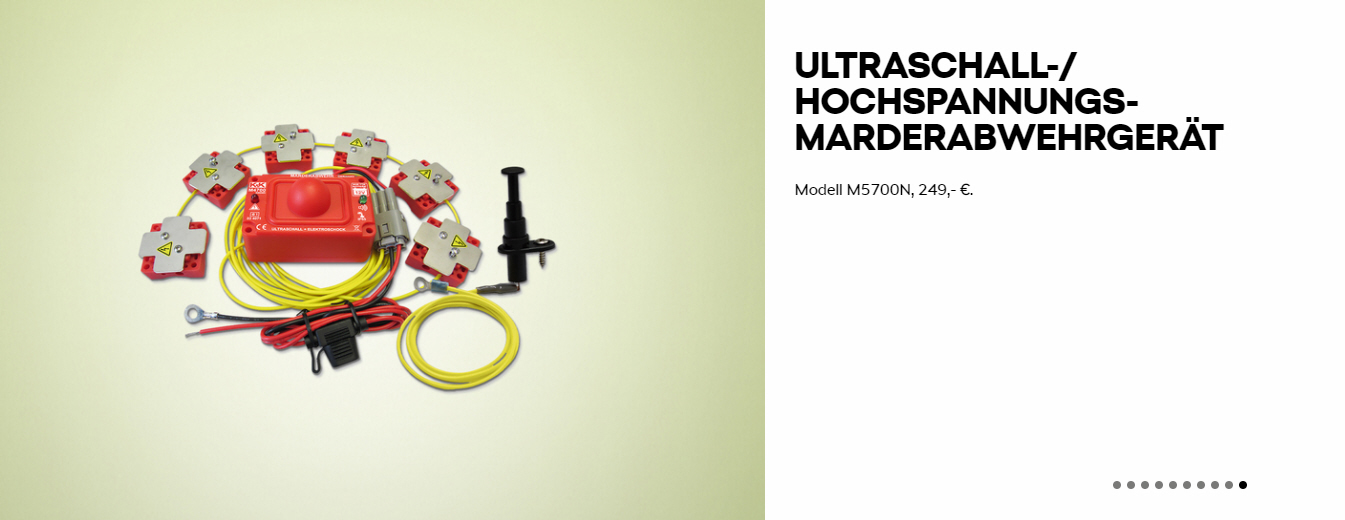 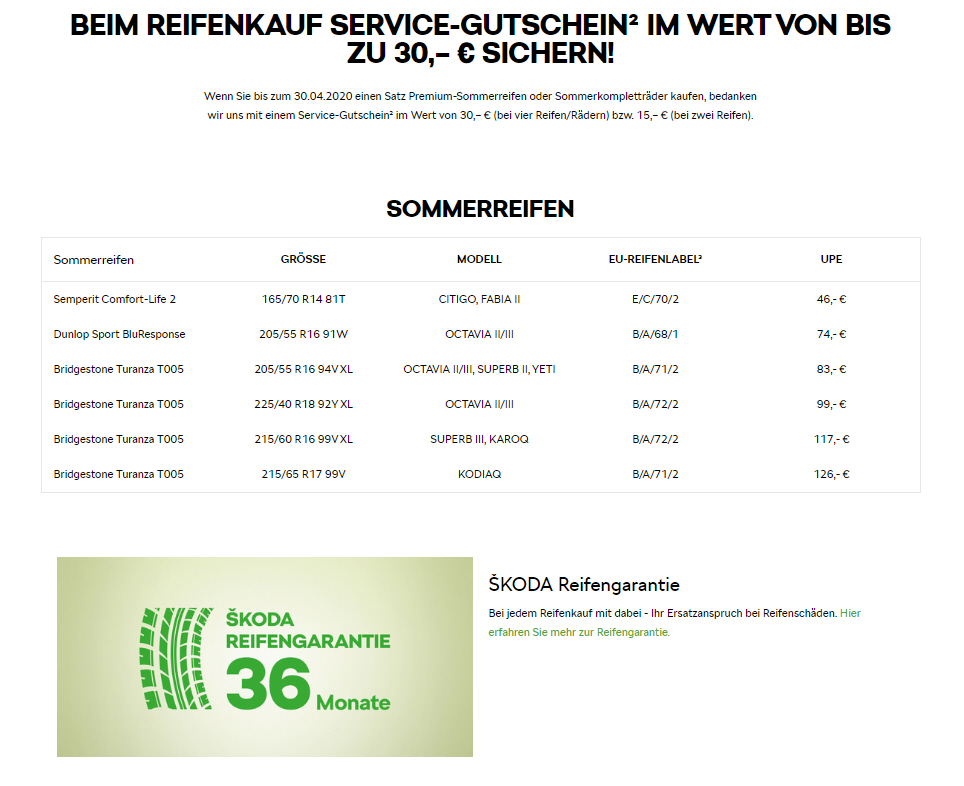 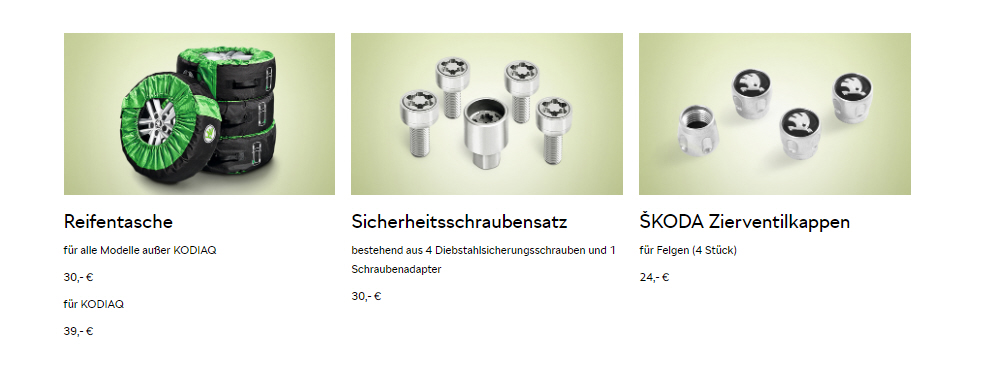 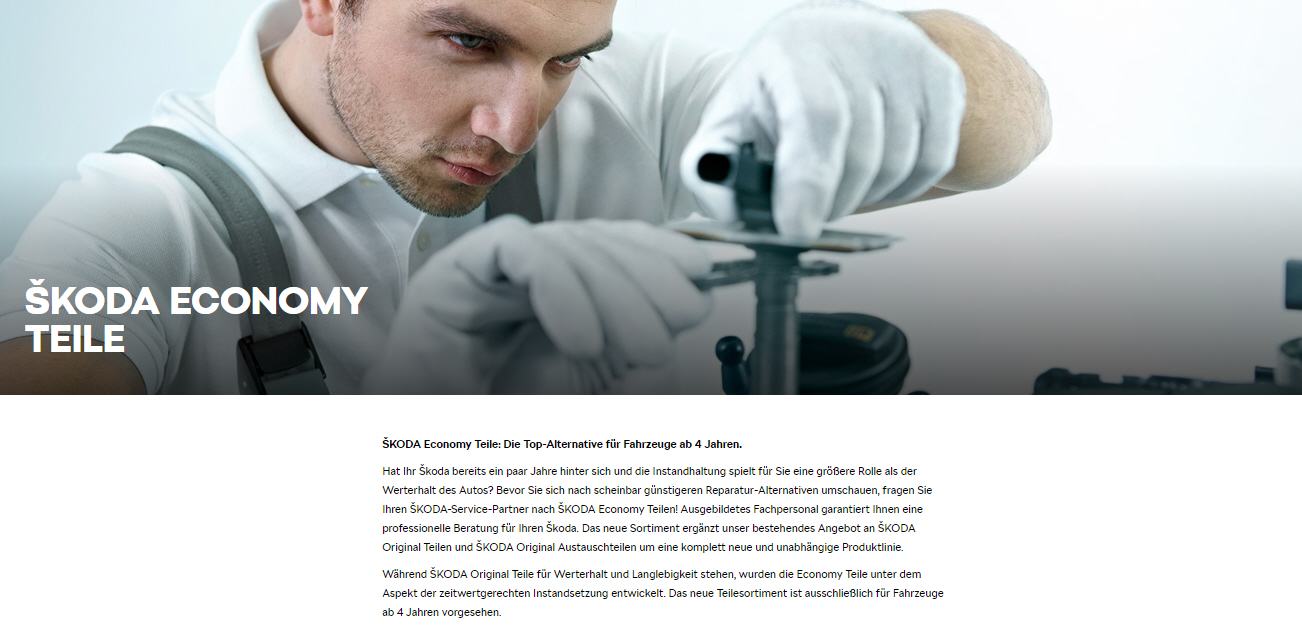 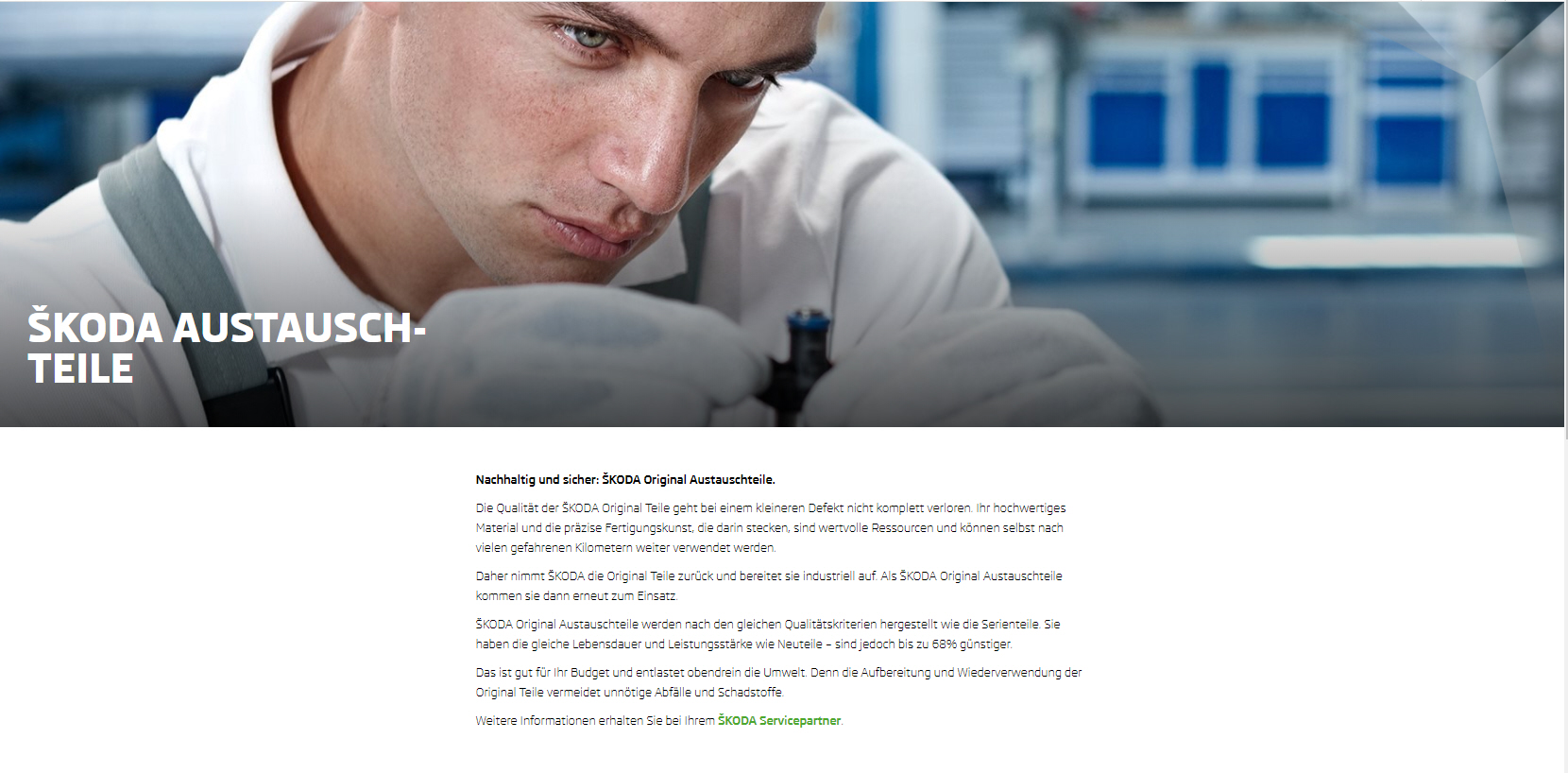 Suzuki
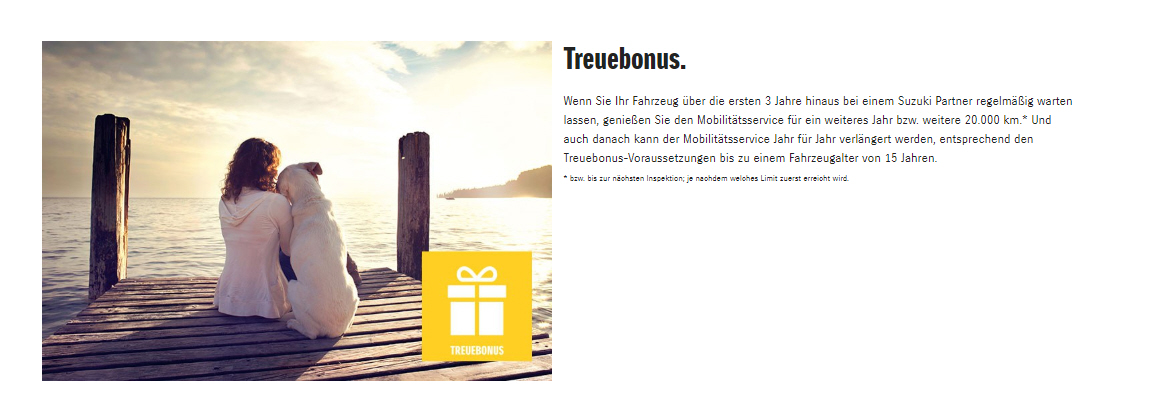 Toyota
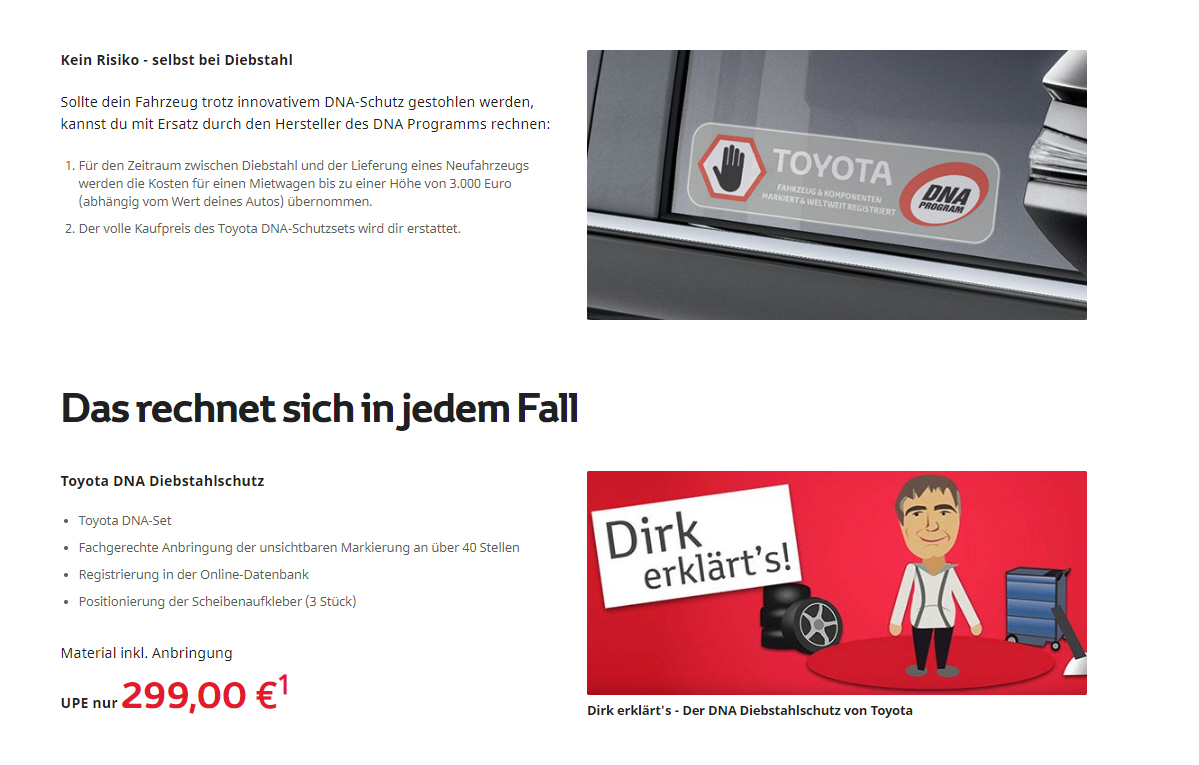 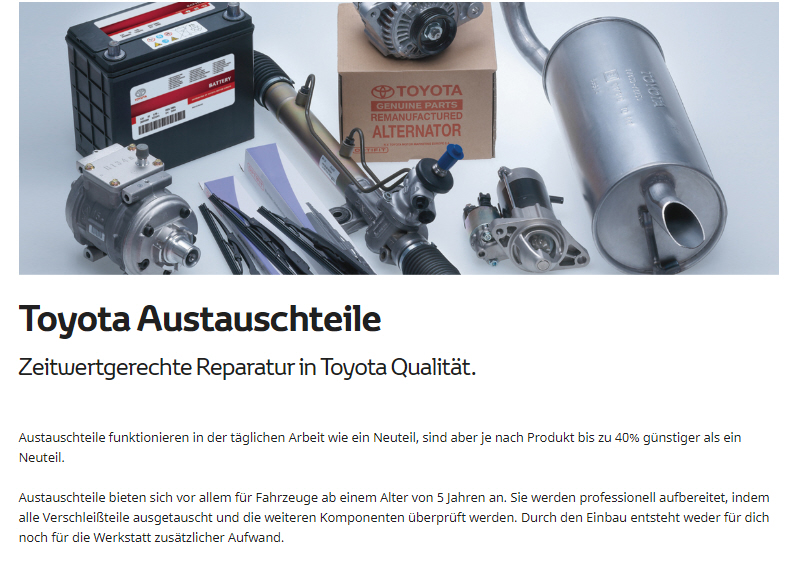 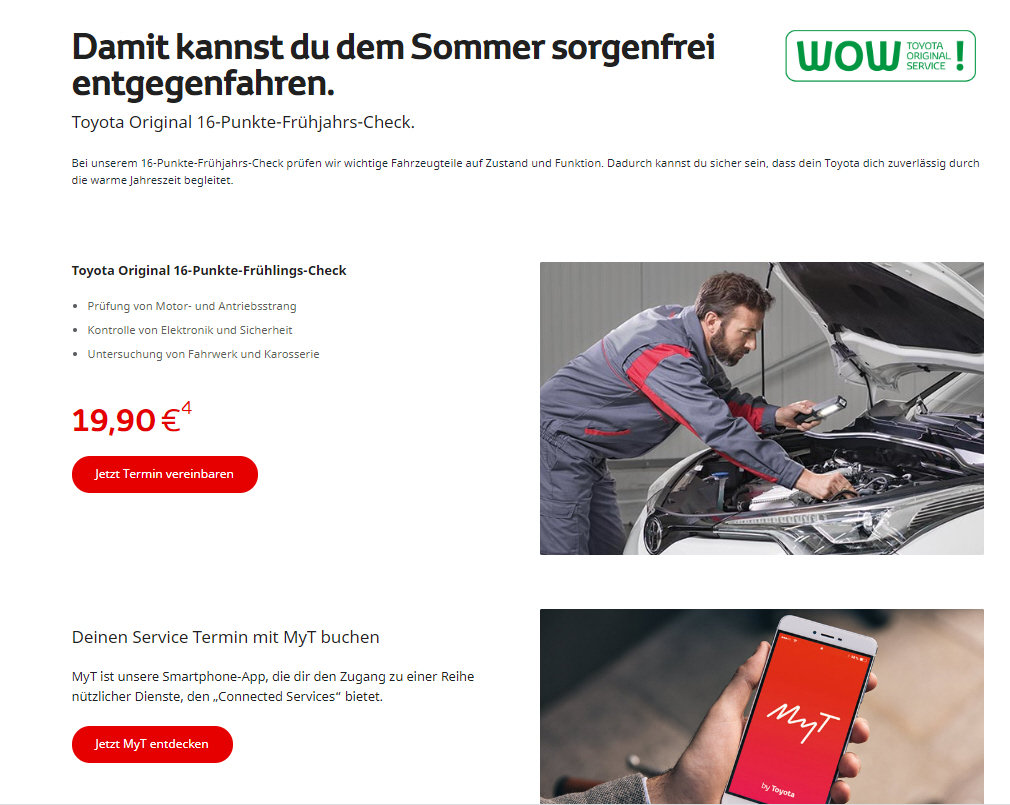 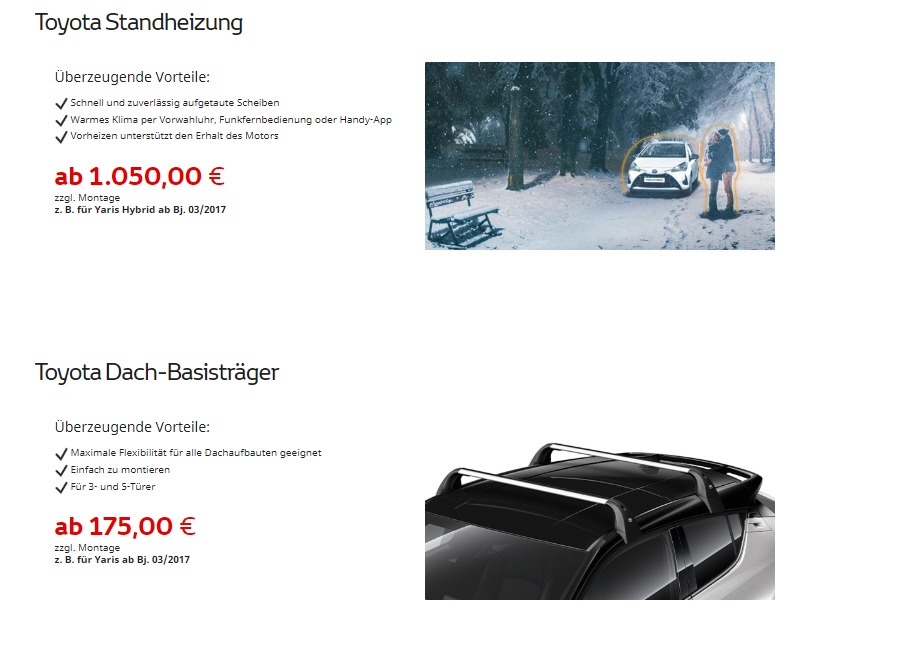 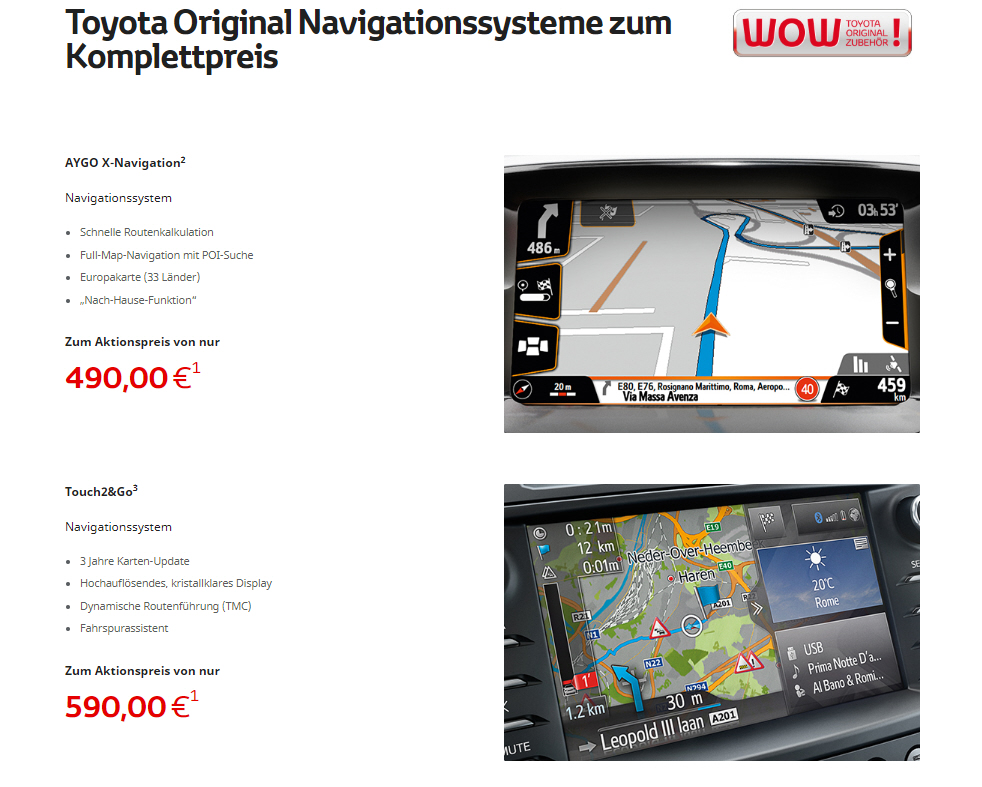 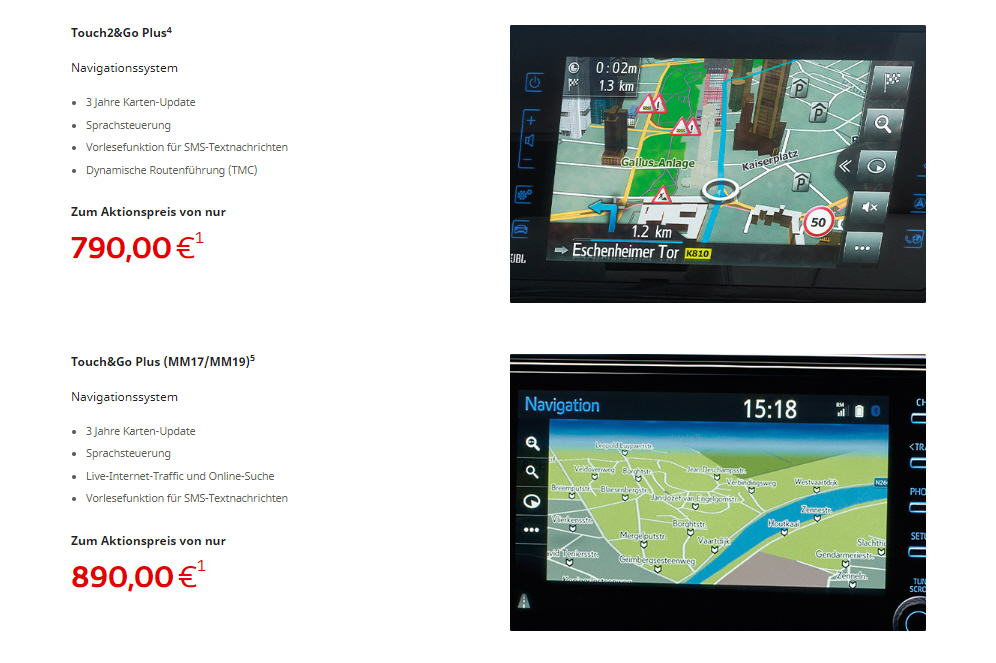 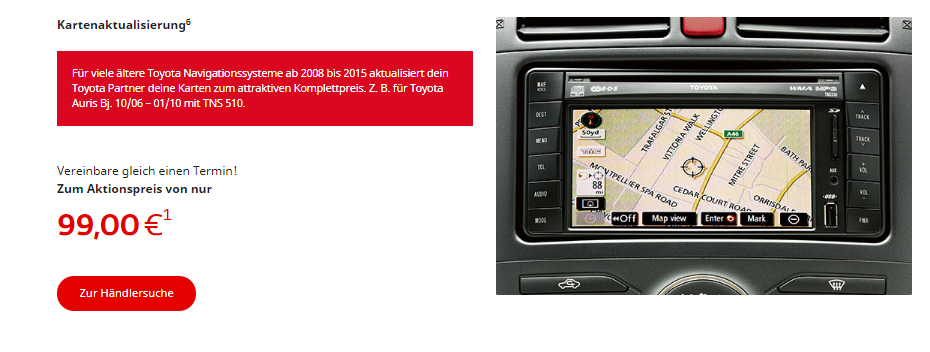 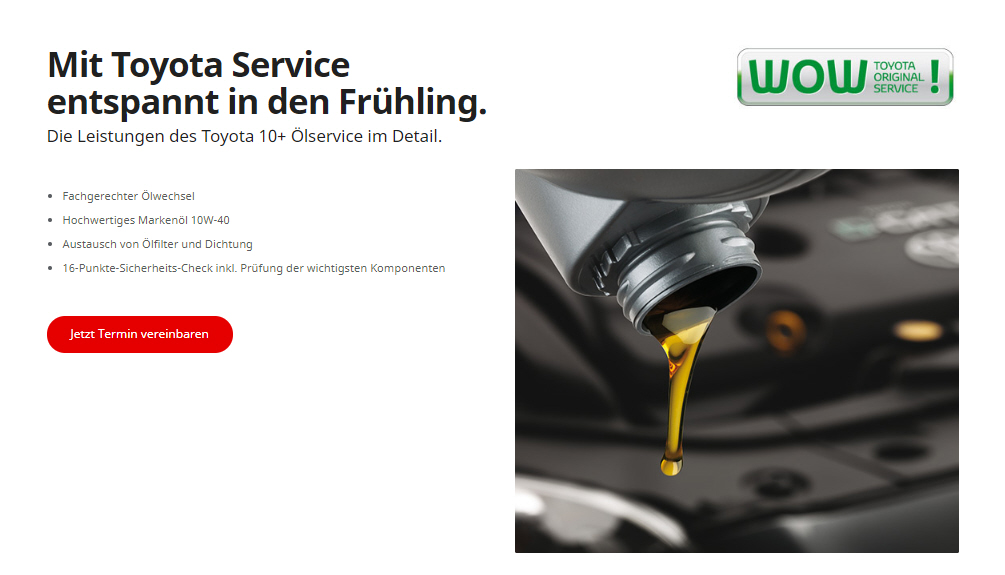 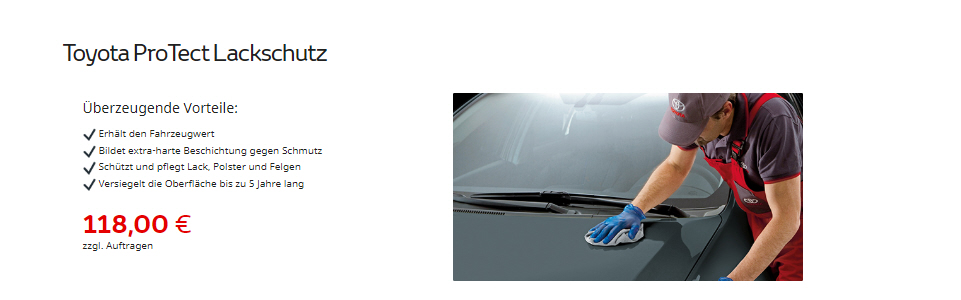 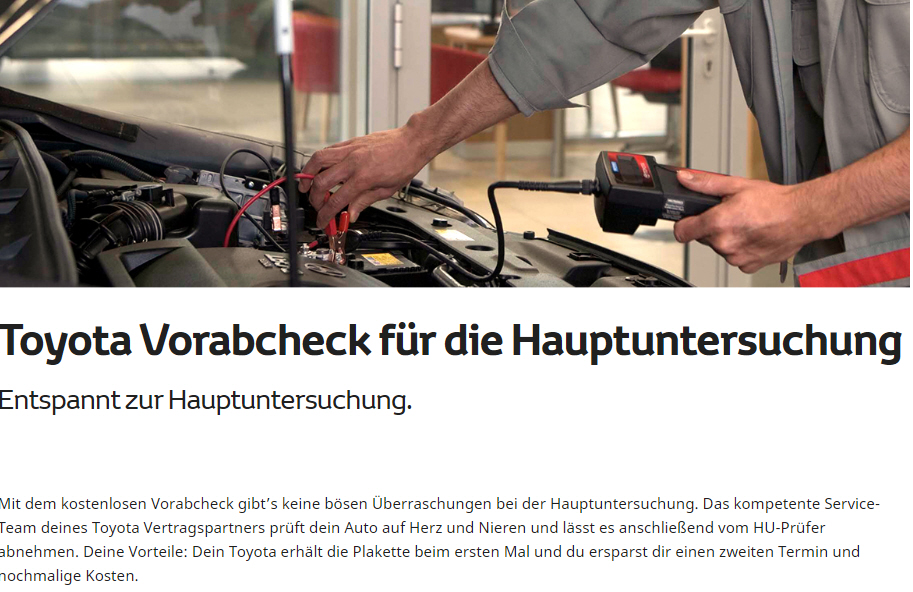 Volvo
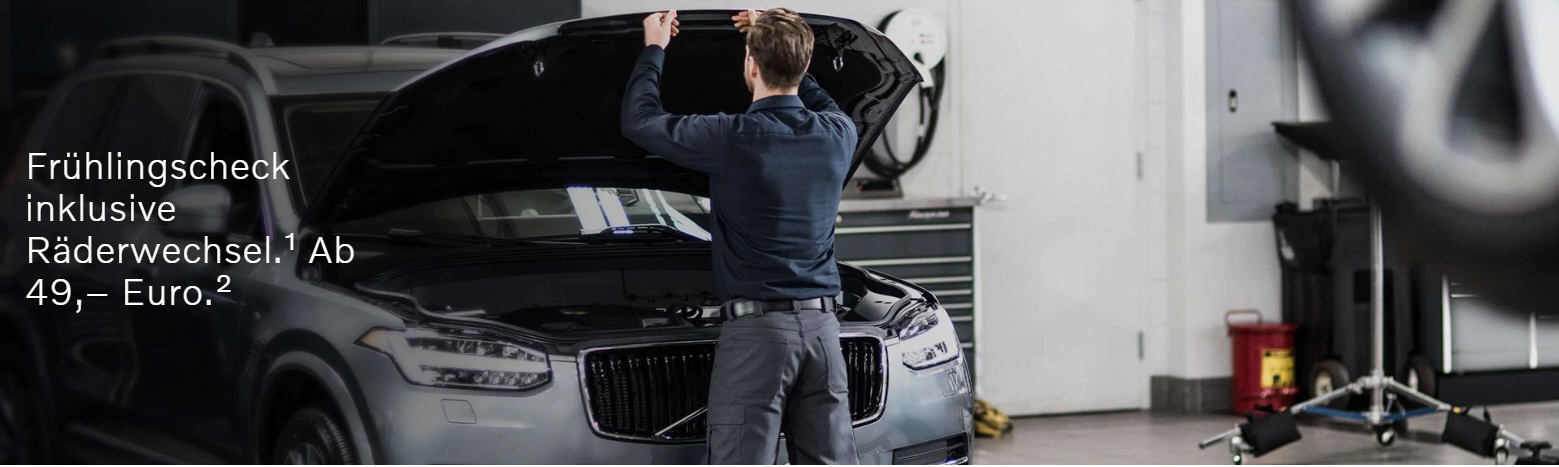 VW
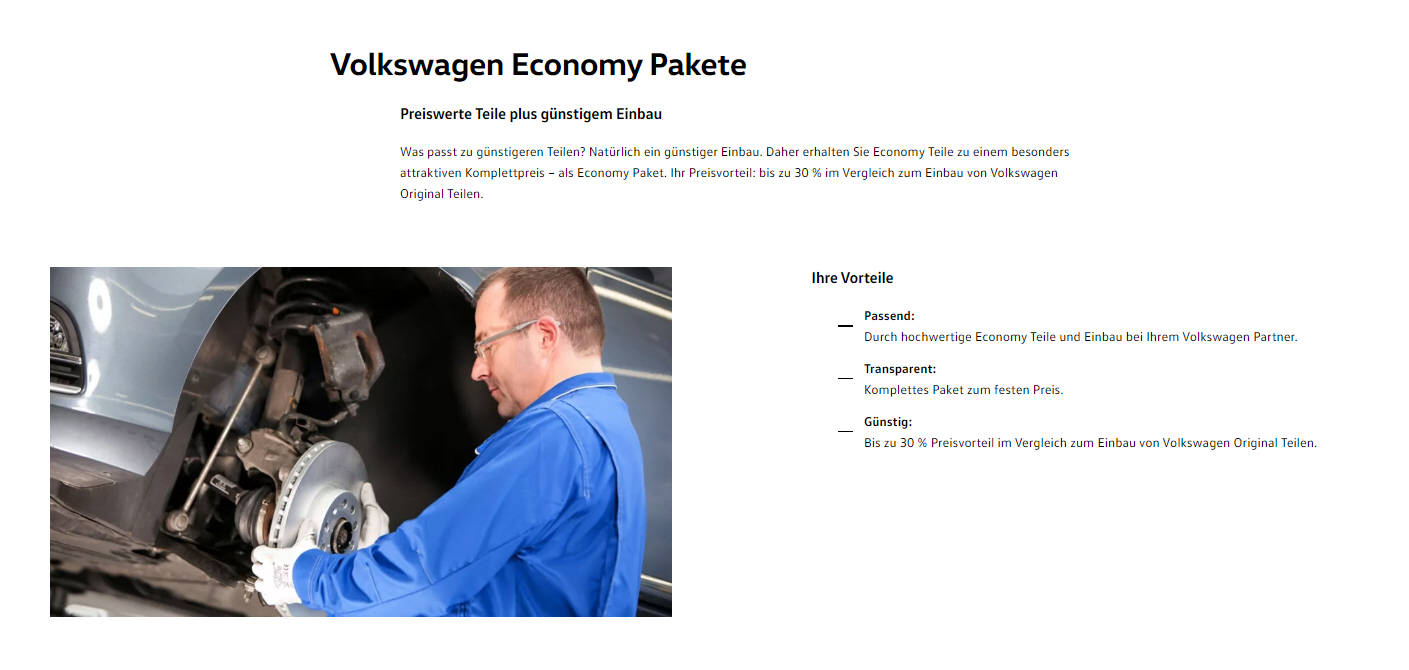 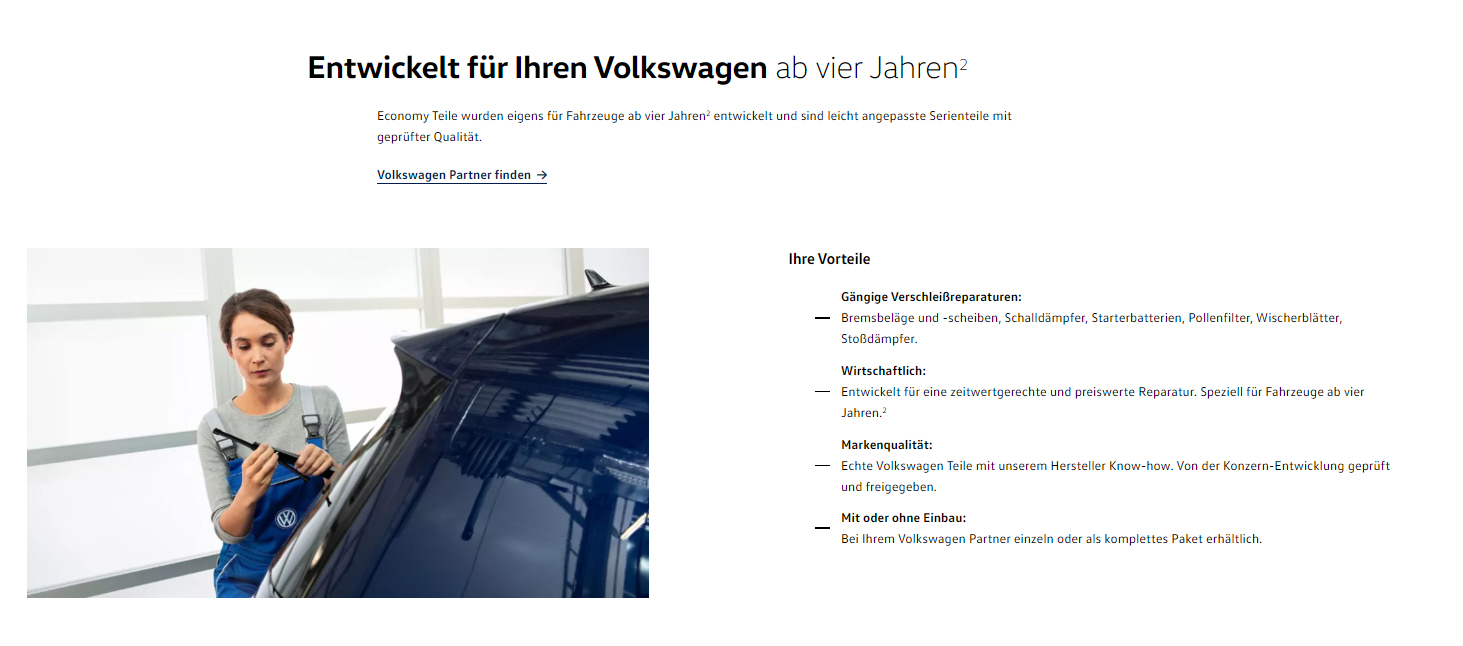 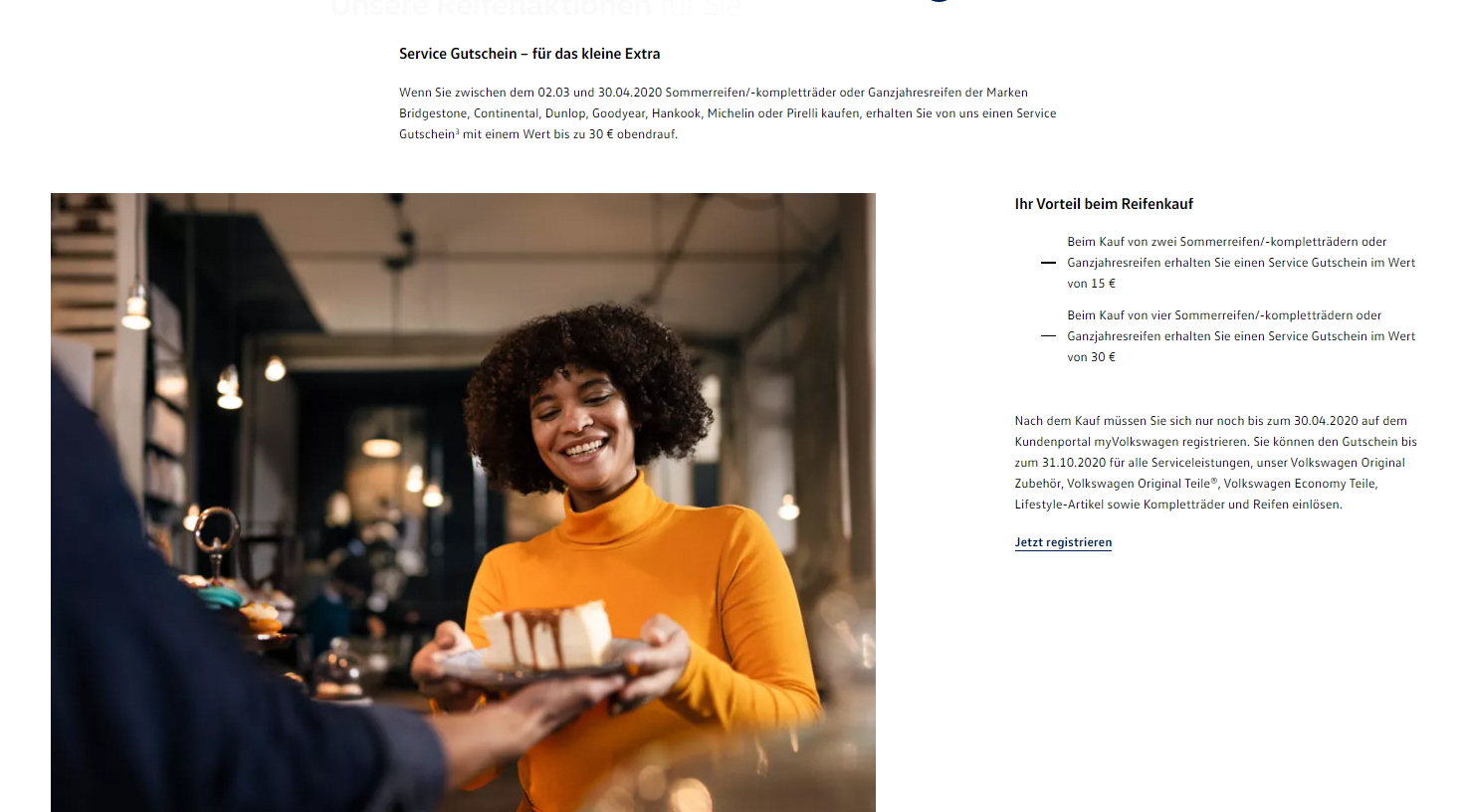 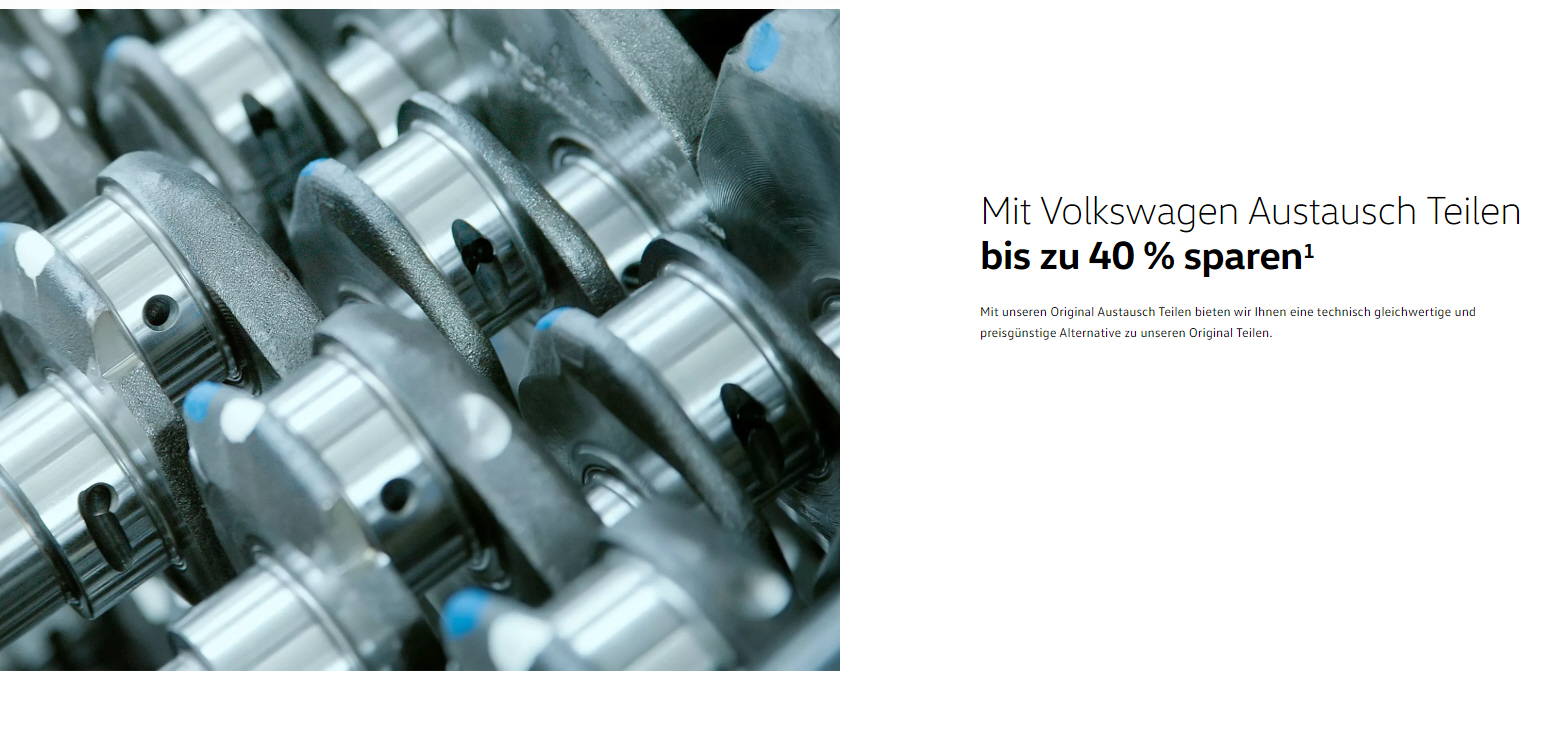